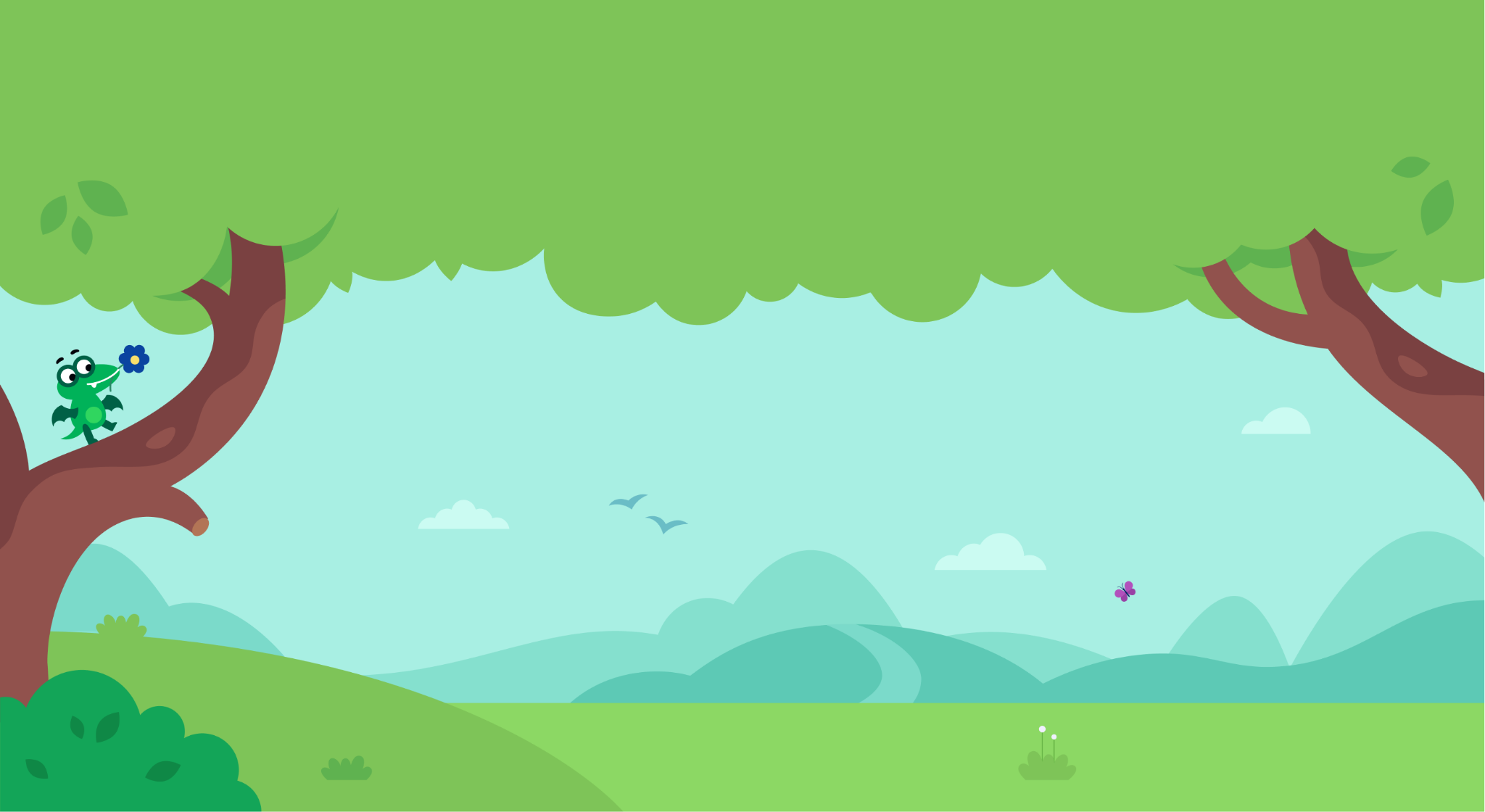 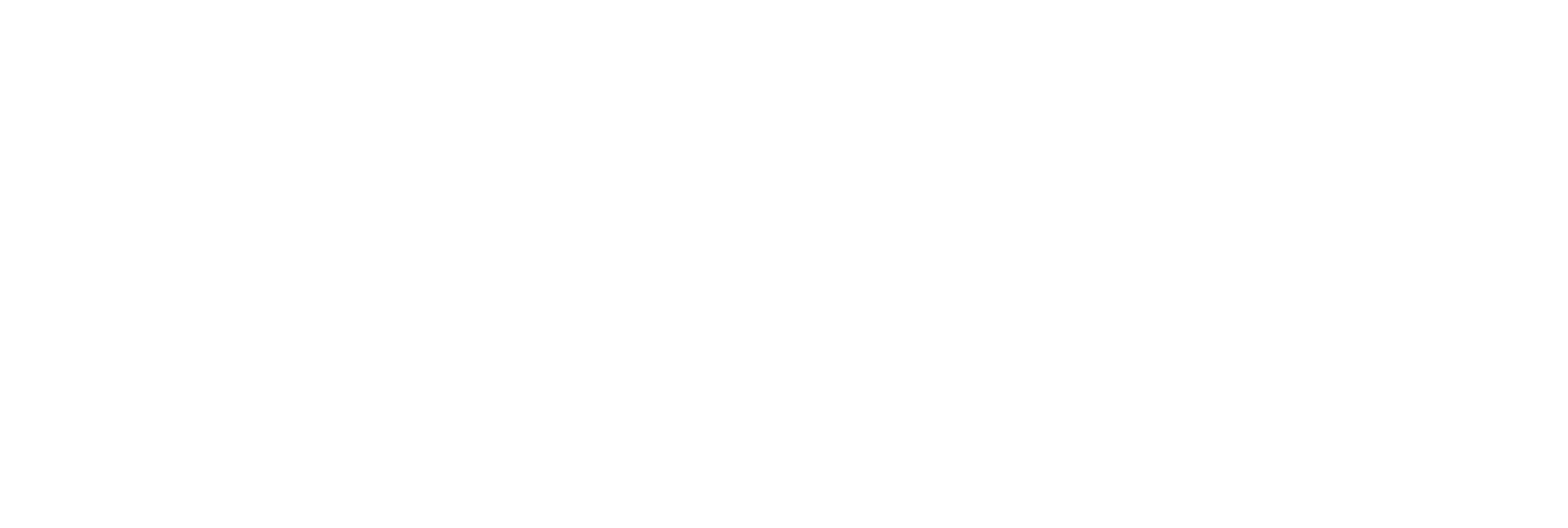 Правописание слов с парным 
по звонкости-глухости 
согласным в корне слова
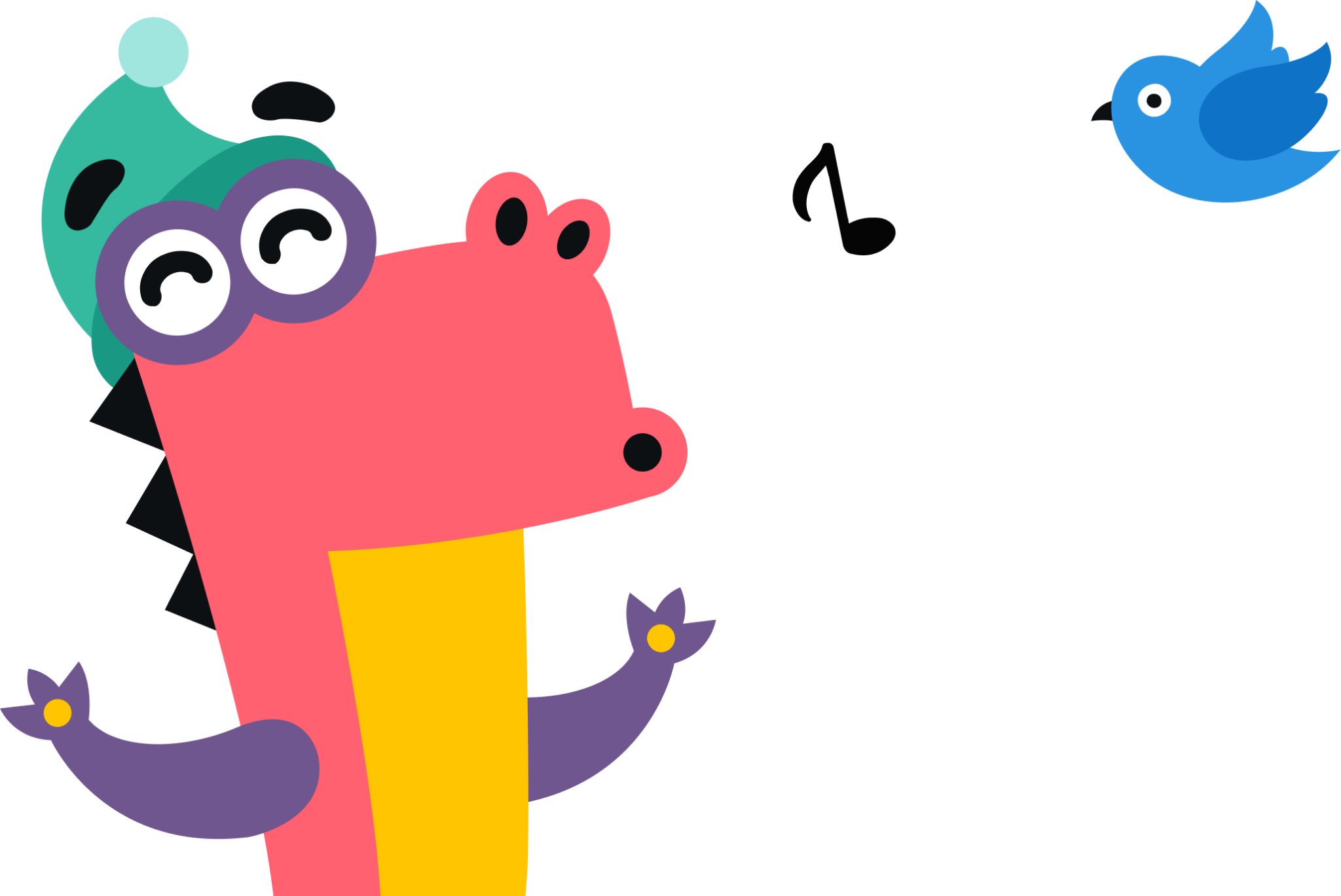 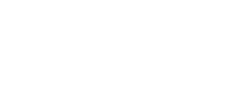 2 класс
[Speaker Notes: Тип урока: урок открытия нового знания.
Цель урока: формирование навыков правильно писать буквы парных по глухости-звонкости согласных в корне слова.
Результаты:
личностные: познавательные интересы, активность, инициативность, любознательность и самостоятельность в познании русского языка;
предметные: находить место орфограммы в слове; применять изученные правила правописания; 
метапредметные:
— регулятивные: строить действия по достижению цели; совместно обсуждать процесс и результат работы; 
— коммуникативные: корректно и аргументированно высказывать своё мнение о результатах наблюдения за языковыми единицами;
— познавательные: находить закономерности в процессе наблюдения за языковыми единицами.]
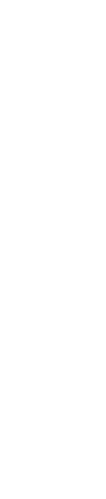 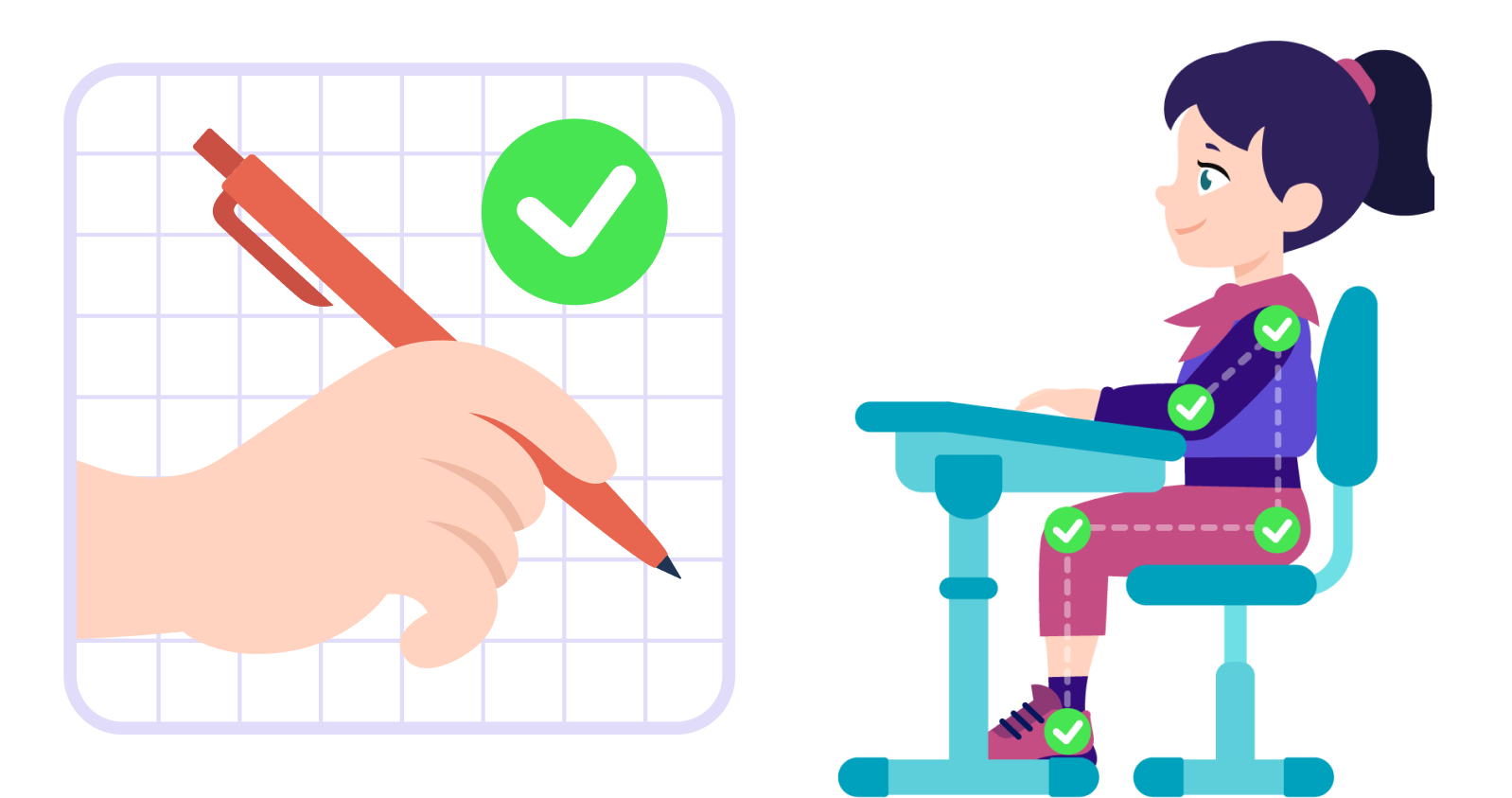 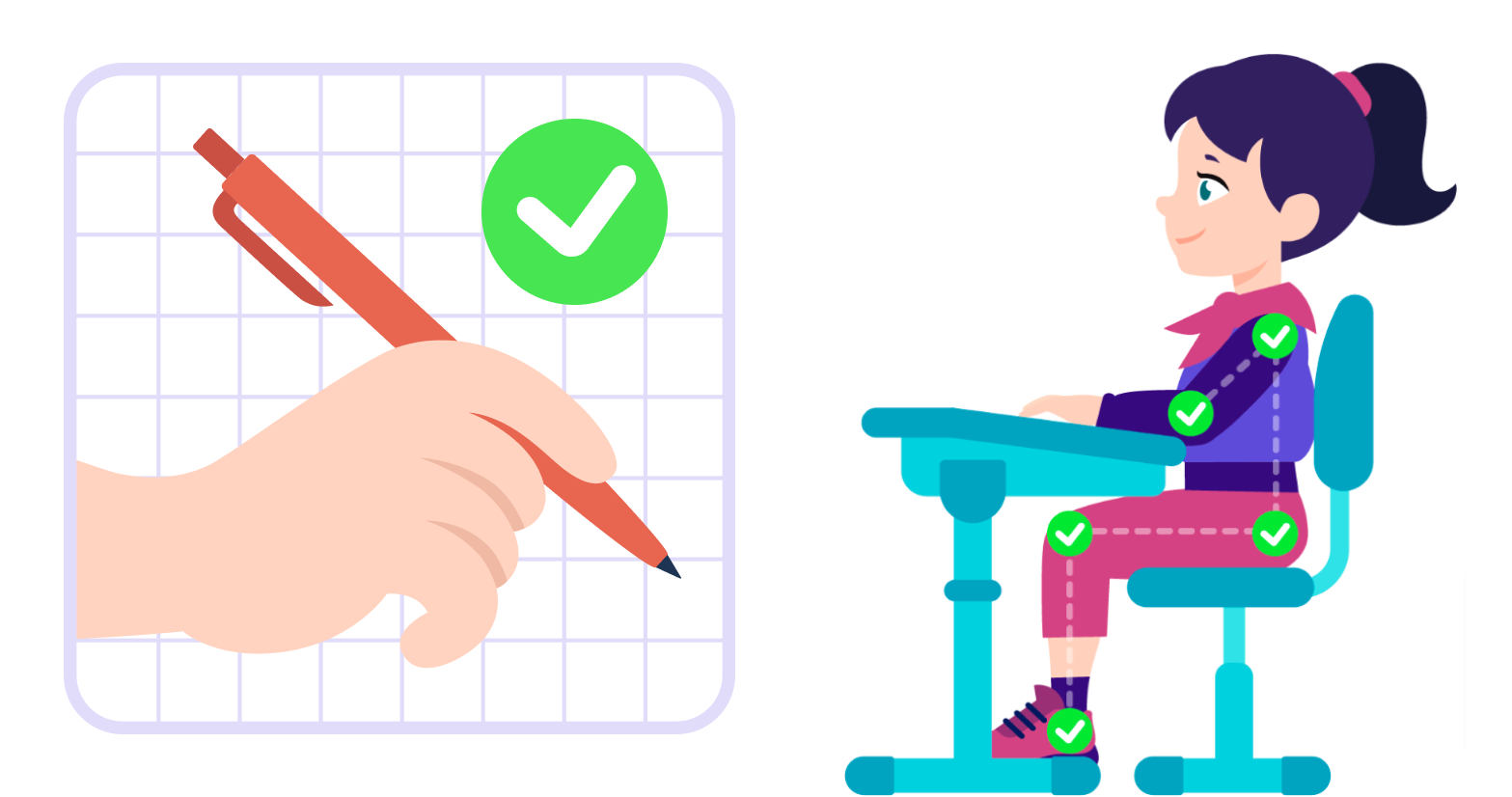 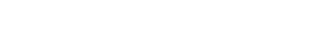 [Speaker Notes: Самоопределение к деятельности

Учитель настраивает учащихся на урок. Учитель напоминает о правильной посадке за партой, как правильно держать ручку и карандаш при письме.]
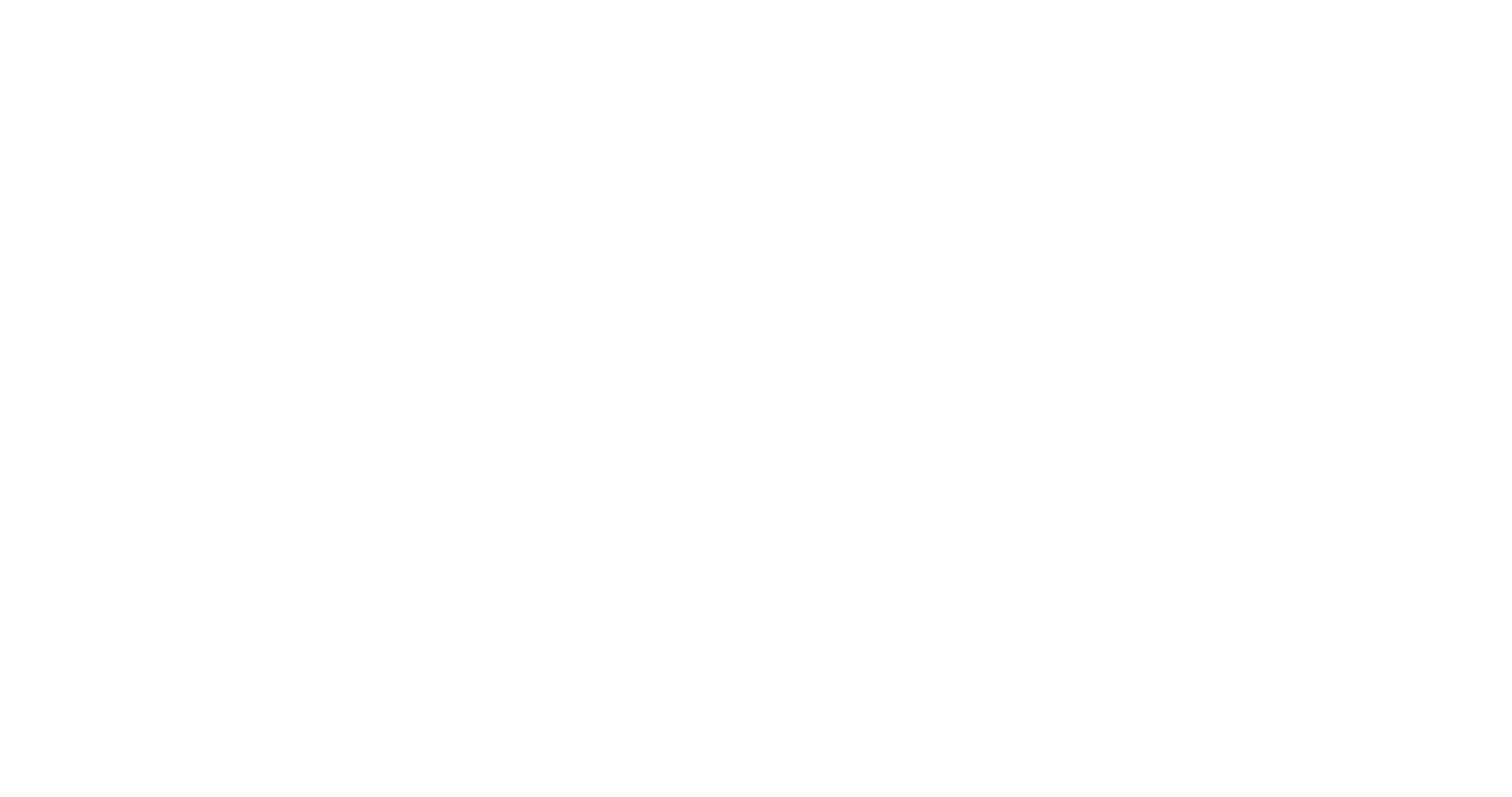 Заполните таблицу с парными 
звонкими и глухими согласными
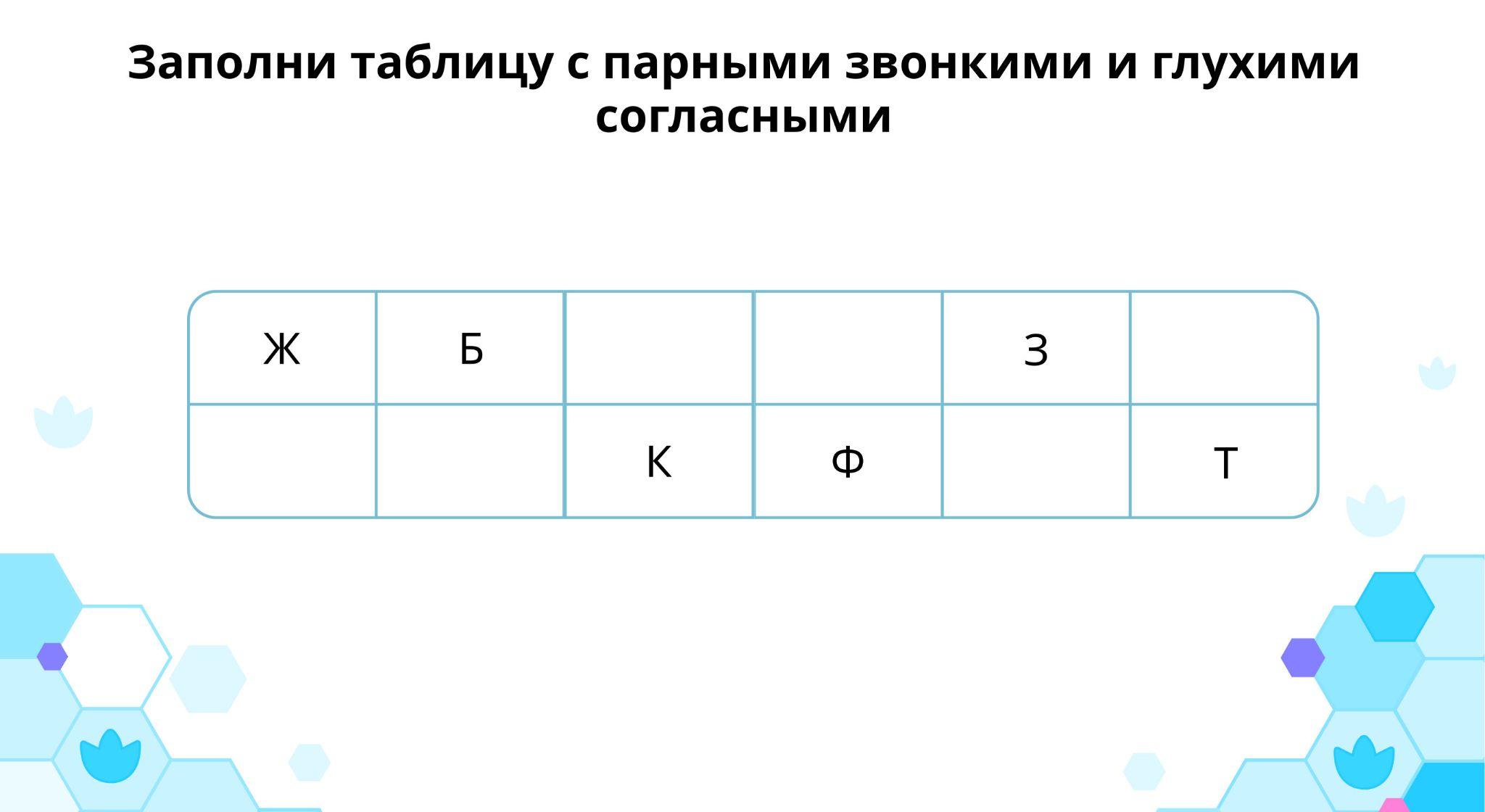 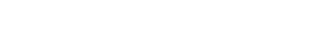 [Speaker Notes: Актуализация

— Ребята, дополните таблицу буквами, которые обозначают парные звонкие и глухие согласные звуки.]
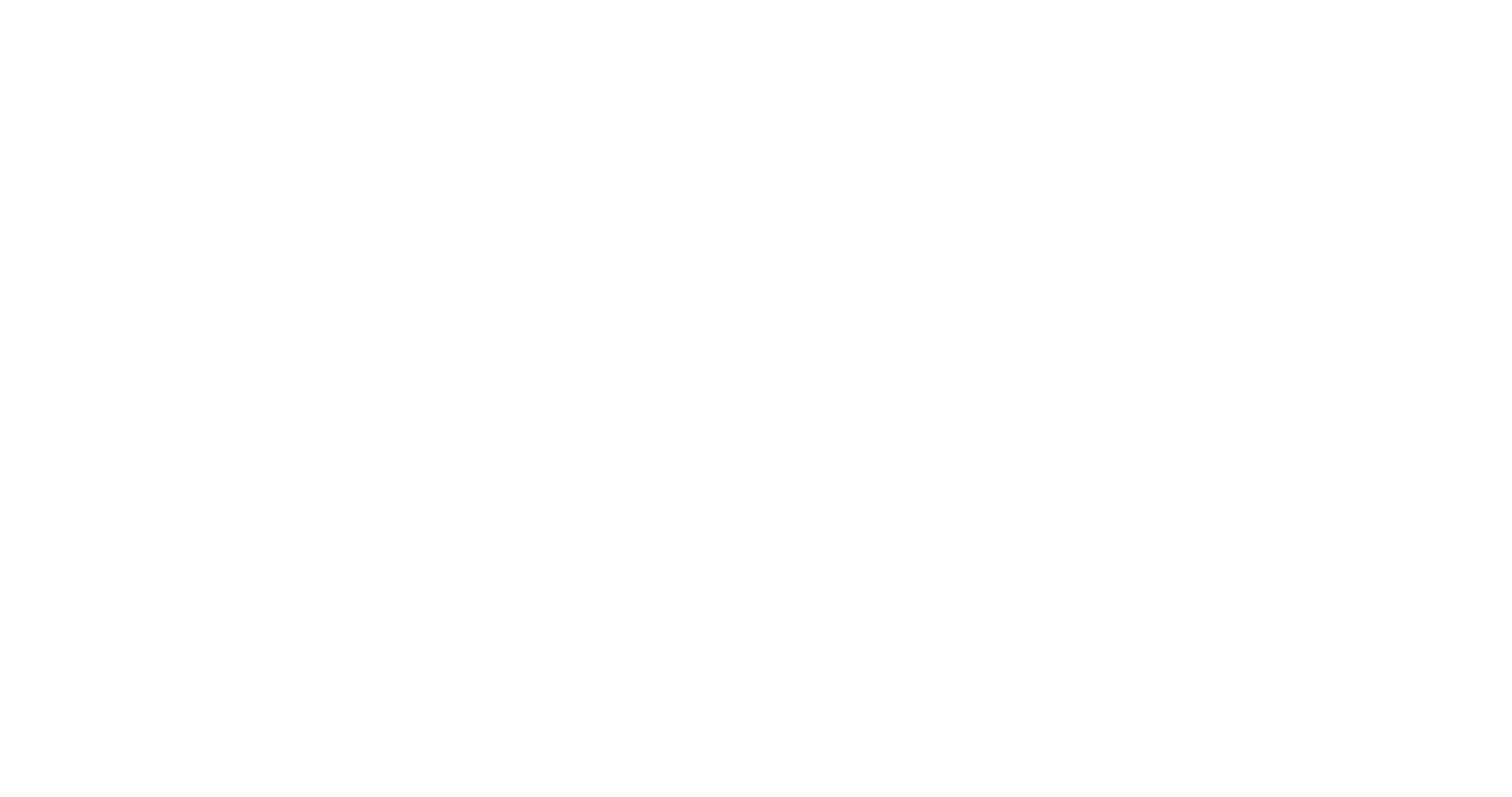 Проверьте себя
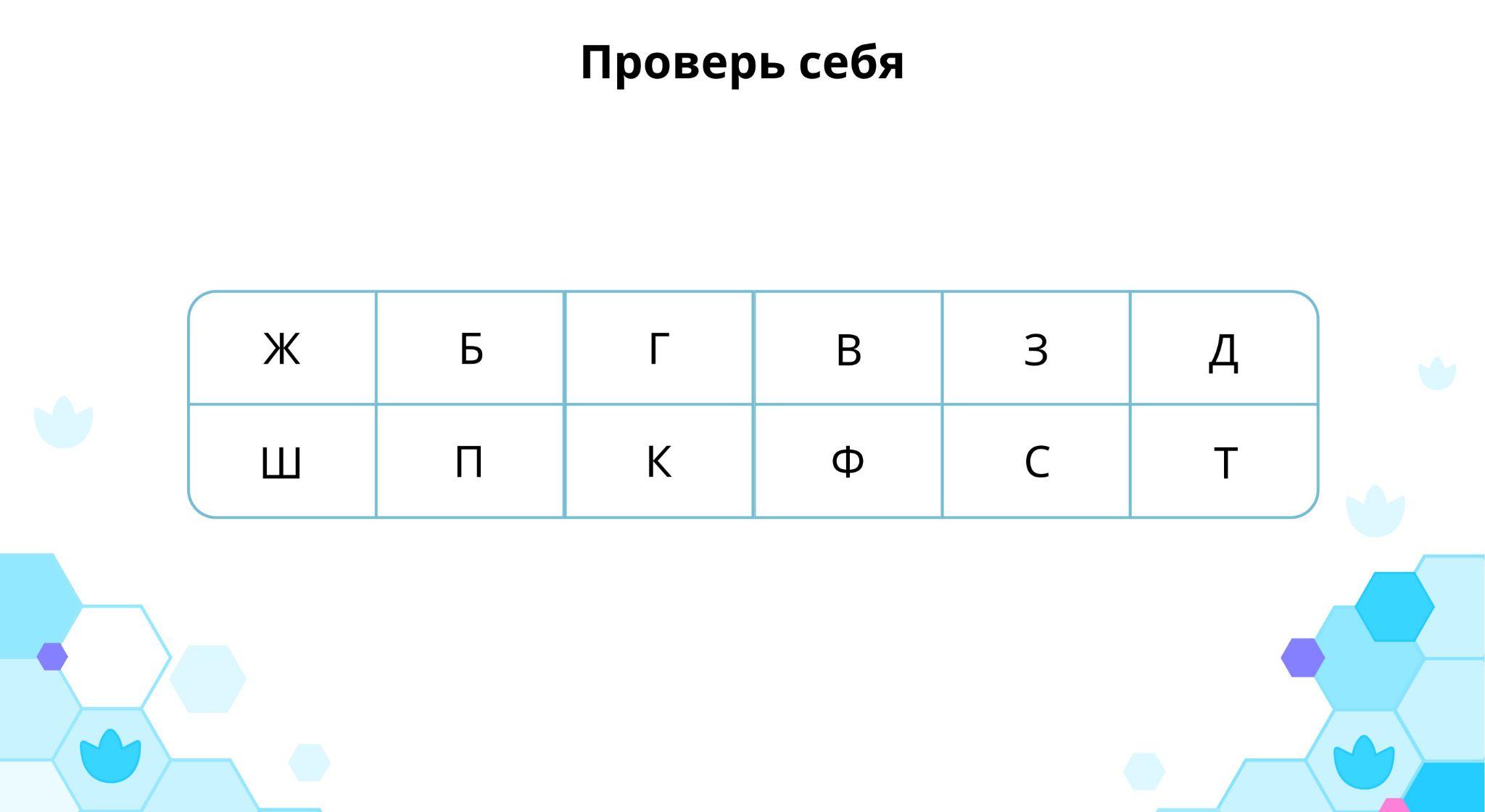 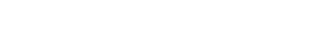 [Speaker Notes: Актуализация

— Чем различаются буквы и звуки? (Буквы мы пишем и читаем, звуки слышим и произносим.)
— Как образуются звонкие согласные звуки? (Из шума и голоса.)
— Как образуются глухие согласные звуки? (Только из шума.)
— Какие непарные глухие согласные звуки вы знаете? ([х], [х’], [ц], [ч’], [щ’])
— Какие непарные глухие согласные звуки вы знаете? ([й] и сонорные — [л], [л’], [м], [м’], [н], [н’], [р], [р’])]
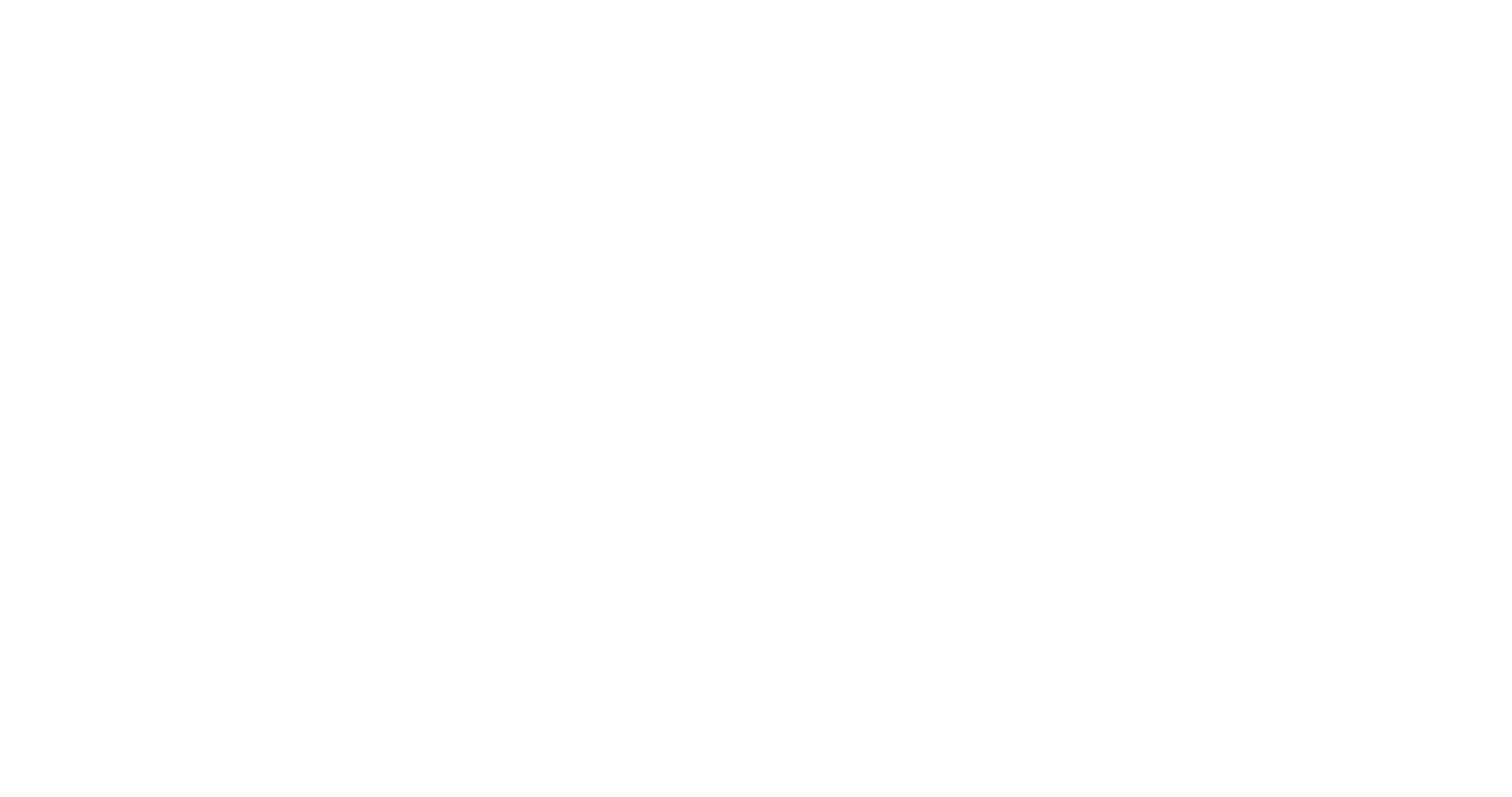 На столе стоит чайный сервиз.
Мы приготовили для мамы сюрприз.
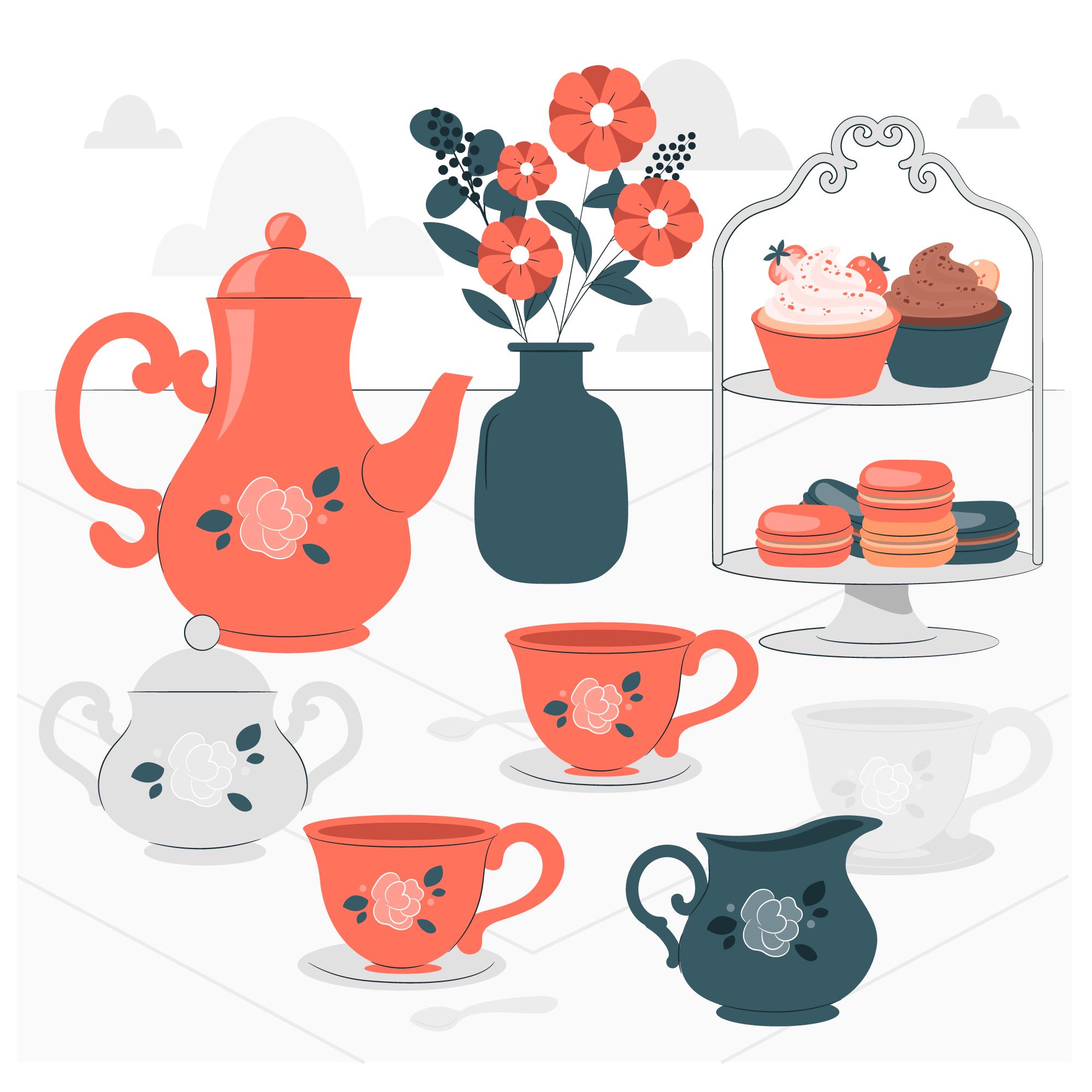 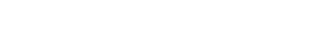 [Speaker Notes: Целеполагание

— Прочитайте предложения. 
— Определите парные по звонкости-глухости согласные звуки в выделенных словах. 
— Что вы заметили? (Правописание парного согласного в корне слова не совпадает с произношением.)
— Надо ли проверять правописание парного согласного в корне слова? (Да, это орфограмма.)
— Где в слове находится эта орфограмма? (В корне слова, в конце слова.)
— Значит, какая сегодня тема урока?]
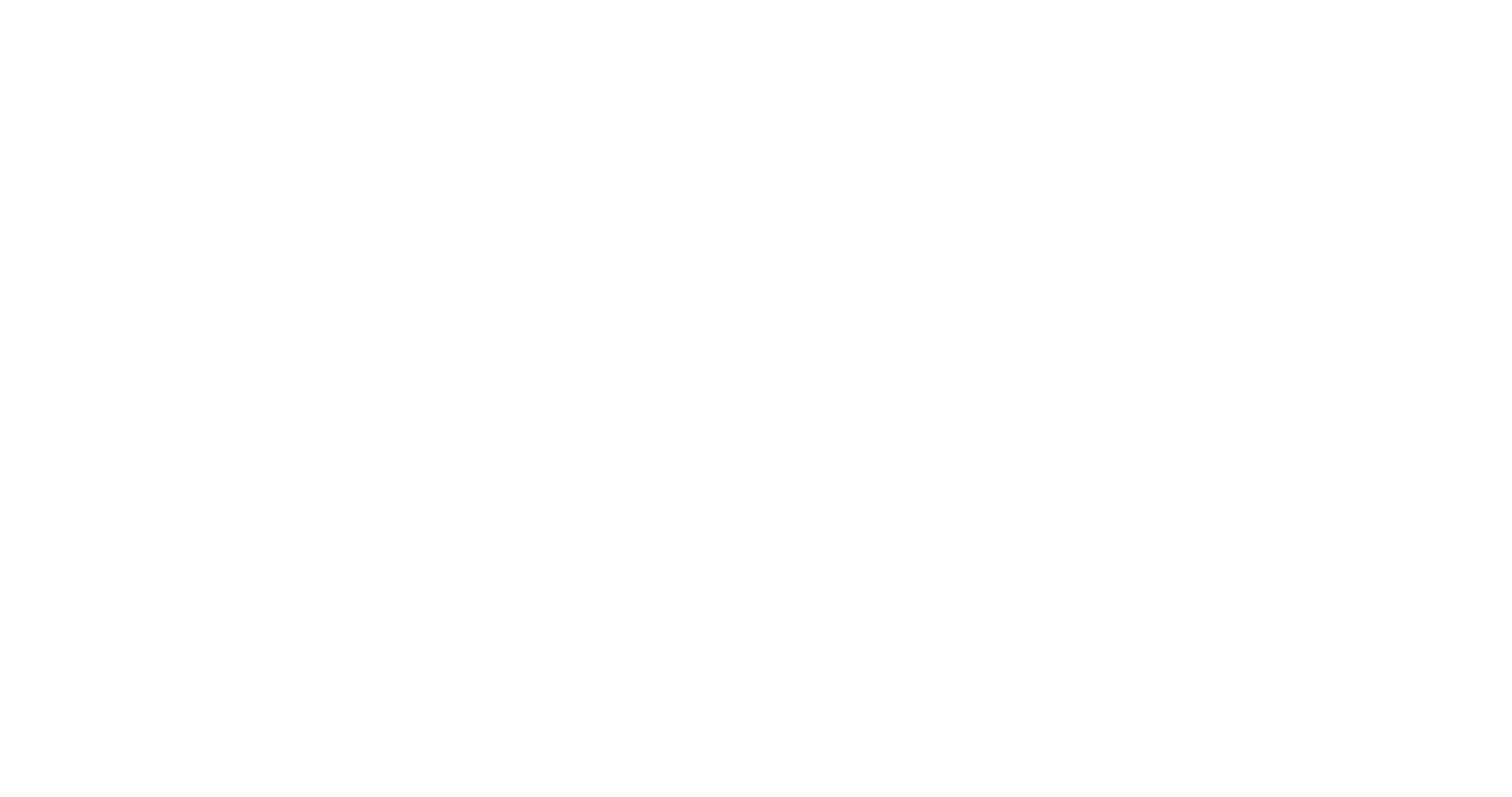 Правописание слов с парным по звонкости- глухости согласным в корне слова
Находить место орфограммы в слове 
Соотносить и объяснять произношение парного 
по звонкости-глухости согласного звука в слове

Находить в словах букву парного согласного звука, написание которой надо проверять
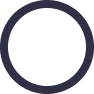 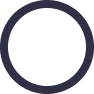 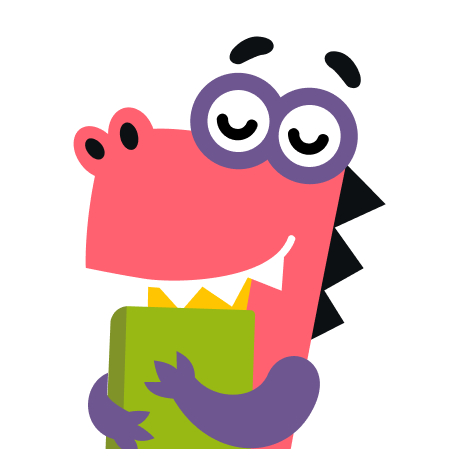 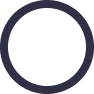 [Speaker Notes: Целеполагание

После обсуждения версий ребят учитель помогает сформулировать тему и цели урока.]
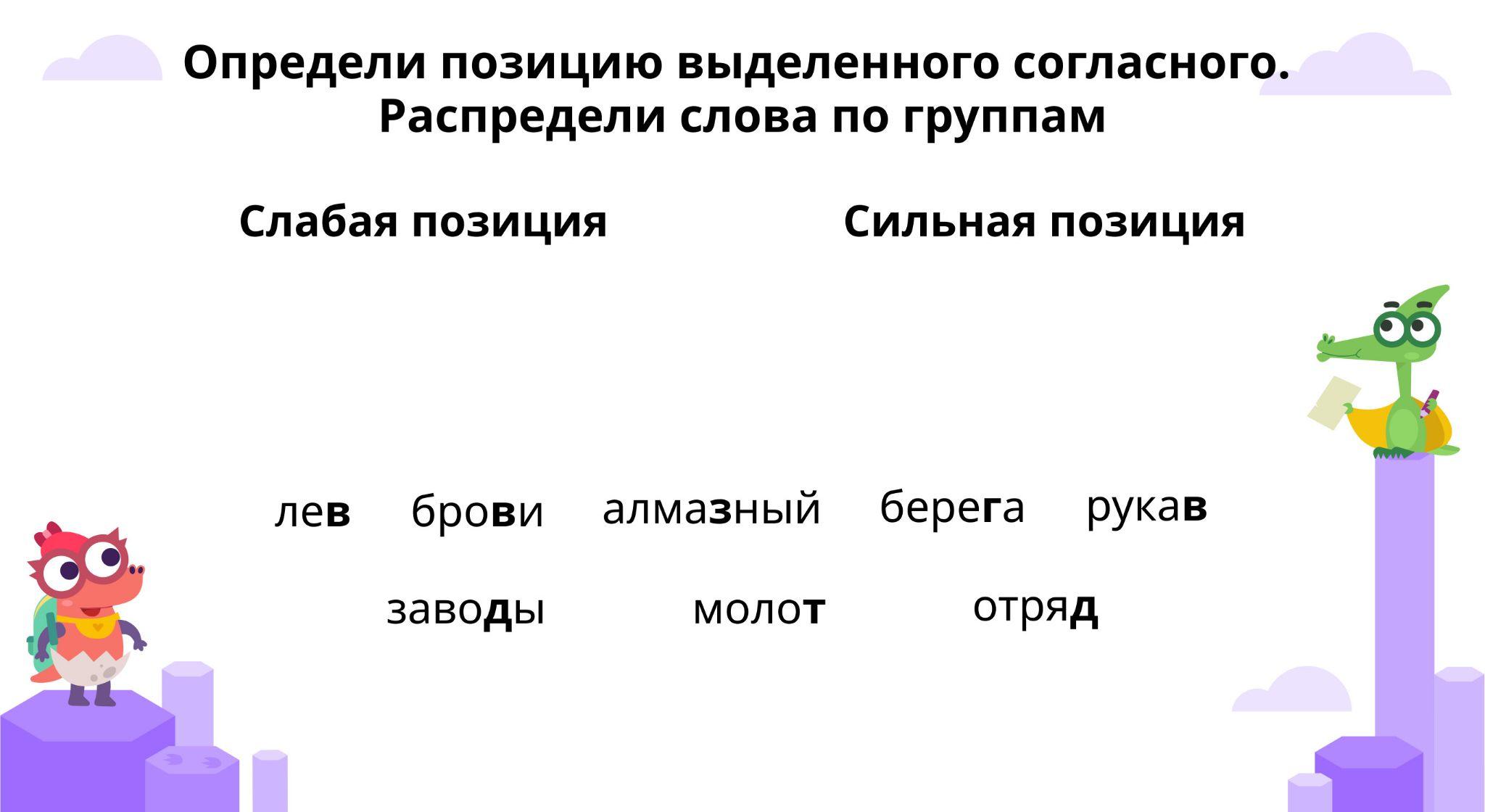 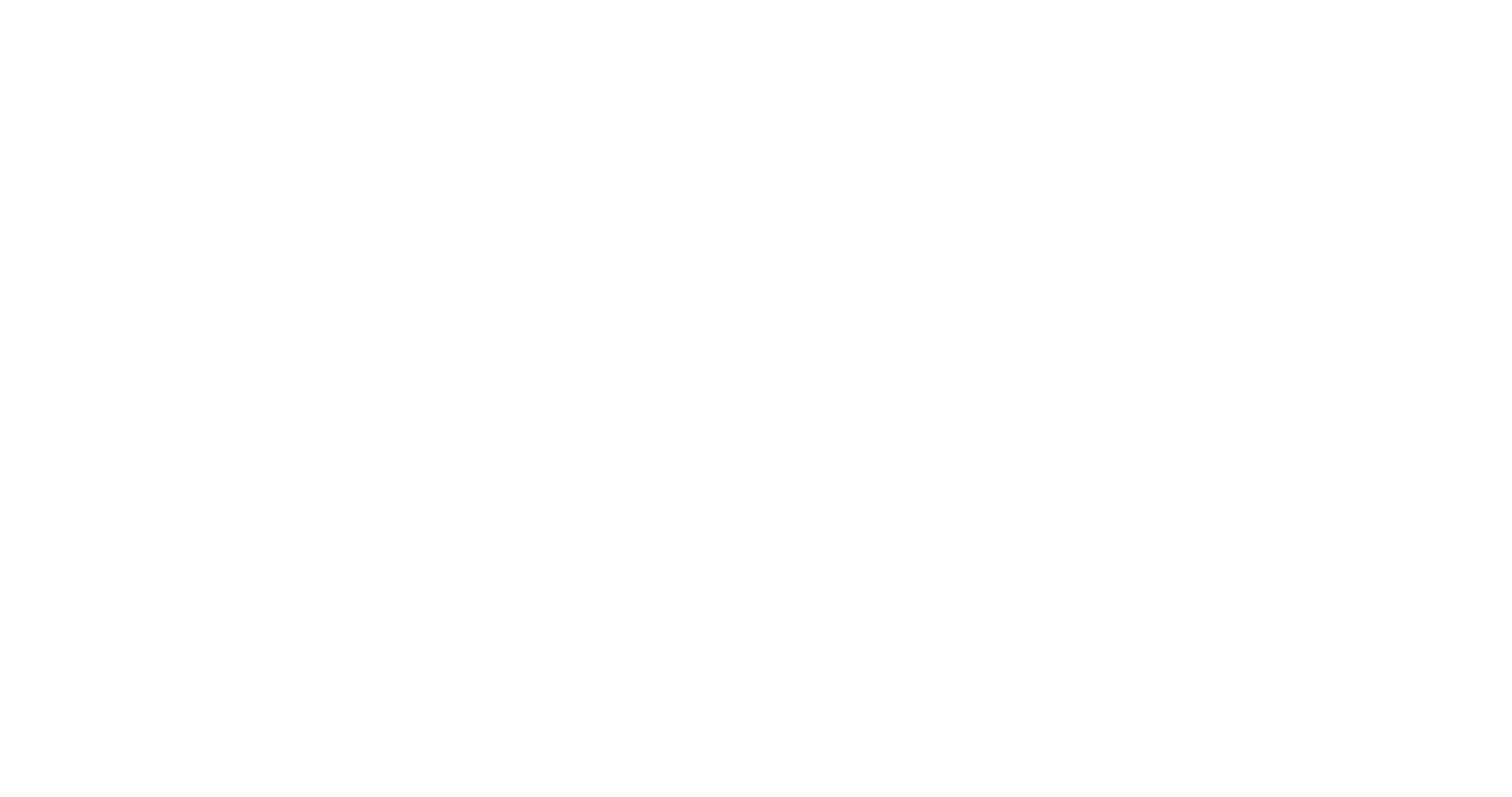 Определите позицию выделенного согласного.
Распределите слова по группам
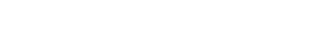 [Speaker Notes: Открытие нового знания

— Ребята, послушайте слова. Распределите слова по группам. Выделите корень в словах.]
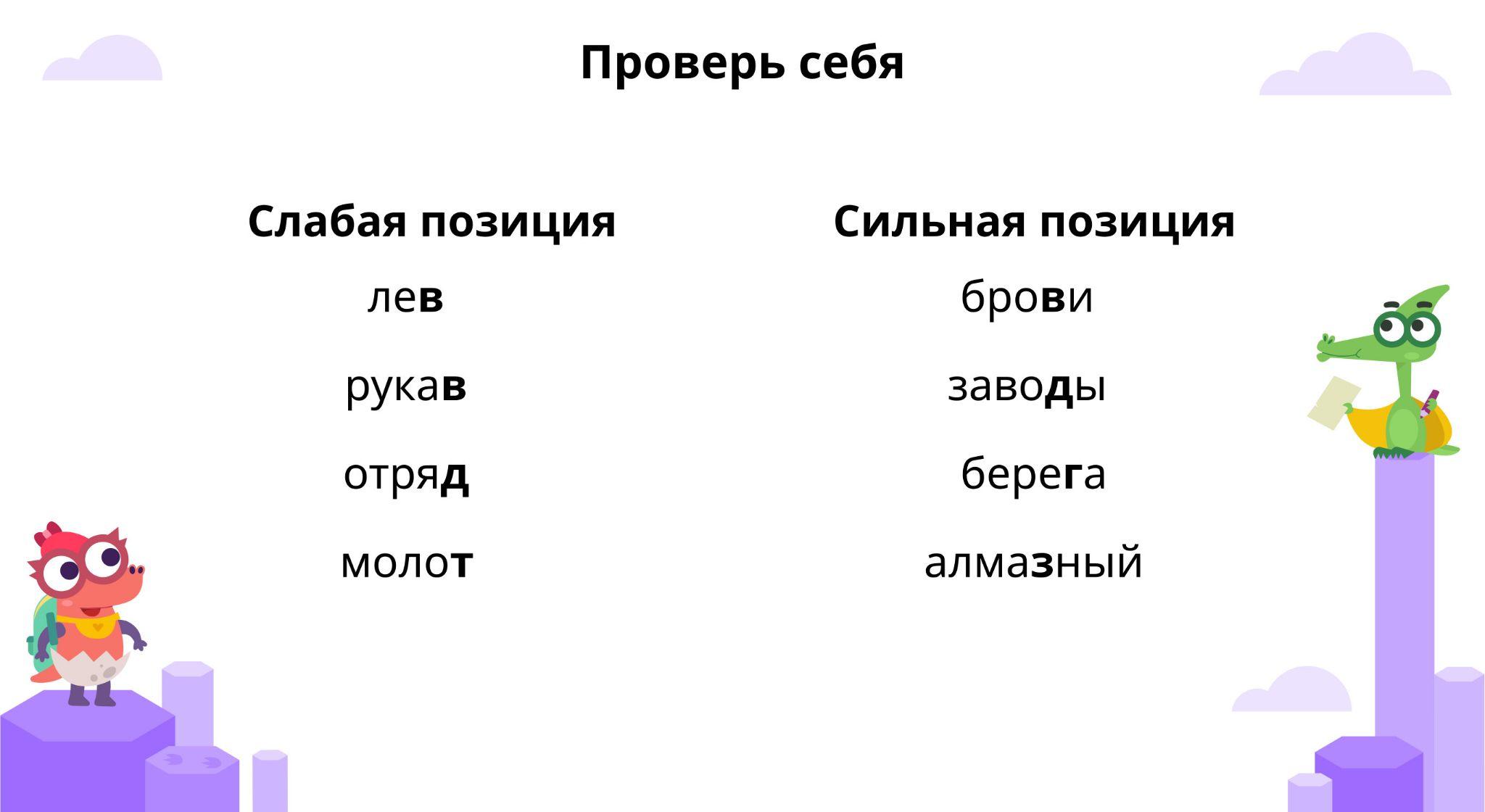 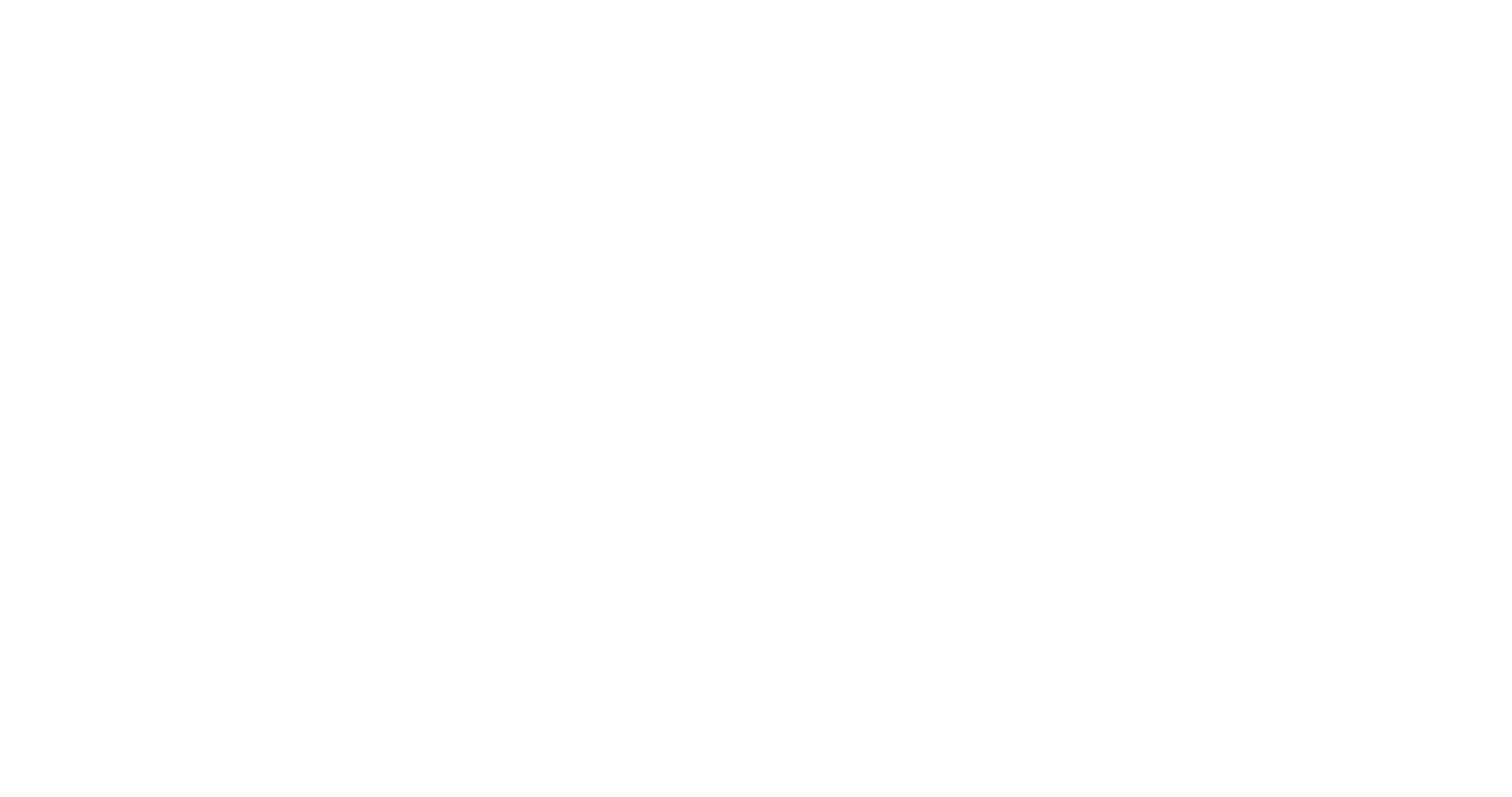 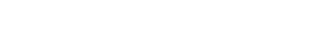 [Speaker Notes: Открытие нового знания

— В каких словах написание не совпадает с произношением?
— Какие это звуки? (Безударные гласные звуки и парные по звонкости-глухости звуки.)
— Где находятся эти звуки? (В корне слова.)
— В какой позиции находятся эти звуки? (В слабой позиции. Написание слова следует проверить.)
— Как мы можем проверить безударный гласный звук? (Чтобы проверить безударный гласный в корне слова, нужно изменить слово так, чтобы эта гласная стала ударной.)
— Как быть, если нет проверочного слова? (Если правописание гласного в безударном положении нельзя проверить ударением, то написание гласного надо запомнить. Это словарное слово.)
— Что происходит с парными согласными звуками в слабой позиции? (Замена звука. Написание не совпадает с произношением.)
— Что происходит с парными согласными звуками в сильной позиции? (Звук не меняется. Написание совпадает с произношением.)
— Когда парный согласный звук находится в сильной позиции? (Перед гласными, перед непарными звонкими согласными.)]
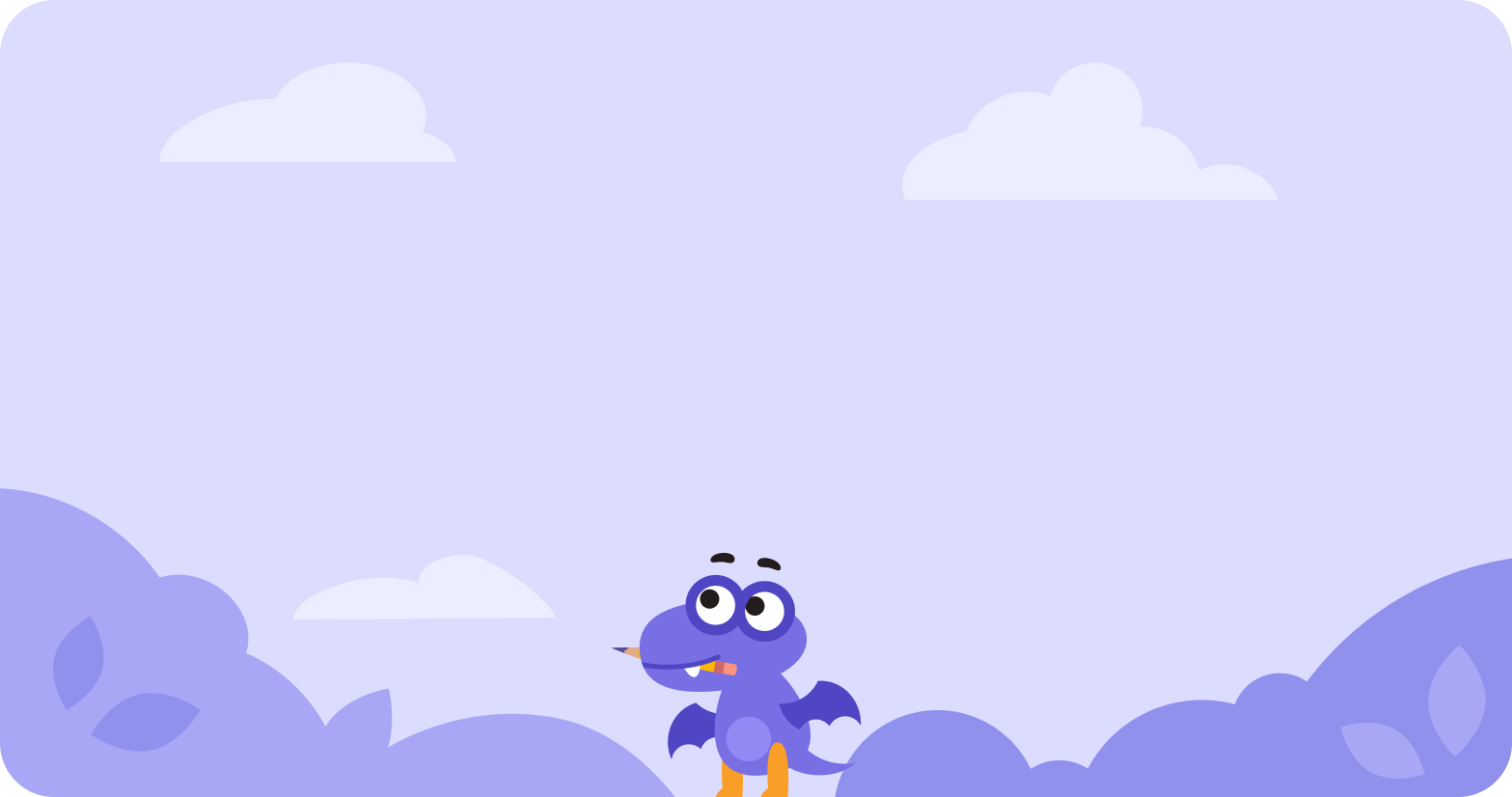 Чтобы проверить, какой буквой обозначить парный по глухости-звонкости согласный звук, надо изменить слово так, чтобы после 
согласного звука стоял _________
глухой парный согласный звук
звонкий непарный согласный звук
гласный звук
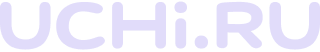 [Speaker Notes: Открытие нового знания

— Сделаем вывод. Выберите верные варианты ответа.]
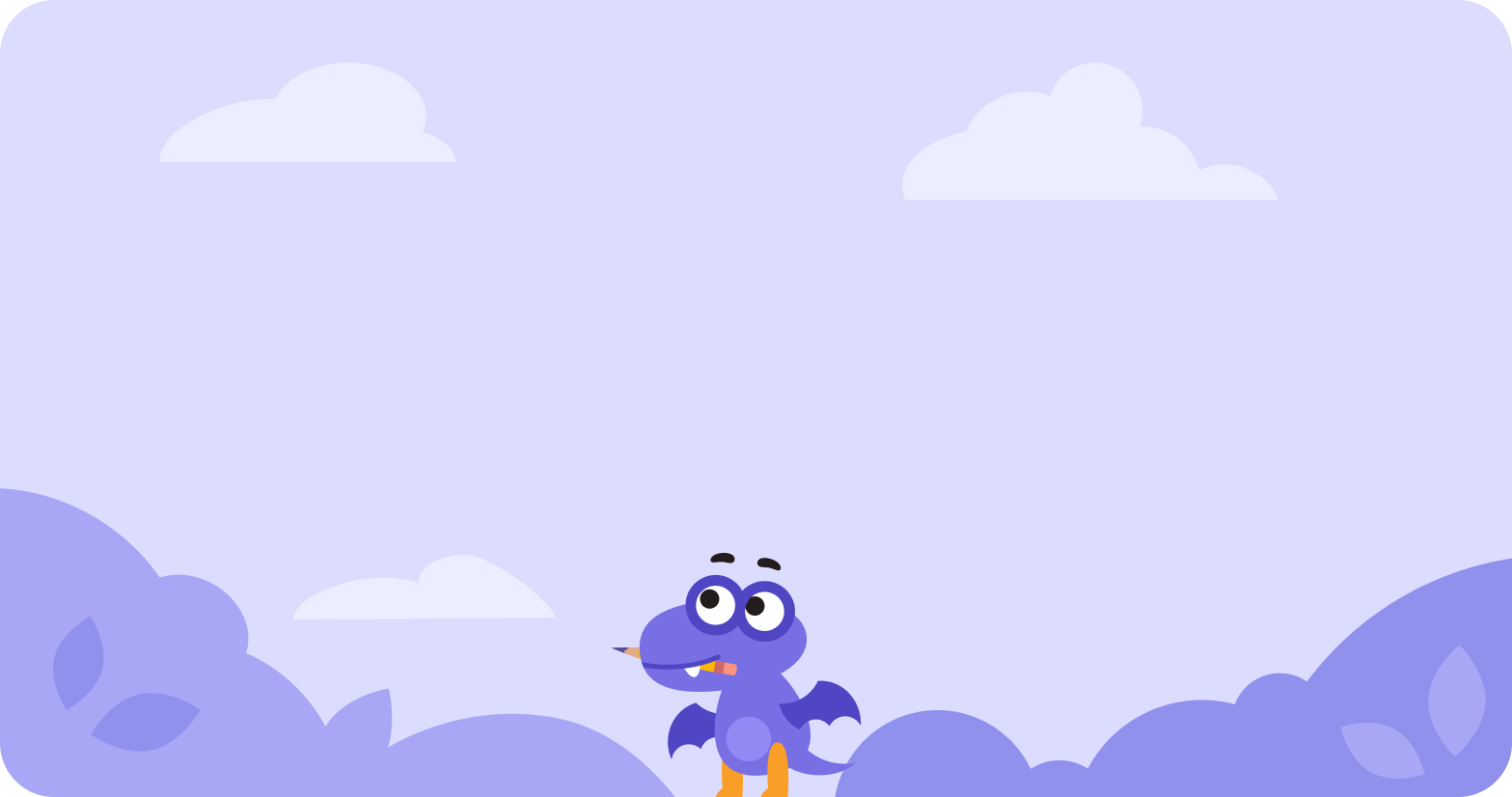 Чтобы проверить, какой буквой обозначить парный по глухости-звонкости согласный звук, надо изменить слово так, чтобы после 
согласного звука стоял гласный звук 
или звонкий непарный согласный звук.
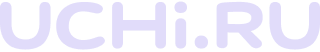 [Speaker Notes: Проверка]
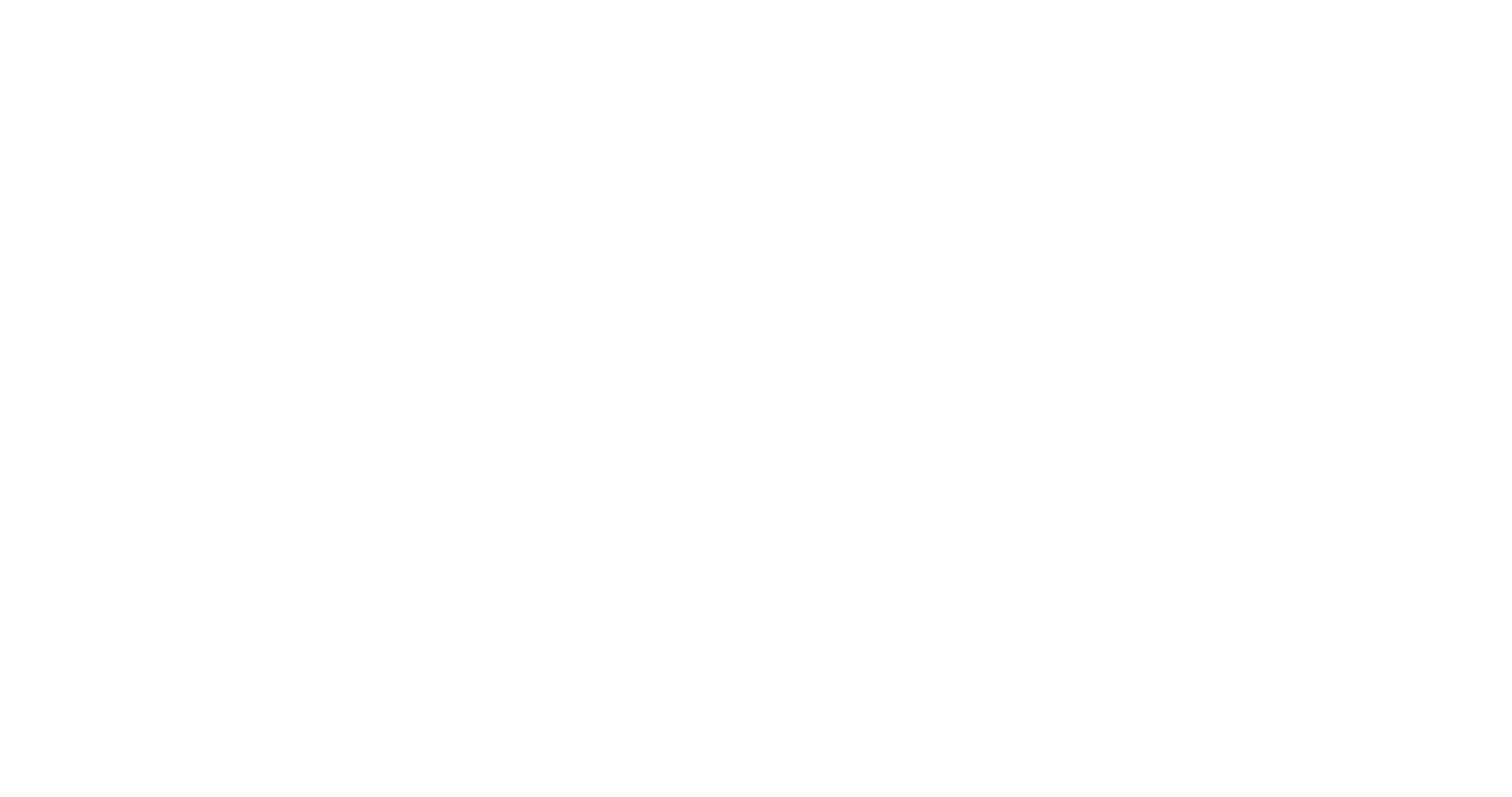 Правописание слов с парным по звонкости-
глухости согласным в корне слова
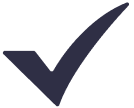 Находить место орфограммы в слове 
Соотносить и объяснять произношение парного 
по звонкости-глухости согласного звука в слове

Находить в словах букву парного согласного звука, написание которой надо проверять
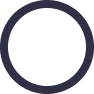 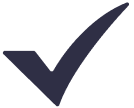 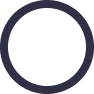 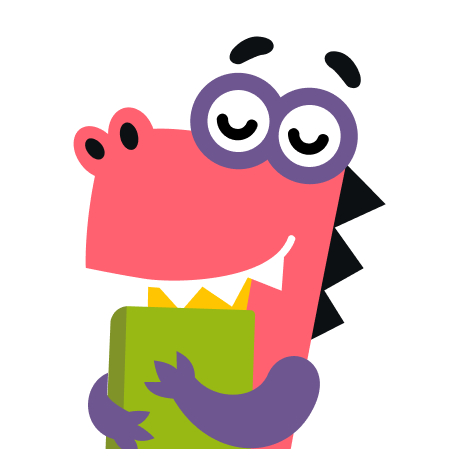 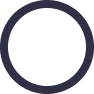 [Speaker Notes: Сверяемся с целями

Здорово, мы достигли сразу двух целей! Идём дальше.]
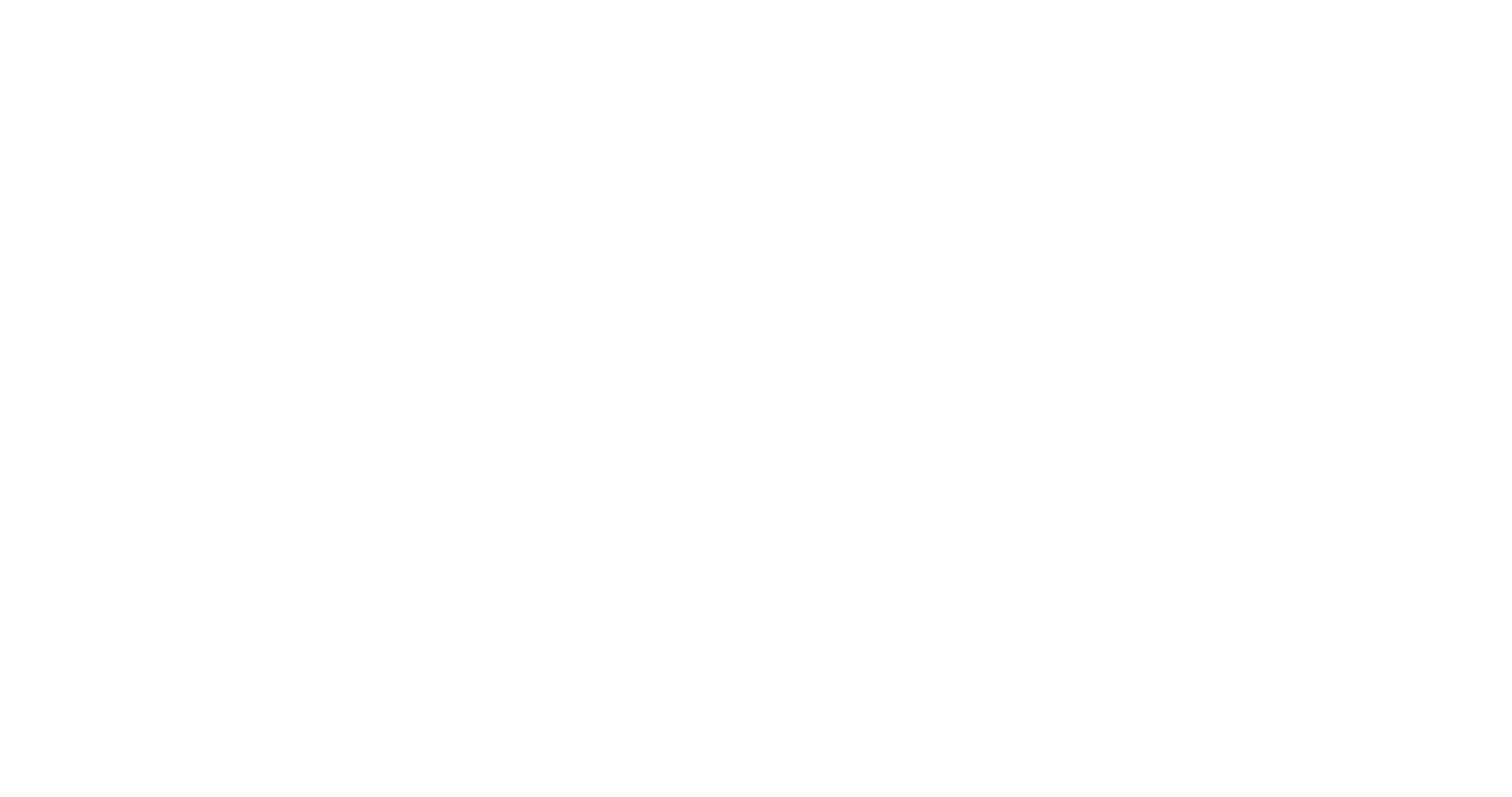 Дуб — 1 слог, 3 зв., 3 б. 
д — [  ] — 
у — [  ] —
б — [  ] — 

__ букв, __ звуков
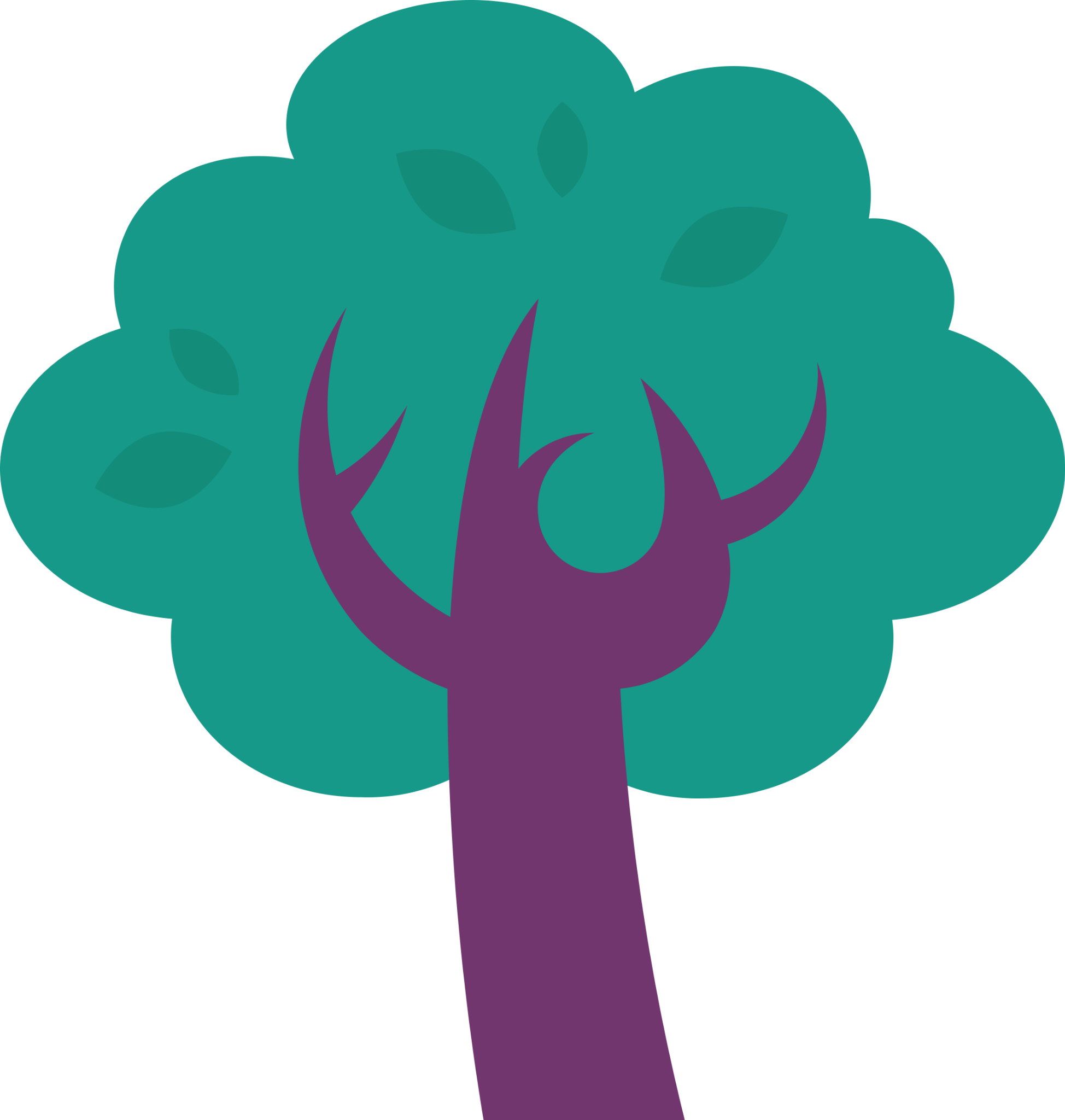 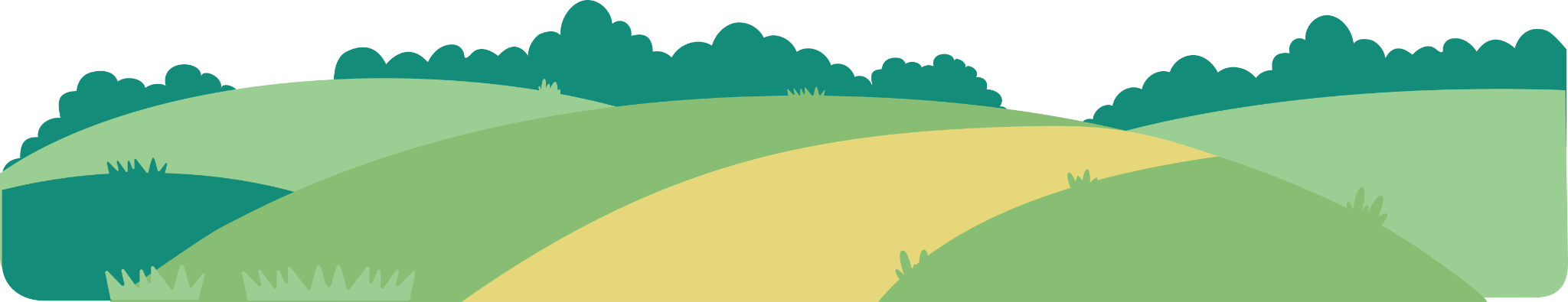 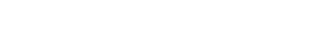 [Speaker Notes: Первичное закрепление

— Ребята, а сейчас мы выполним звуко-буквенный разбор слова «дуб», но оформлять будем новым способом.
— Произнесите слово. Сколько слогов? Какой ударный слог? Сколько букв, а звуков? Запишите в тетрадь слово, поставьте ударение, далее после тире укажите количество слогов, звуков и букв. 
— Какой первый звук? Дайте характеристику. Отлично, а записывать будем так (учитель комментирует). 
— Дайте характеристику второму звуку.
— Что можем сказать о третьем звуке? 
— Сколько букв в слове?
— Сколько звуков в слове?]
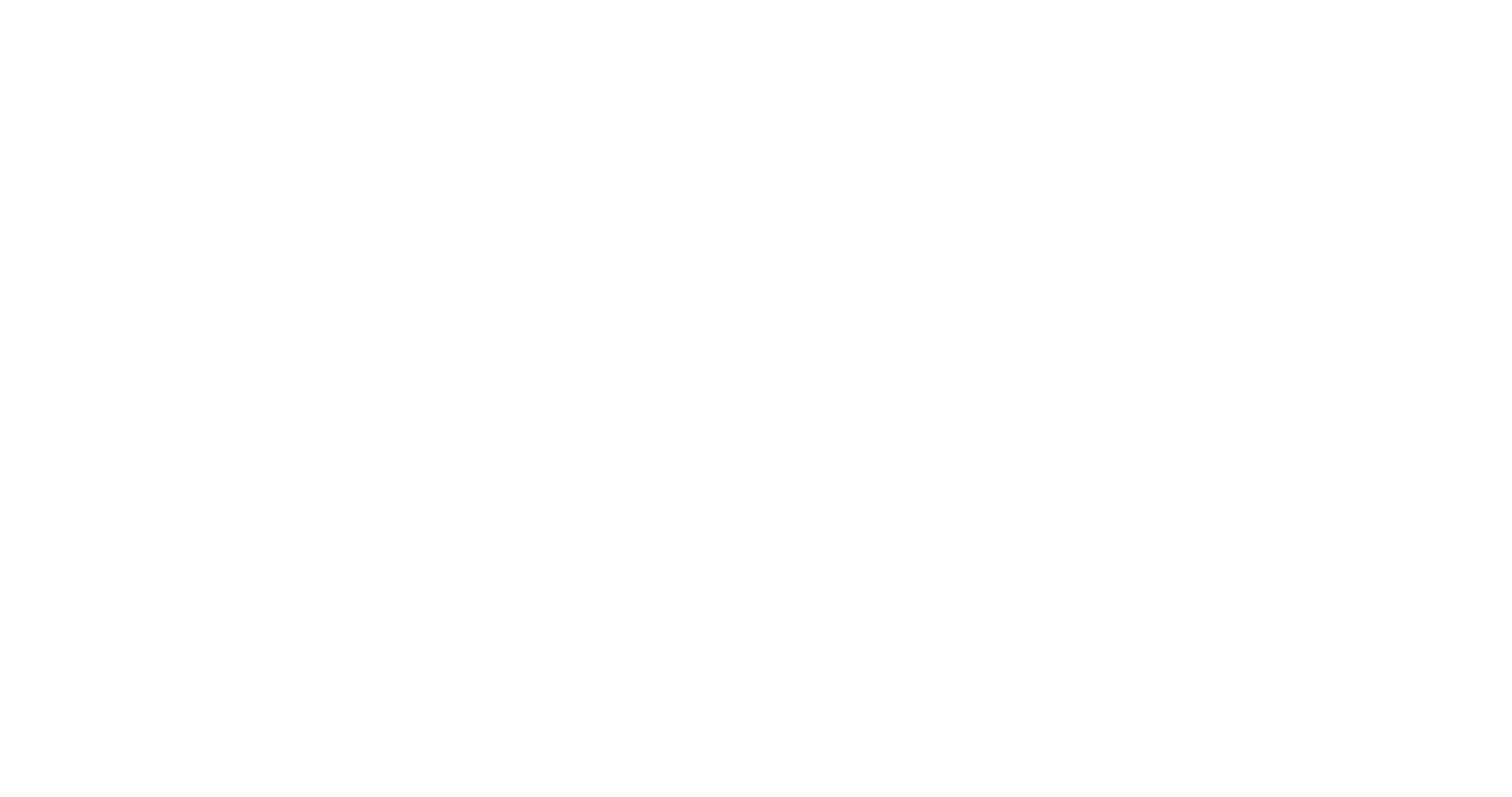 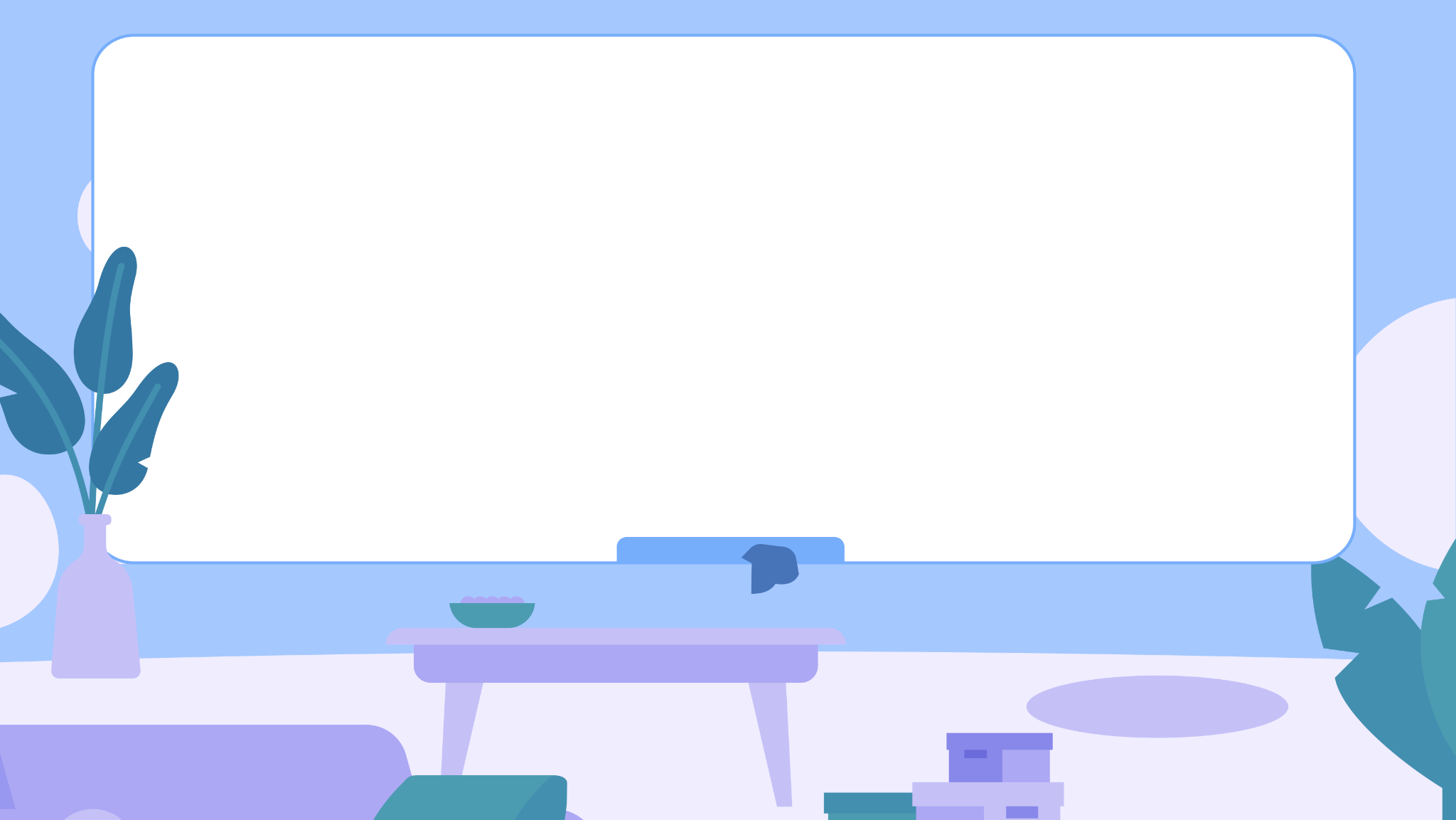 Дуб — 1 слог, 3 зв., 3 б. 
д — [д] — согл., звонк. парн., твёрд. парн.;
у — [у] — гласн., ударн.;
б — [п] —  согл., глух. парн., твёрд. парн.
3 буквы, 3 звука.
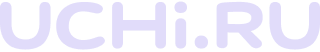 [Speaker Notes: Проверка]
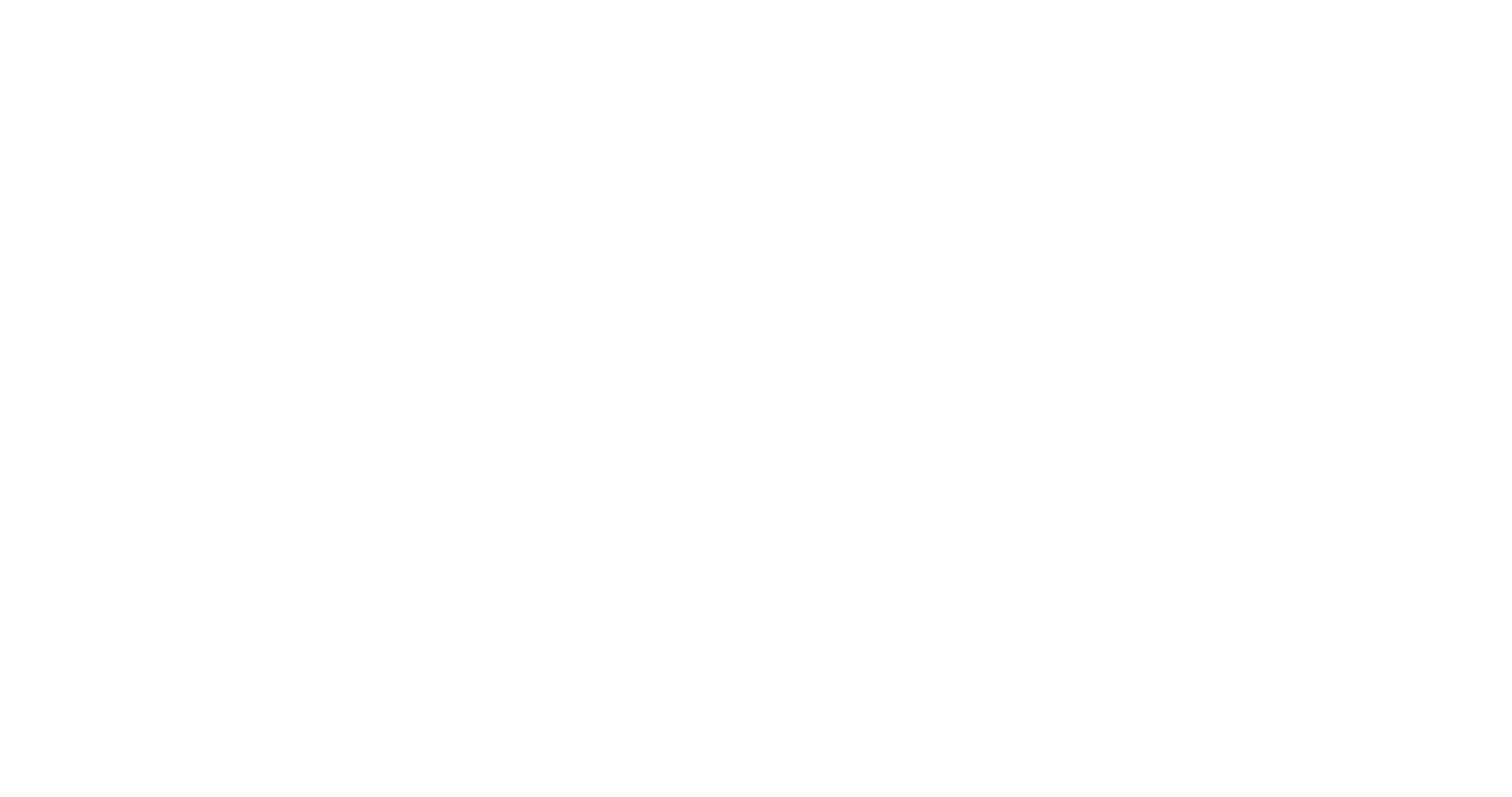 Найдите согласные в слабой позиции
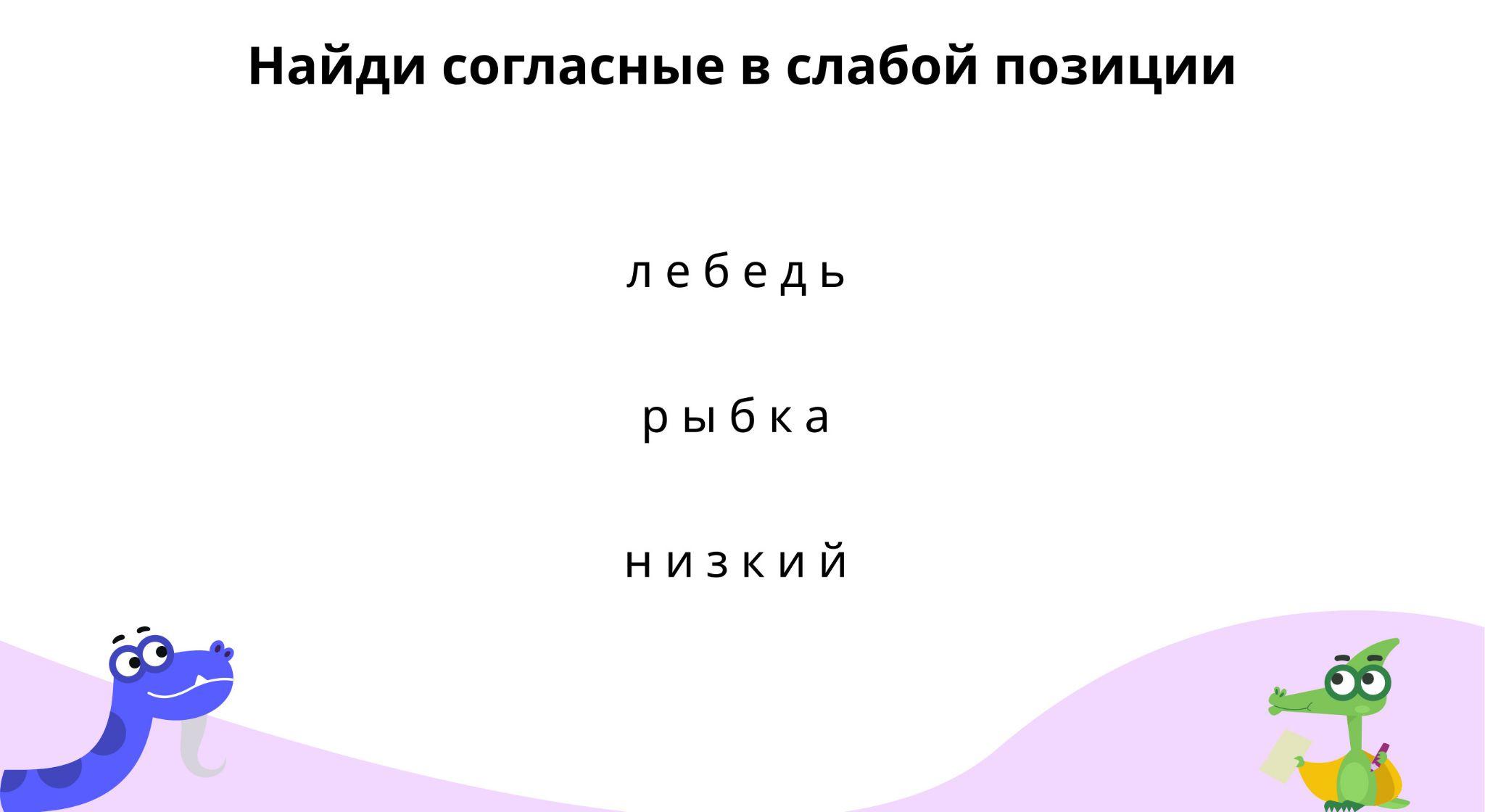 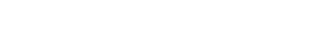 [Speaker Notes: Первичное закрепление

— Найдите в словах согласные в слабой позиции. Подчеркните букву одной чертой.
— Выделите корень в словах.
— Подберите проверочное слово.]
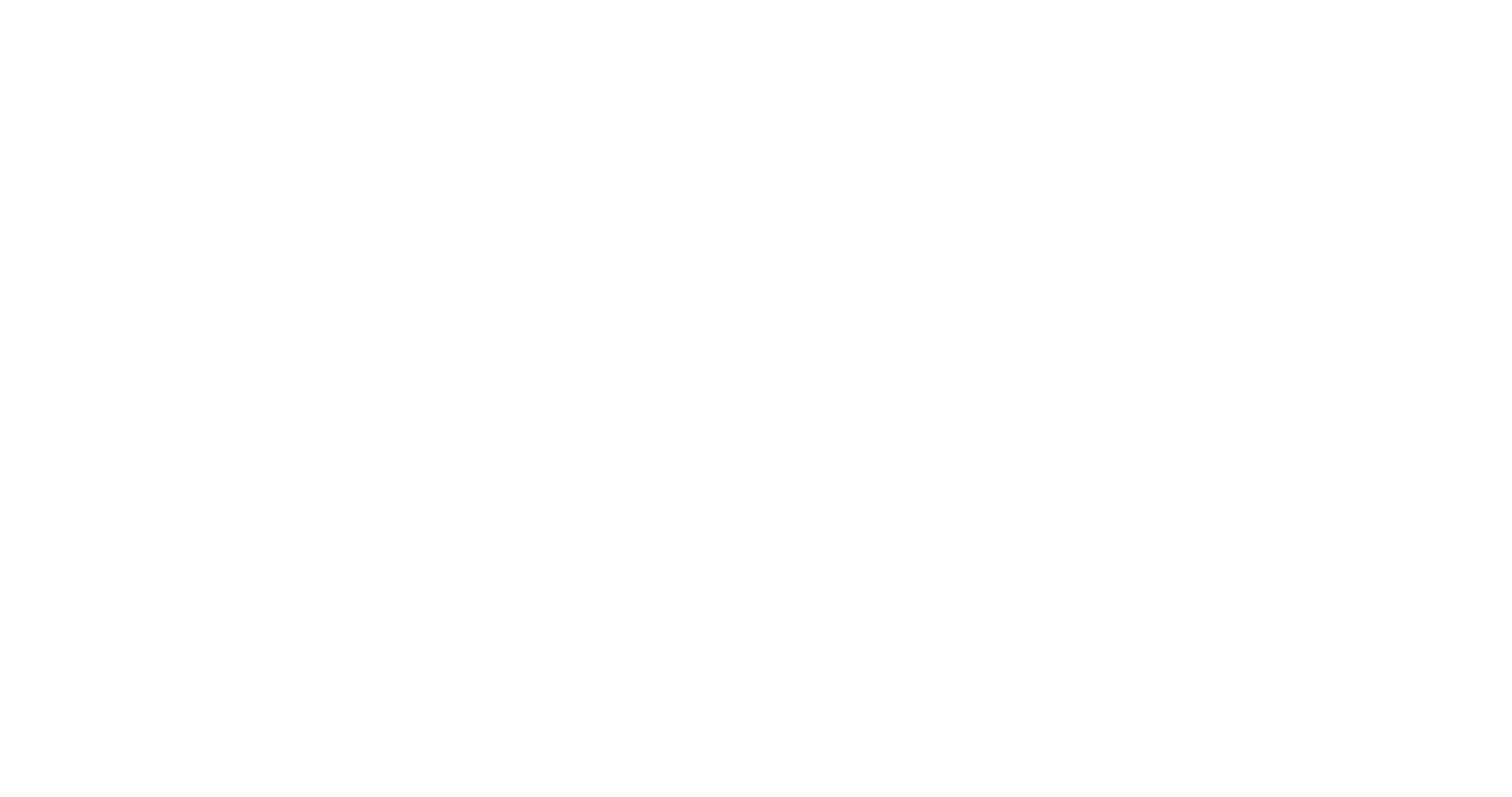 Проверьте
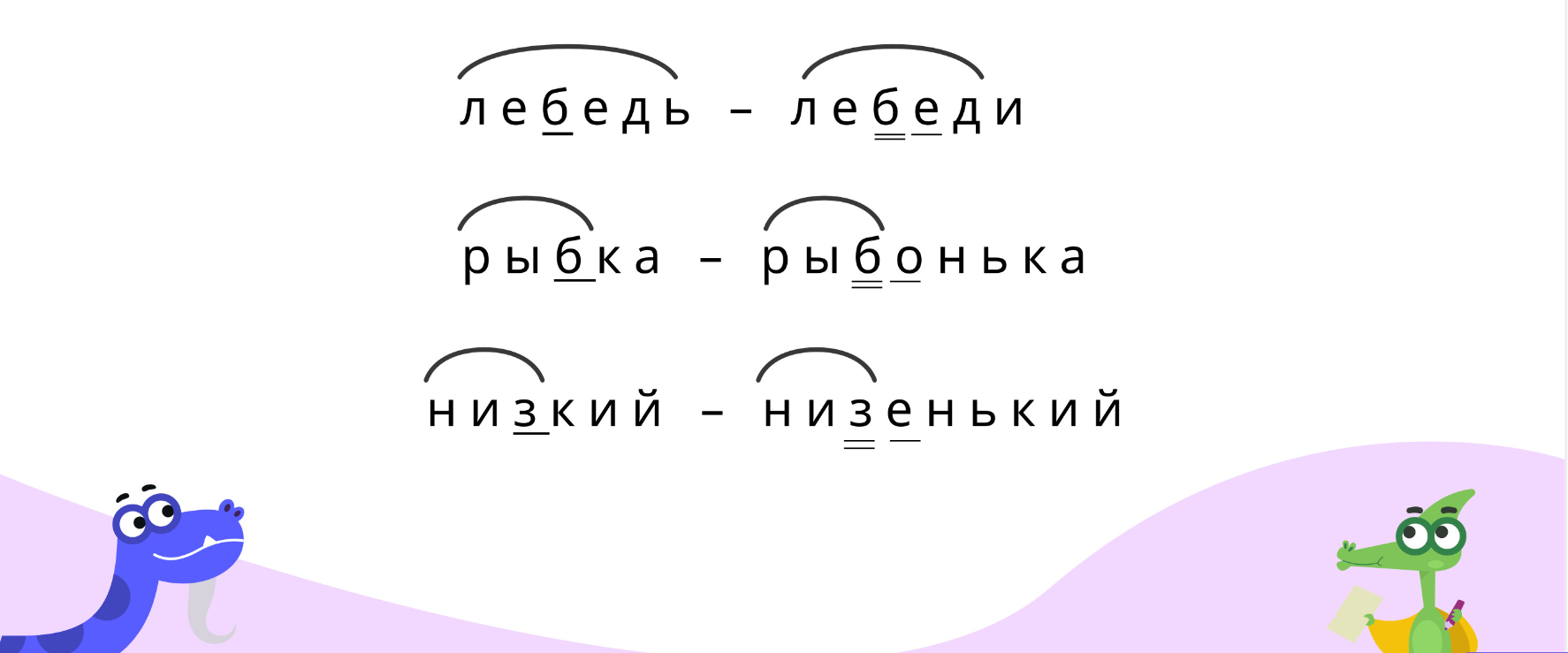 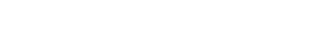 [Speaker Notes: Первичное закрепление

— Найдите в словах согласные в слабой позиции. Подчеркните букву одной чертой.
— Выделите корень в словах.
— Назовите проверочное слово.]
Обед, жуки.
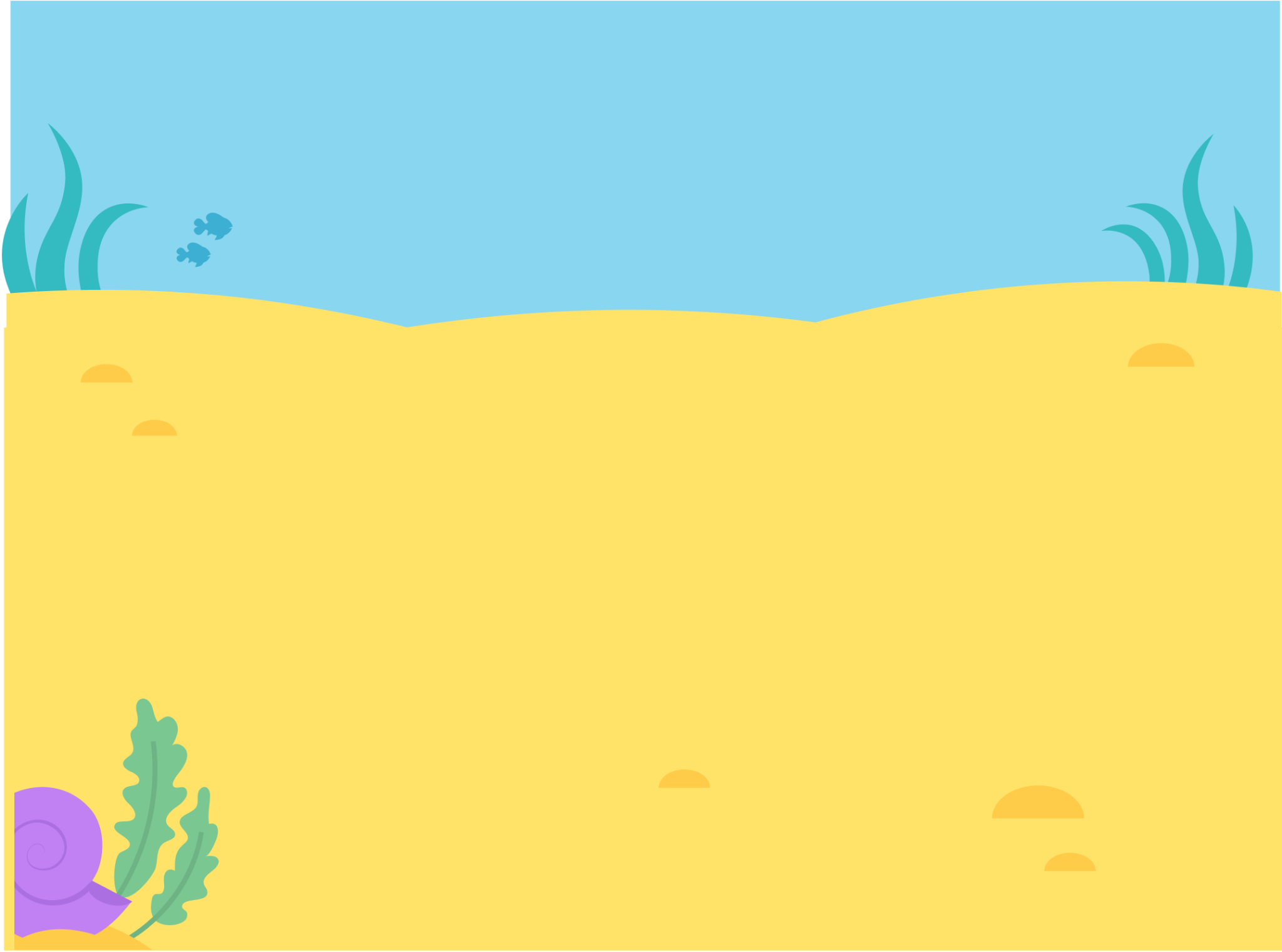 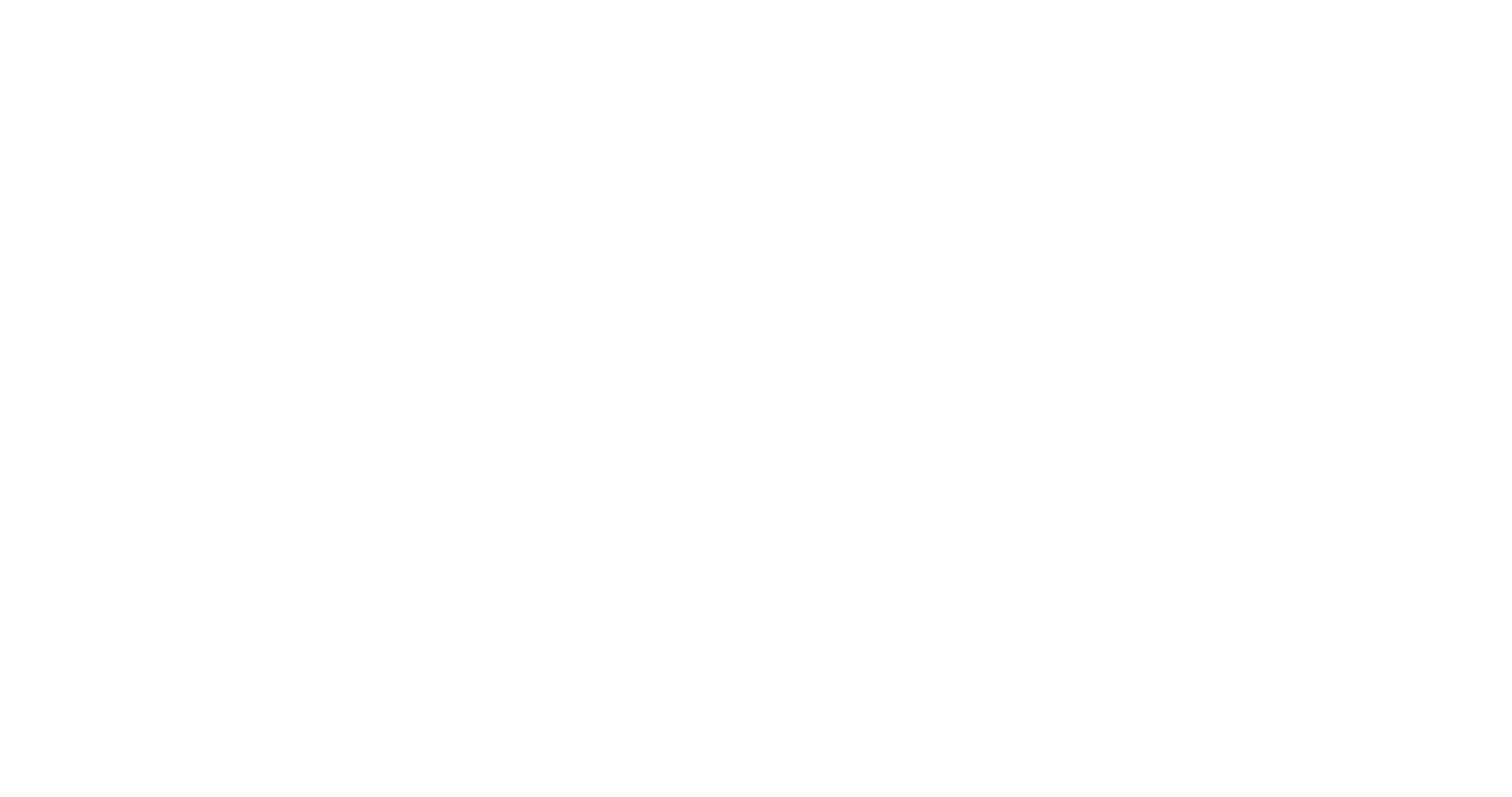 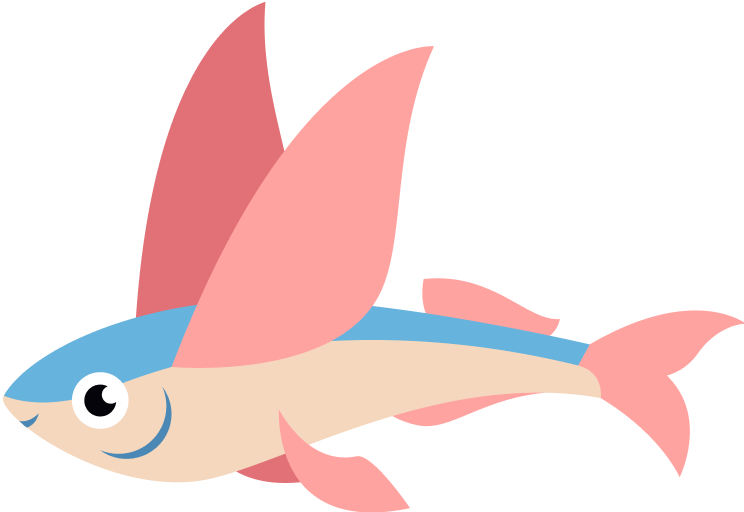 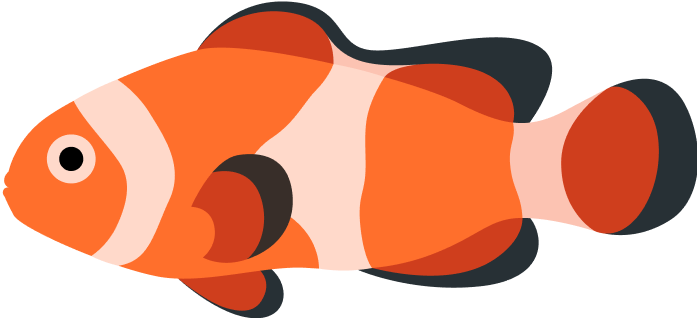 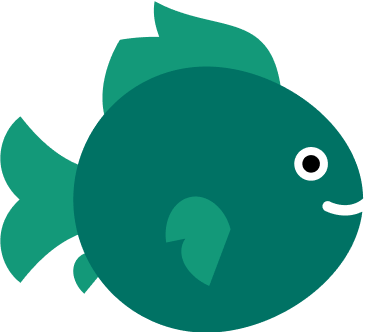 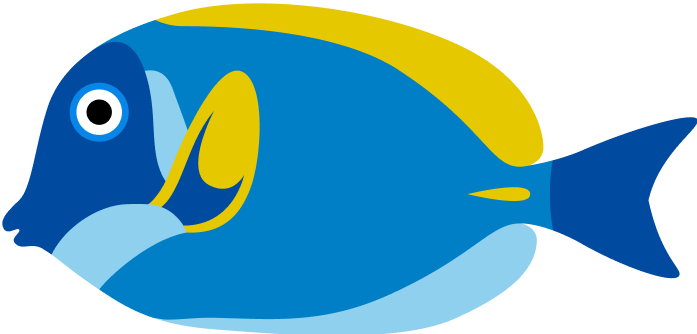 пирожок
наряды
наряды
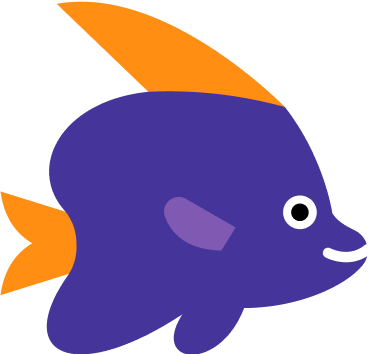 капризы
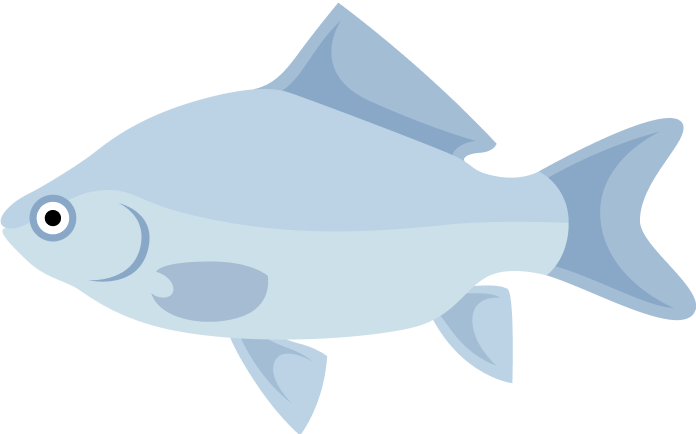 кузовок
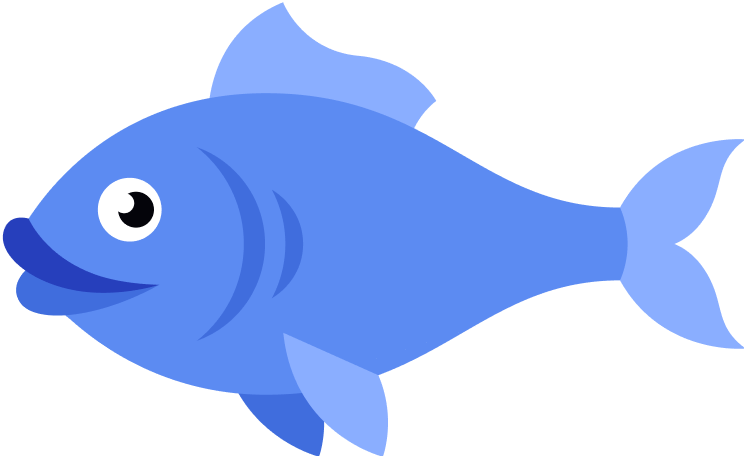 пудинг
творога
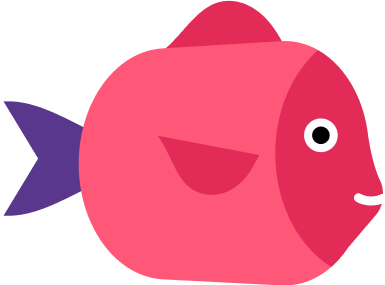 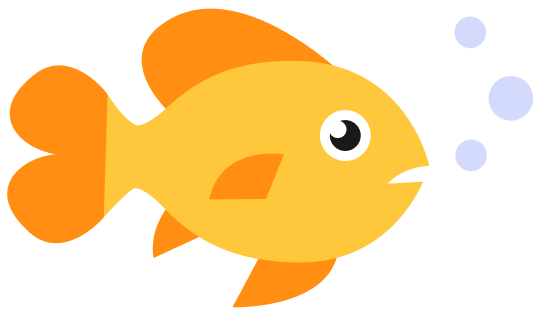 ложки
компот
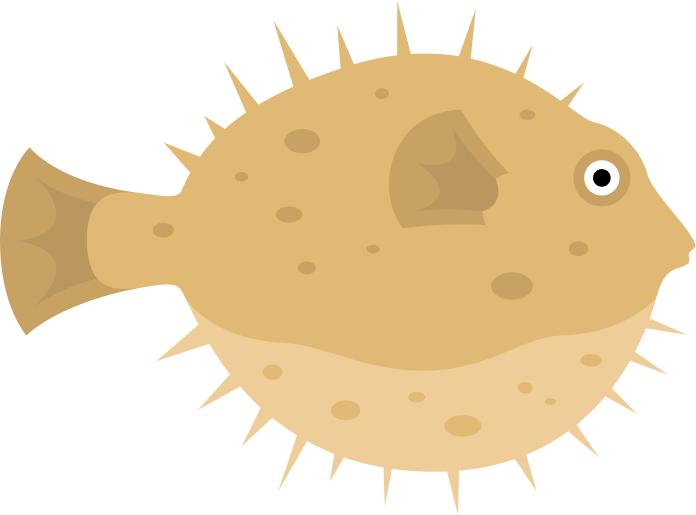 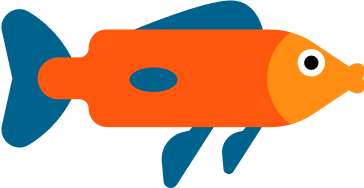 жуки
рассказы
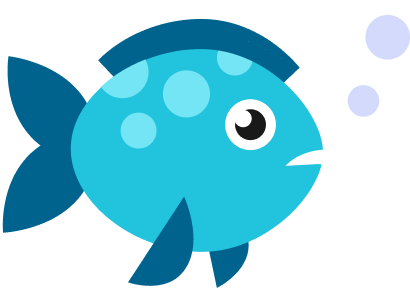 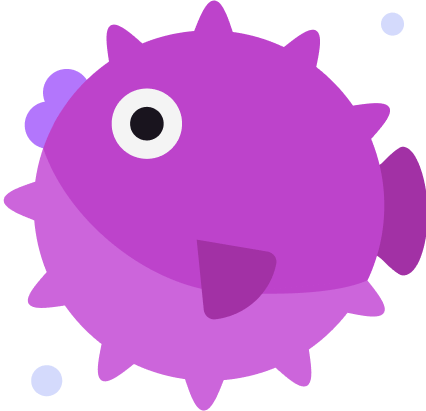 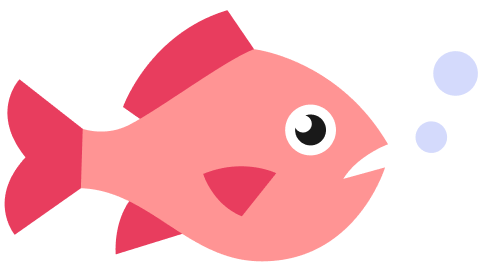 рыба
обед
ужин
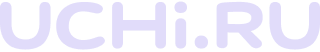 [Speaker Notes: Первичное закрепление

— А сейчас, ребята, мы будем выполнять задание-соревнование. Чтобы быстрее поймать рыбок, используйте проверочные слова для написания парного согласного в корне слова. Запишите их в тетрадь.]
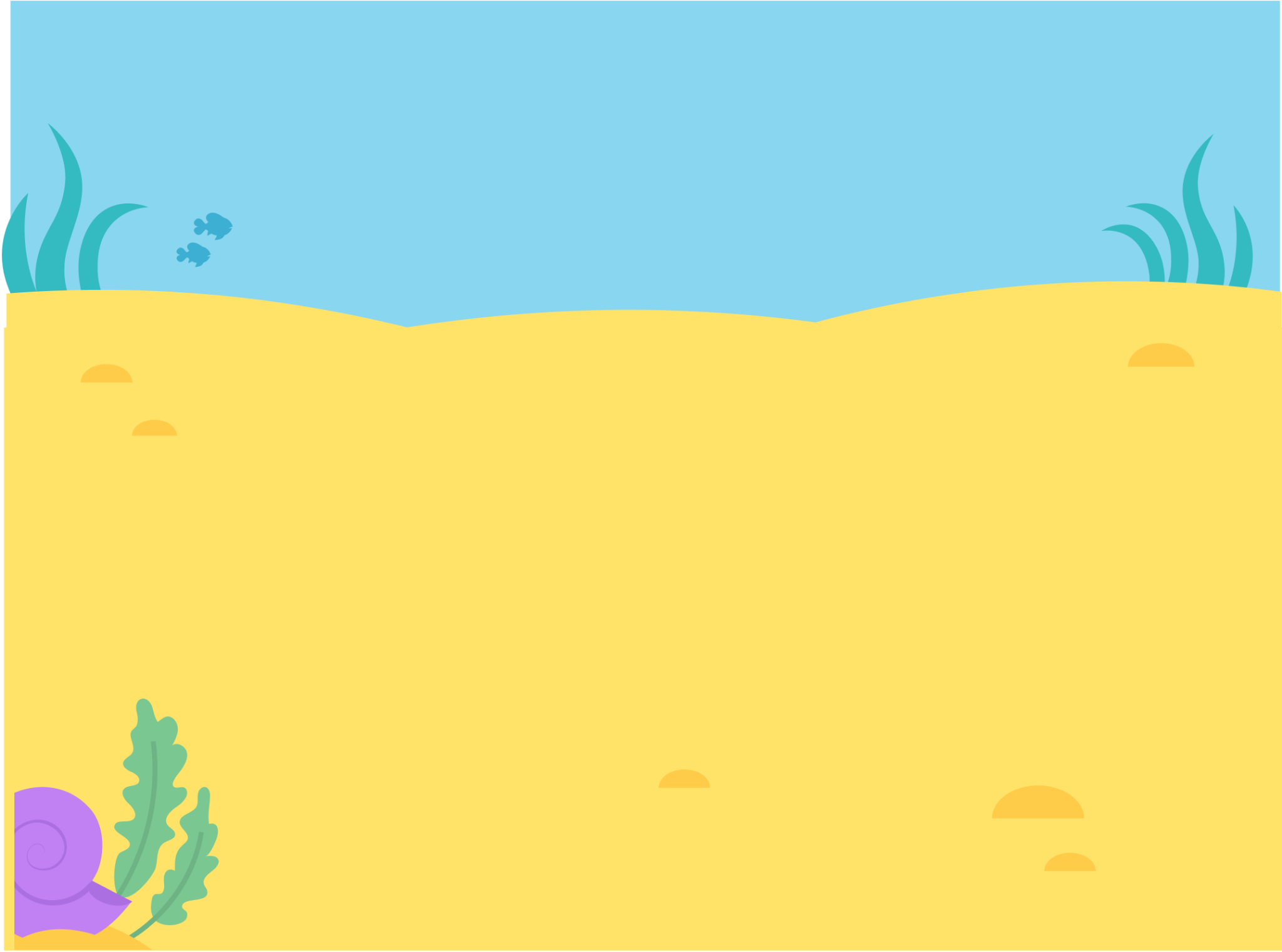 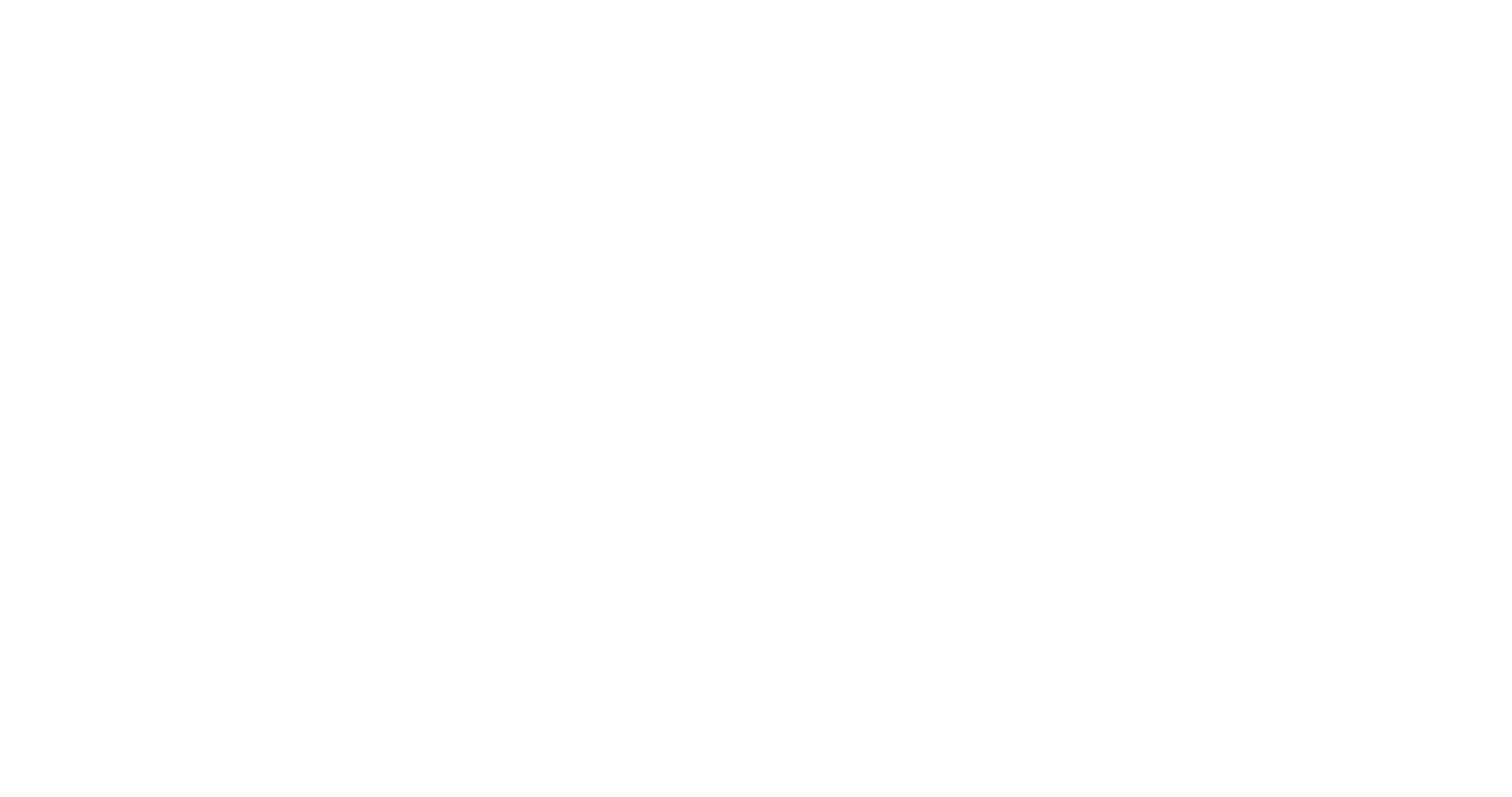 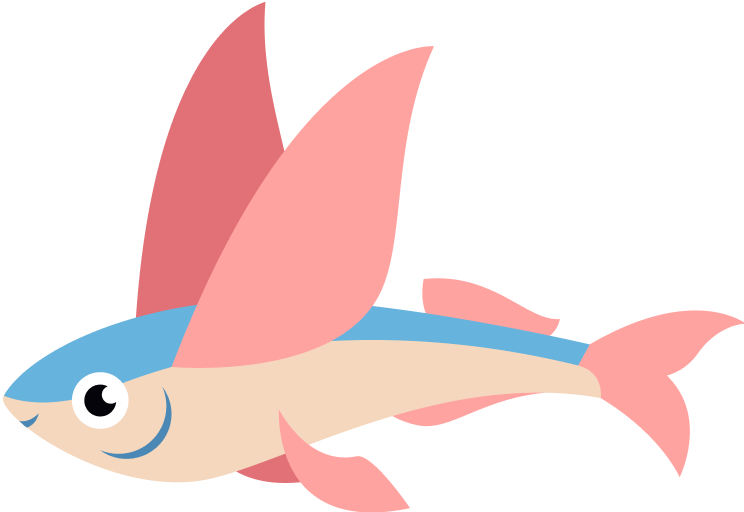 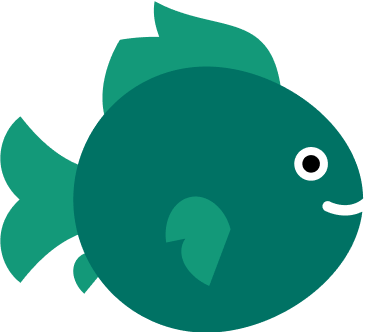 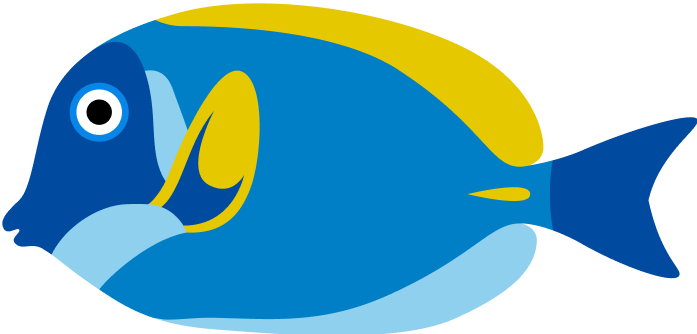 наряды
наряды
капризы
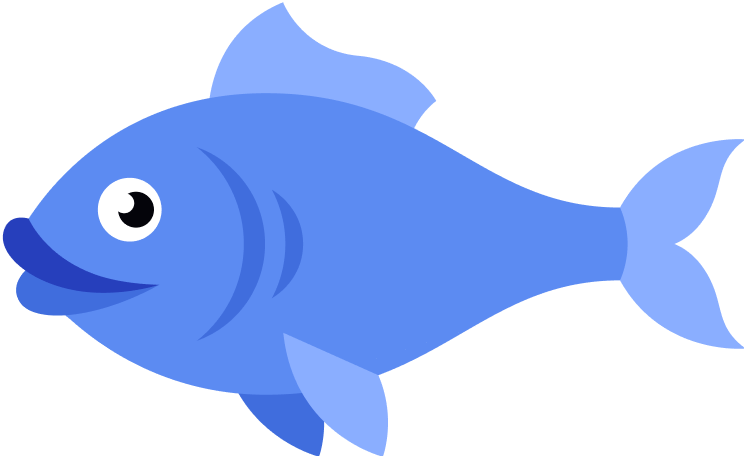 творога
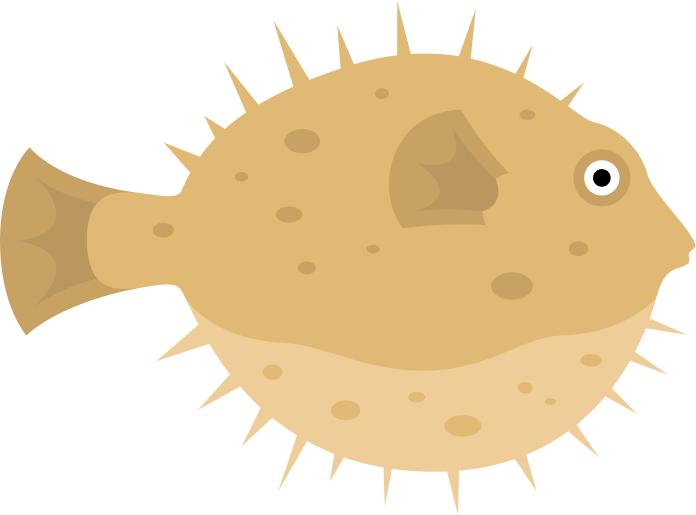 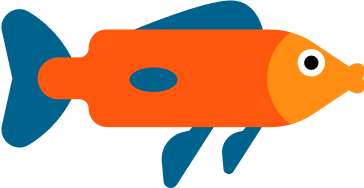 жуки
рассказы
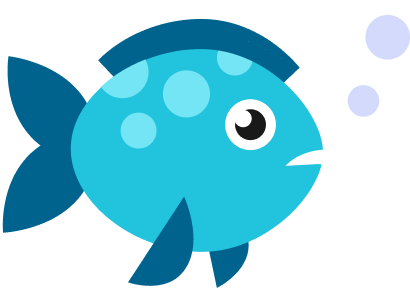 рыба
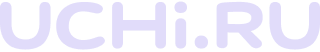 [Speaker Notes: Проверка]
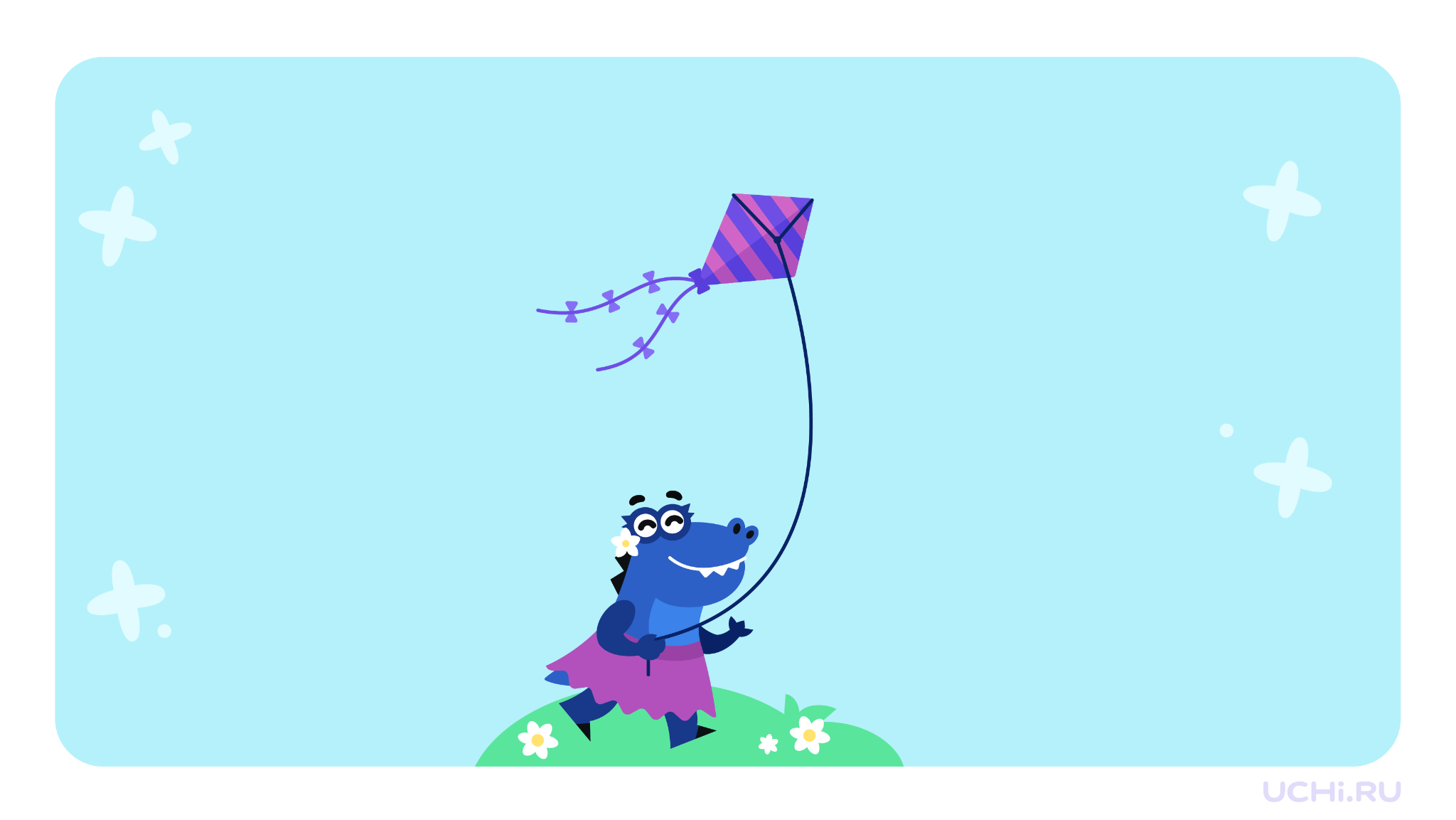 гриб
лодка
ягода
зуб
ножка
травка
дуб
дубок
лодочка
ягодка
грибочек
ноженька
зубок
трава
[Speaker Notes: Первичное закрепление

— Найдите пары однокоренных слов. Запишите пары слов.
— Выделите корень в словах.
— Подчеркните одной чертой буквы, которые обозначают парные по звонкости-глухости согласные звуки в слабой позиции.
— Где находятся эти буквы? (В корне слова, в конце слова.)
— Можно ли ошибиться в написании слов с парными по звонкости-глухости согласными? (Да, так как происходит замена звука. Это проверяемое слово.)
— Все буквы, которые обозначают парные согласные звуки, вы подчеркнули? (Нет.)
— Почему? (В других однокоренных словах согласные звуки находятся в сильной позиции — звук чётко слышится.)
— Где находятся парные согласные звуки в сильной позиции? (Перед гласными звуками, парные звонкие согласные звуки находятся в сильной позиции перед непарными звонкими согласными звуками.)
— Можно ли назвать эти слова проверочными? (Да, это проверочные слова. Парный согласный здесь слышится чётко, потому что после него слышится гласный звук.)
— Подчеркните парный согласный в проверочном слове двумя чертами.]
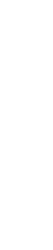 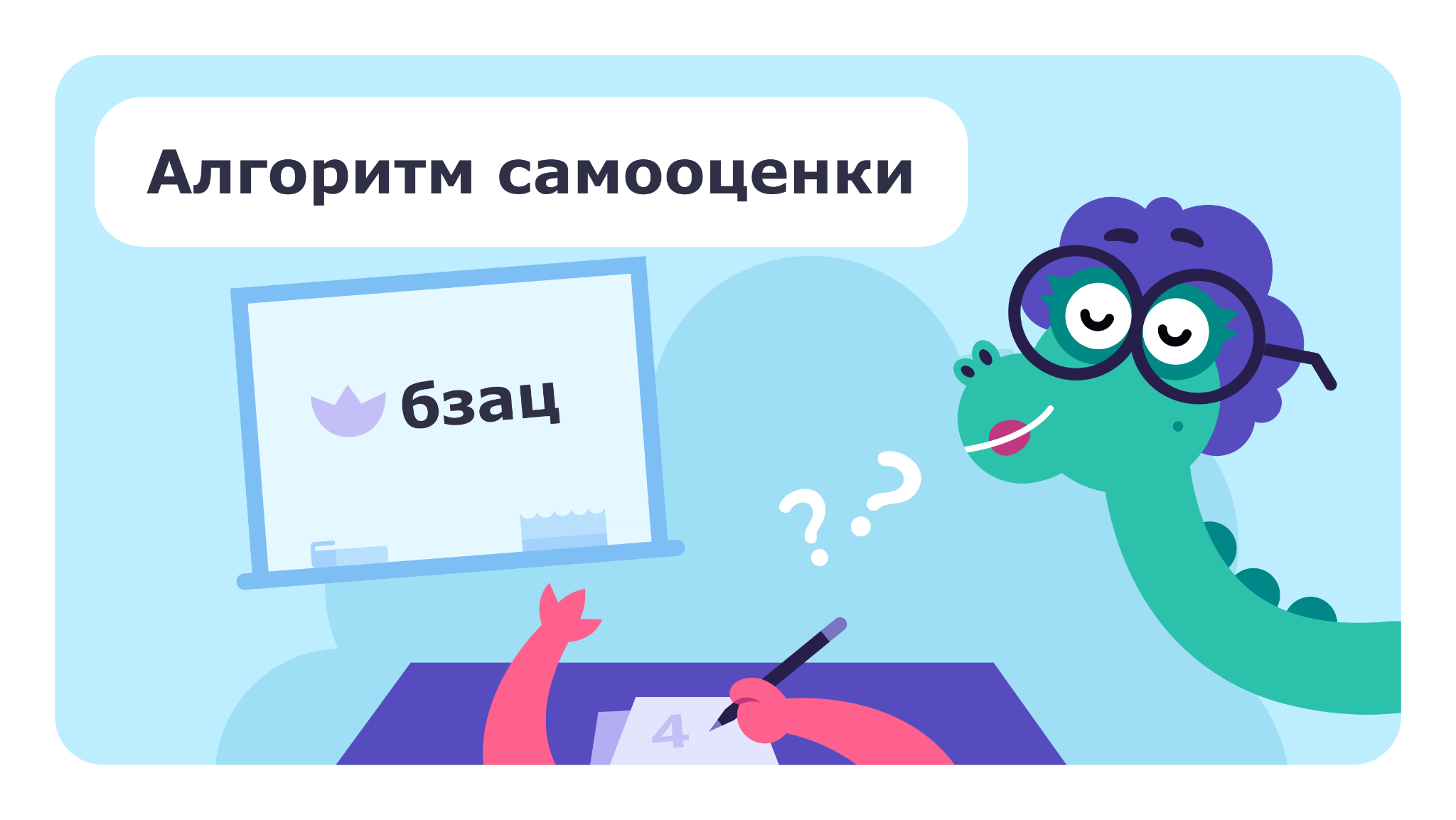 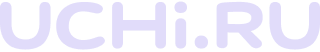 [Speaker Notes: Проверка. Самооценка ученика
После выполнения задания учитель может предложить ученикам оценить свою деятельность на примере работы одного ученика. Вопросы к ученику, который выполнил работу, необходимо задать только после сверки с эталоном. Алгоритм самооценки:
— Что тебе нужно было сделать? 
— Какова была цель? 
— Что нужно было получить в результате? 
— Удалось ли тебе получить нужный результат? Найдено ли решение, ответ? 
— Ты справился с заданием без ошибок или с ошибками? Если не справился, то какие ошибки были допущены? В чём затруднения? 
— Ты выполнил всё сам или с чей-то помощью? 
— Какие умения развивались при выполнении задания? 
— Сейчас мы вместе с … (имя ученика) учились оценивать свою работу.]
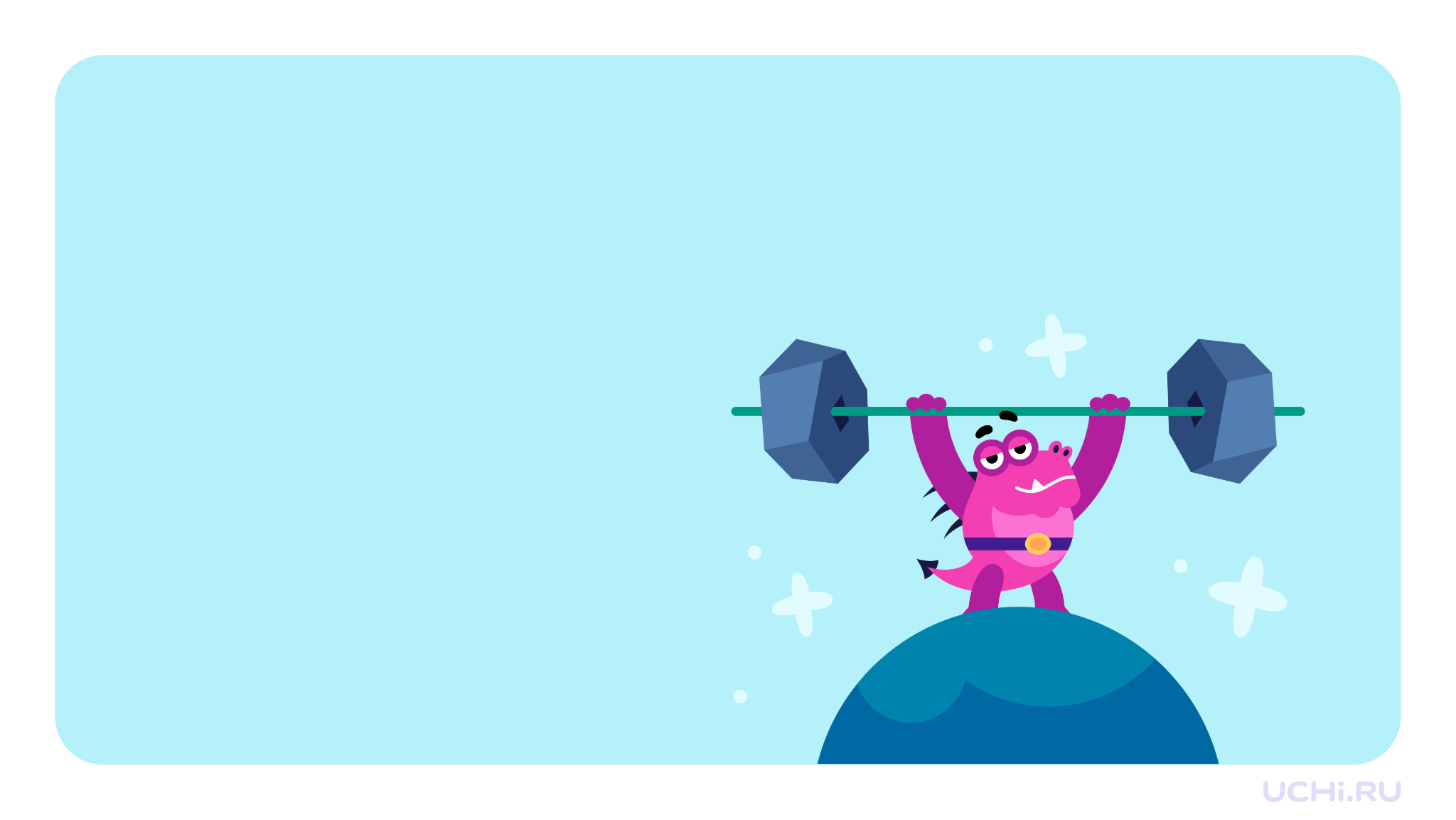 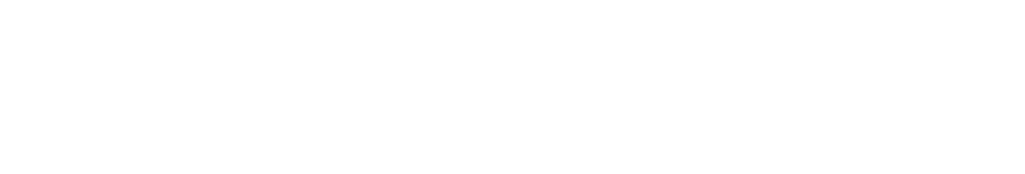 Физкультминутка
[Speaker Notes: Физкультминутка
— Давайте теперь разомнёмся.
— Дотроньтесь правой рукой до носа.
— Дотроньтесь левой рукой до правого уха.
— Положите ладонь левой руки на голову.
— Дотроньтесь правой рукой до подбородка.
— Положите ладонь правой руки на живот.
— Положите ладонь левой руки на правое плечо.
— Дотроньтесь левой рукой до носа.
— Дотроньтесь правой рукой до левого уха.]
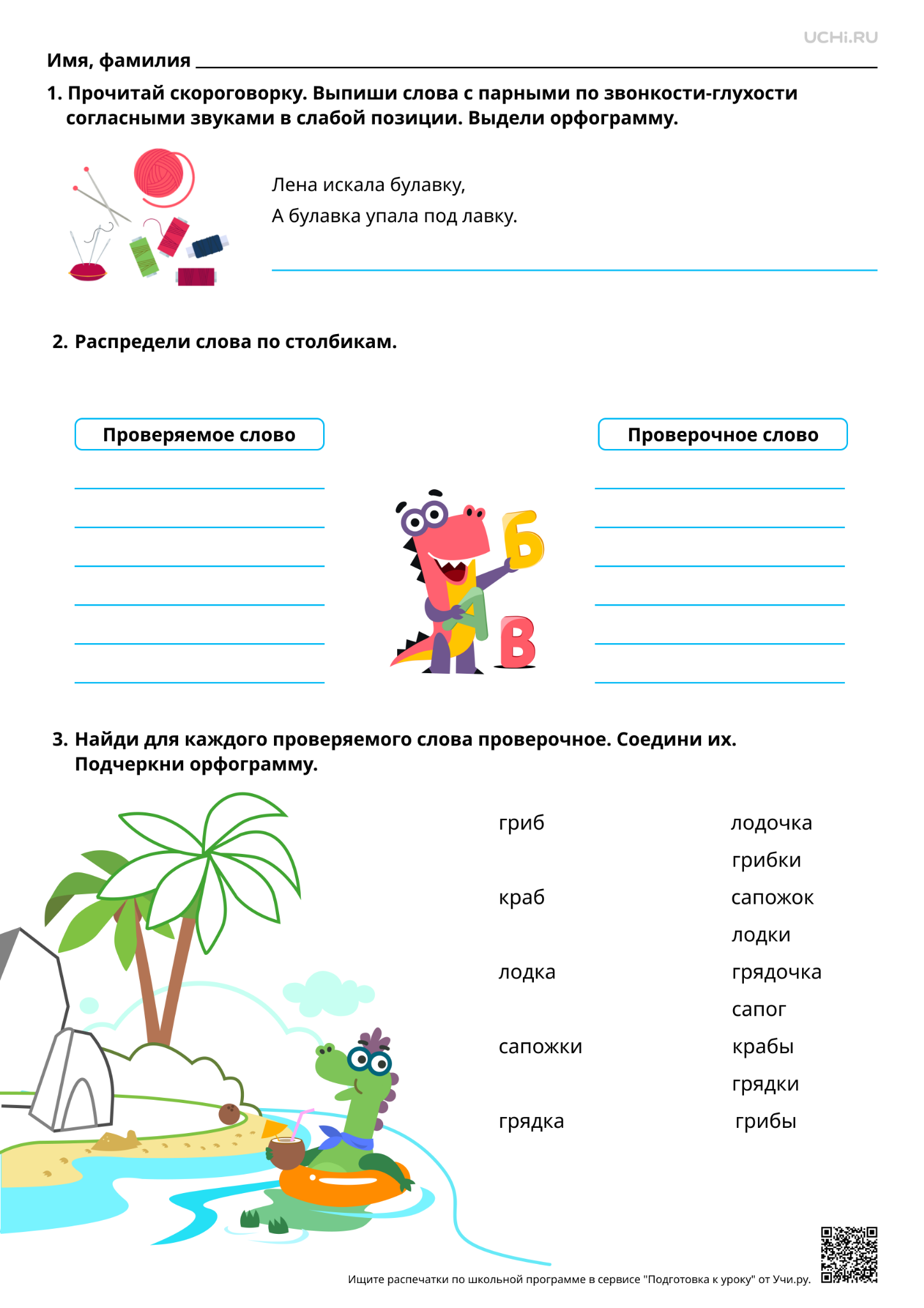 *скрин рабочего листа во всю белую область*
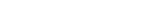 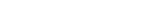 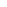 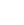 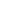 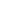 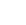 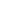 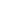 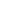 [Speaker Notes: Закрепление

— Ребята, подготовьте простой карандаш, ручку. Выполните задания на рабочих листах.Заметка: это задание вы можете провести, показав в презентации, или распечатать материалы, загрузив урок «Правописание слов с парным по звонкости-глухости согласным в корне слова» из сервиса «Подготовка к уроку».]
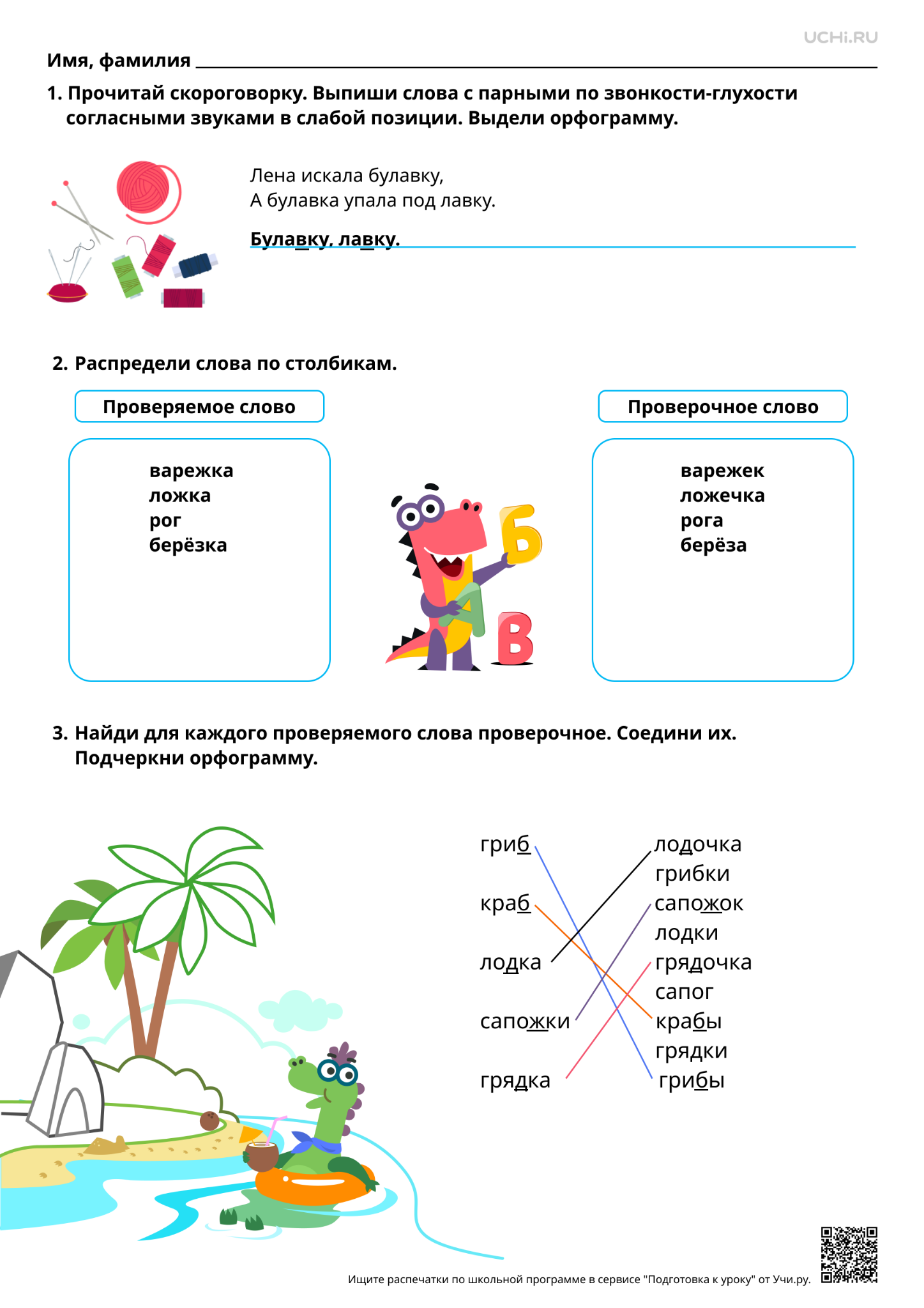 *скрин с ответом рабочего листа во всю белую область*
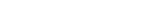 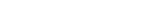 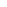 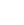 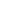 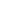 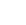 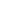 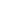 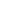 [Speaker Notes: Проверка

Учитель может организовать самопроверку или взаимную проверку в парах. Например:
— Ребята, предлагаю каждому проверить работу своего соседа по парте до сверки с ответами. Для этого вам необходимо обменяться тетрадями и не оценивать работу соседа, а определить в ней два положительных момента и отметить их двумя звёздочками. Один момент, который нужно доработать, отметьте знаком вопроса. 
— Вы должны пояснить, почему вы так считаете.]
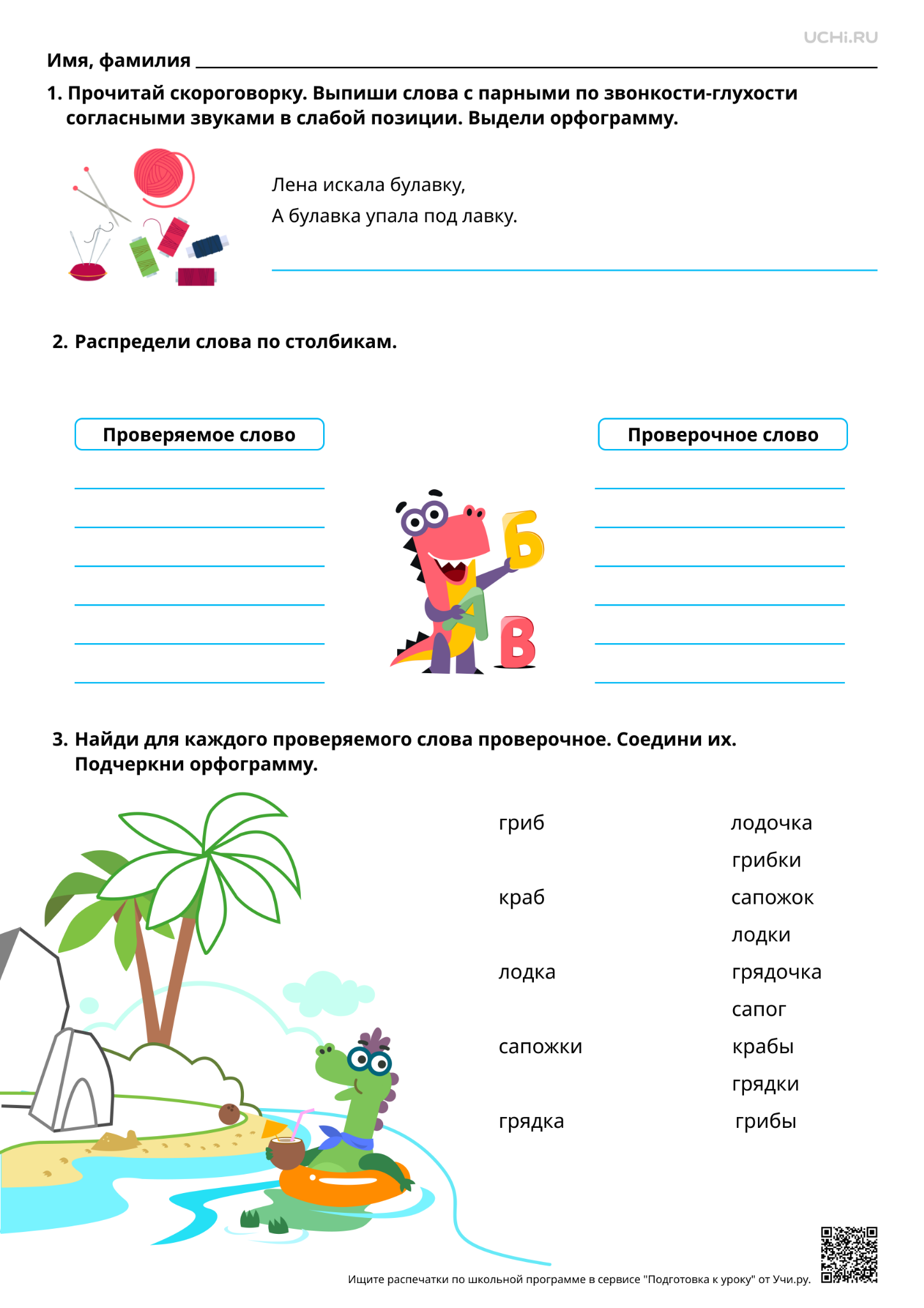 *скрин рабочего листа во всю белую область*
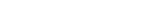 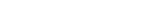 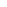 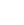 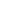 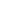 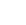 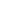 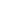 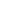 [Speaker Notes: Закрепление

— Ребята, подготовьте простой карандаш, ручку. Выполните задания на рабочих листах.Заметка: это задание вы можете провести, показав в презентации, или распечатать материалы, загрузив урок «Правописание слов с парным по звонкости-глухости согласным в корне слова» из сервиса «Подготовка к уроку».]
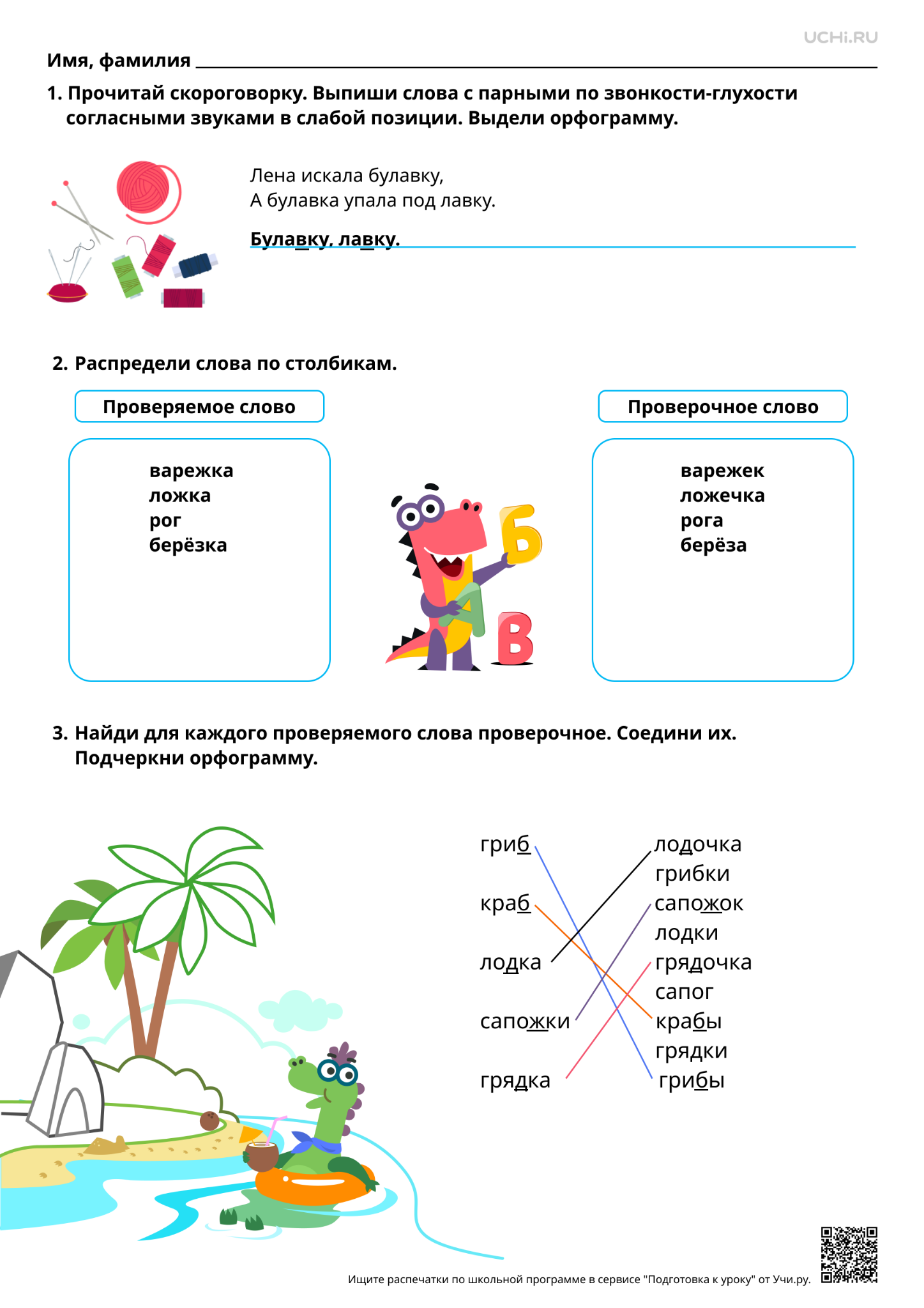 *скрин с ответом рабочего листа во всю белую область*
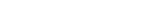 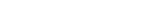 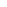 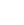 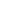 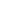 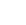 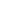 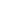 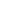 [Speaker Notes: Проверка

Учитель может организовать самопроверку или взаимную проверку в парах. Например:
— Ребята, предлагаю каждому проверить работу своего соседа по парте до сверки с ответами. Для этого вам необходимо обменяться тетрадями и не оценивать работу соседа, а определить в ней два положительных момента и отметить их двумя звездочками. Один момент, который нужно доработать, отметьте знаком вопроса. 
— Вы должны пояснить, почему вы так считаете.]
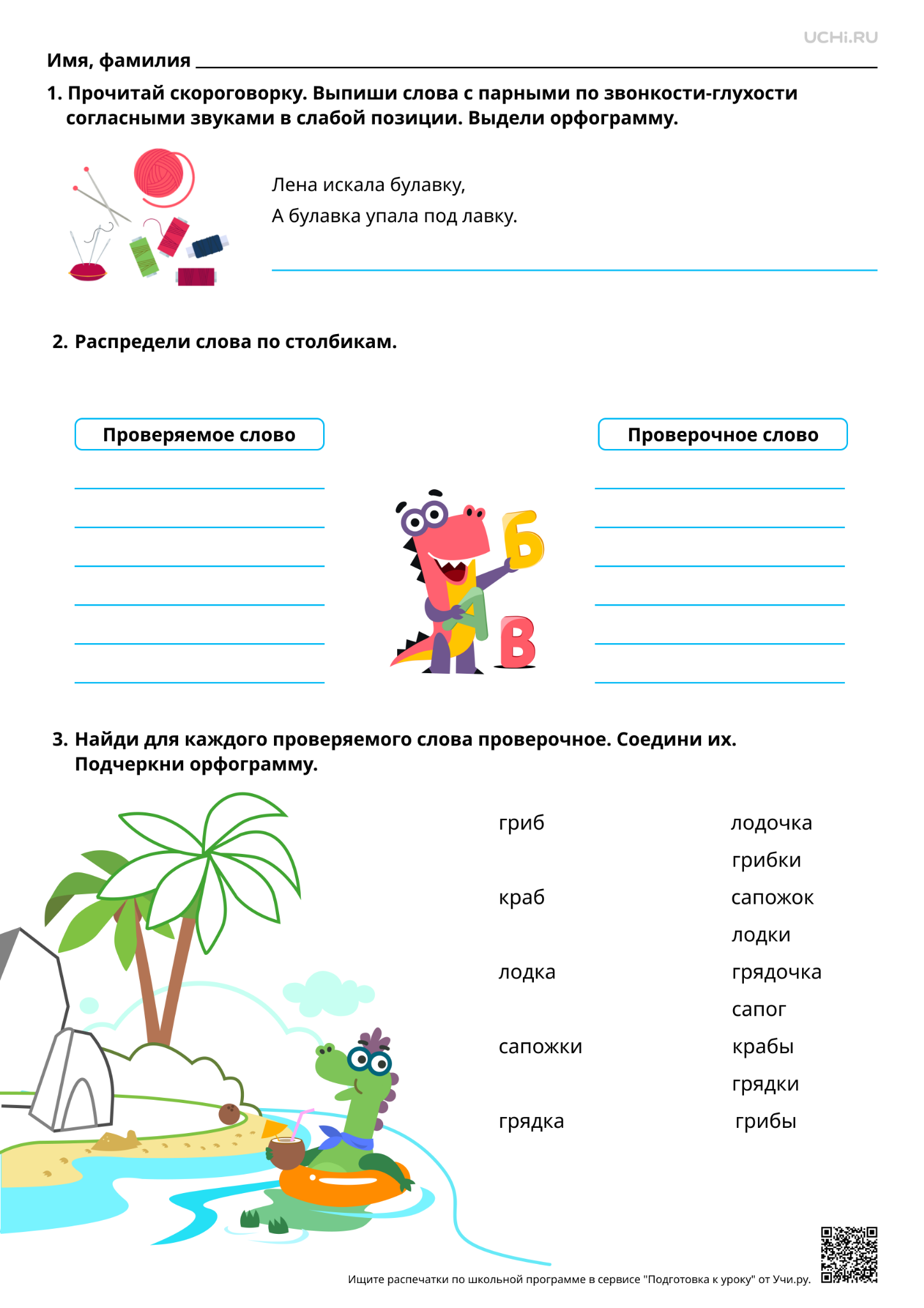 *скрин рабочего листа во всю белую область*
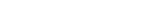 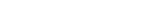 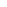 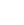 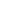 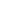 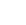 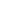 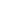 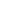 [Speaker Notes: Закрепление

— Ребята, подготовьте простой карандаш, ручку. Выполните задания на рабочих листах.Заметка: это задание вы можете провести, показав в презентации, или распечатать материалы, загрузив урок «Правописание слов с парным по звонкости-глухости согласным в корне слова» из сервиса «Подготовка к уроку».]
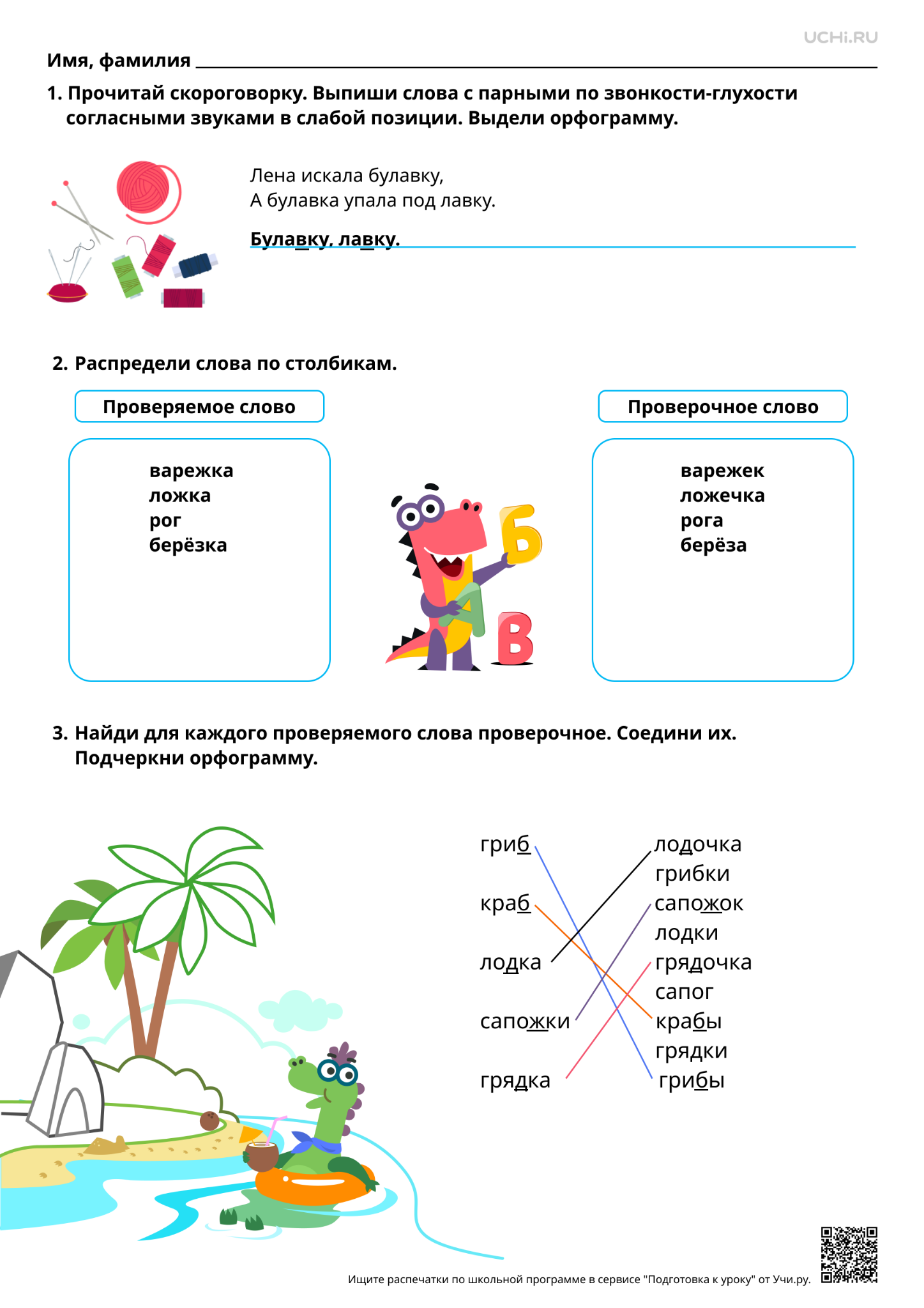 *скрин с ответом рабочего листа во всю белую область*
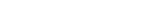 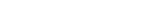 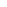 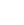 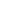 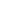 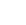 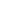 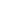 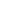 [Speaker Notes: Проверка

Учитель может организовать самопроверку или взаимную проверку в парах. Например:
— Ребята, предлагаю каждому проверить работу своего соседа по парте до сверки с ответами. Для этого вам необходимо обменяться тетрадями и не оценивать работу соседа, а определить в ней два положительных момента и отметить их двумя звёздочками. Один момент, который нужно доработать, отметьте знаком вопроса. 
— Вы должны пояснить, почему вы так считаете.]
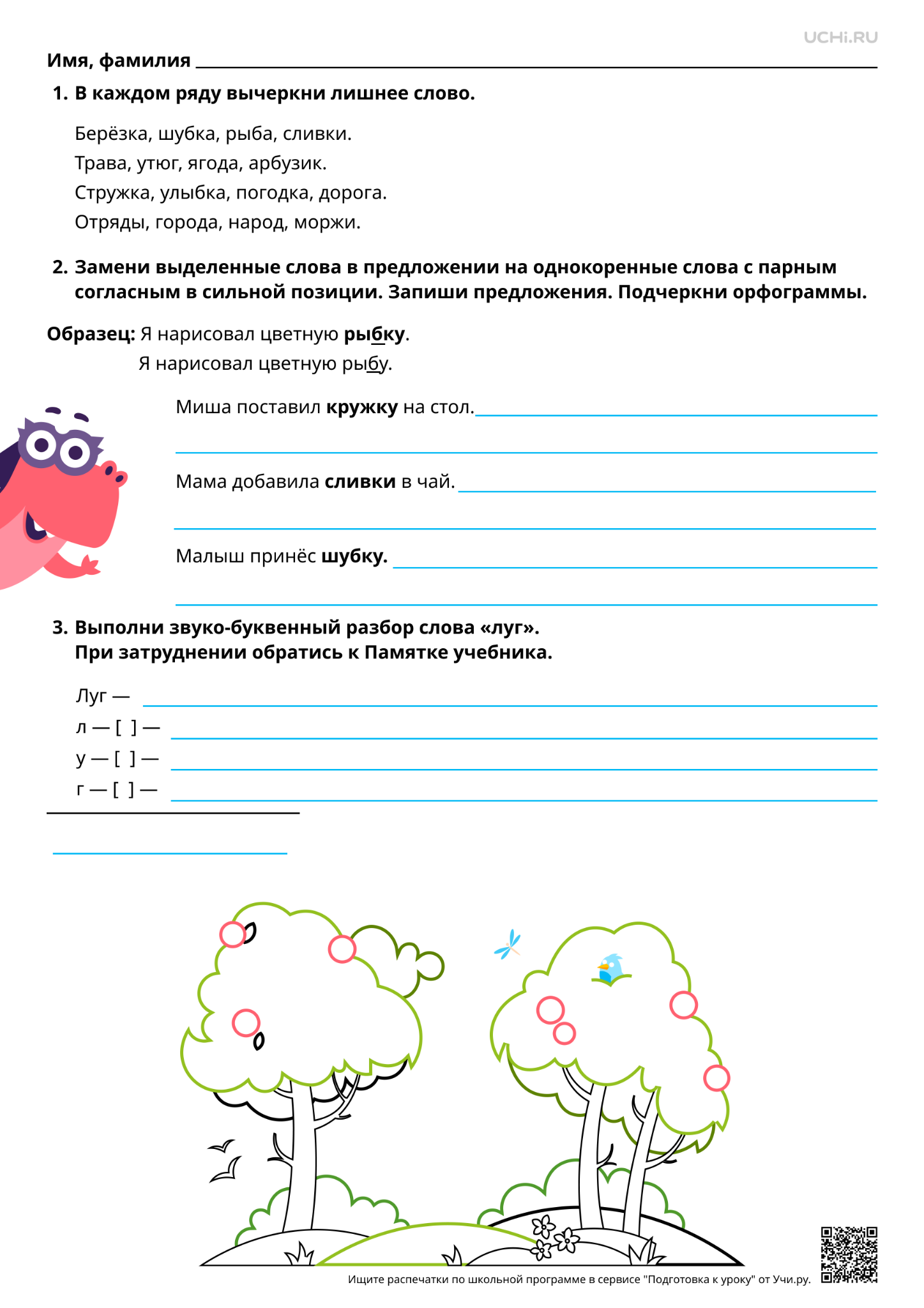 *скрин рабочего листа во всю белую область*
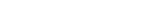 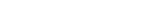 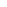 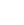 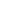 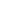 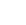 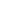 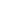 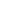 [Speaker Notes: Закрепление

— Ребята, подготовьте простой карандаш, ручку. Выполните задания на рабочих листах.Заметка: это задание вы можете провести, показав в презентации, или распечатать материалы, загрузив урок «Правописание слов с парным по звонкости-глухости согласным в корне слова» из сервиса «Подготовка к уроку».]
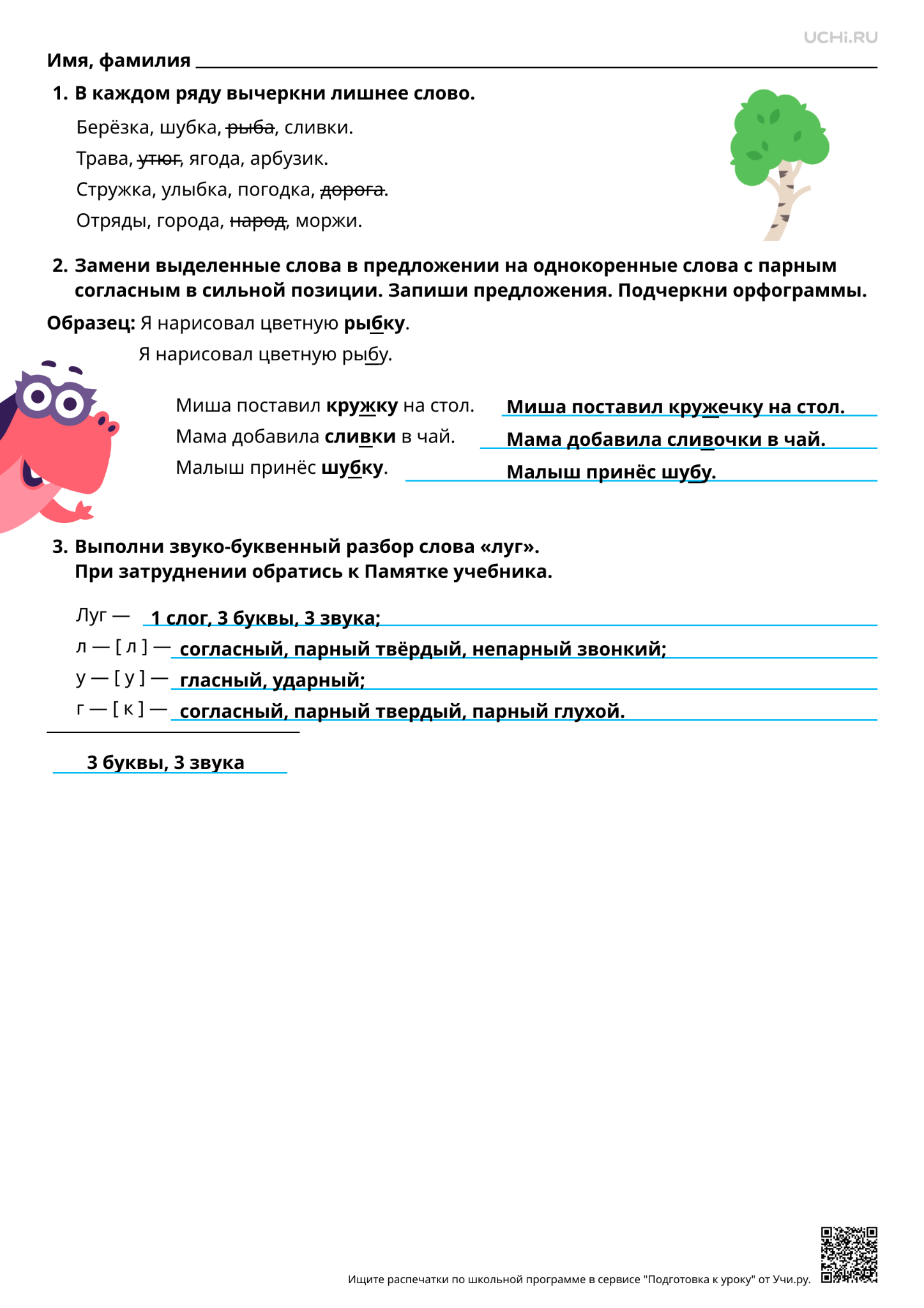 *скрин с ответом рабочего листа во всю белую область*
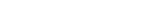 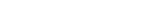 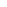 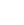 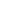 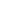 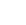 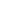 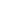 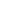 [Speaker Notes: Проверка

Учитель может организовать самопроверку или взаимную проверку в парах. Например:
— Ребята, предлагаю каждому проверить работу своего соседа по парте до сверки с ответами. Для этого вам необходимо обменяться тетрадями и не оценивать работу соседа, а определить в ней два положительных момента и отметить их двумя звёздочками. Один момент, который нужно доработать, отметьте знаком вопроса. 
— Вы должны пояснить, почему вы так считаете.]
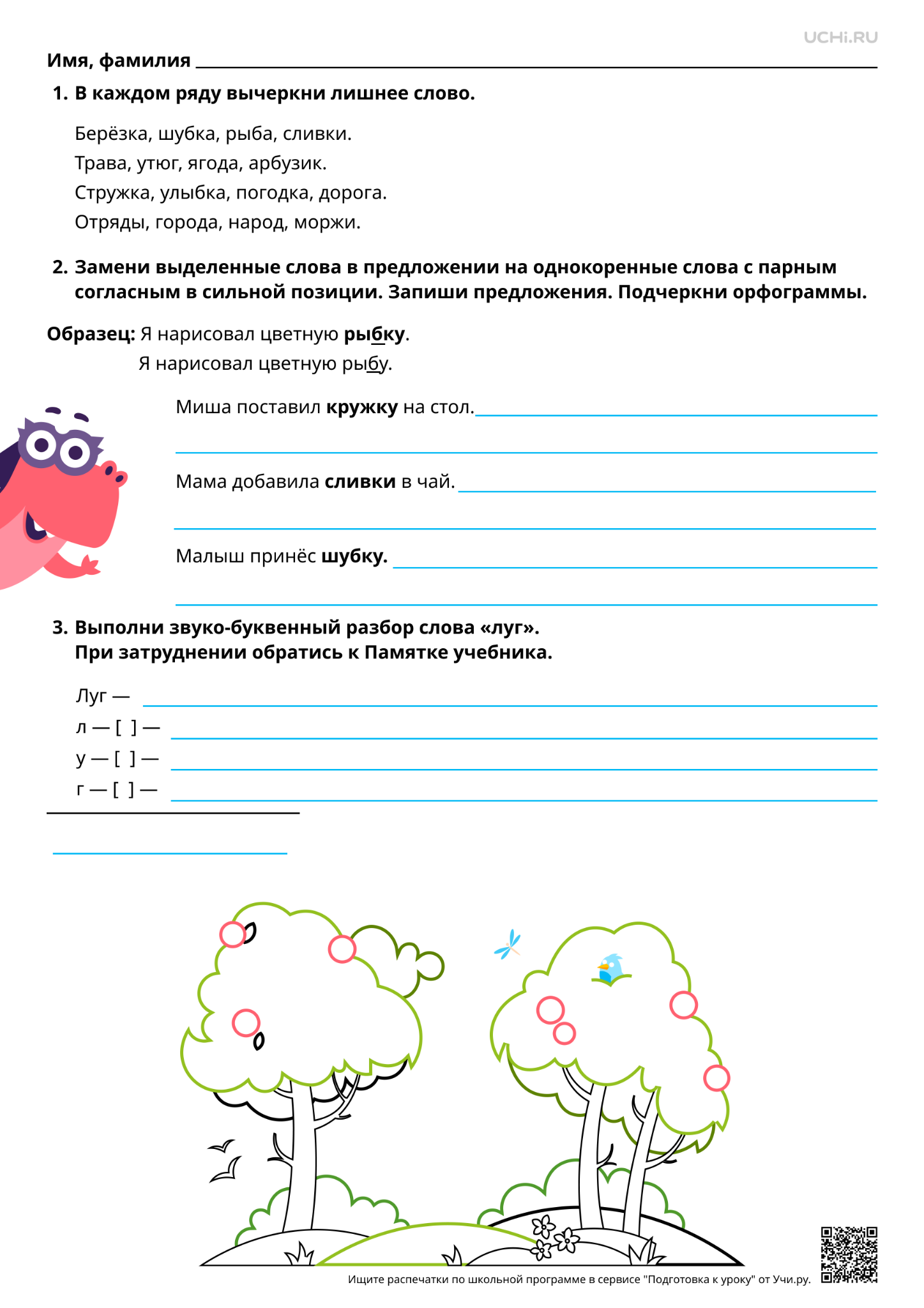 *скрин рабочего листа во всю белую область*
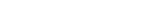 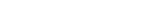 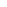 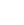 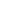 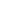 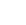 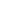 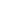 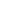 [Speaker Notes: Закрепление

— Ребята, подготовьте простой карандаш, ручку. Выполните задания на рабочих листах.Заметка: это задание вы можете провести, показав в презентации, или распечатать материалы, загрузив урок «Правописание слов с парным по звонкости-глухости согласным в корне слова» из сервиса «Подготовка к уроку».]
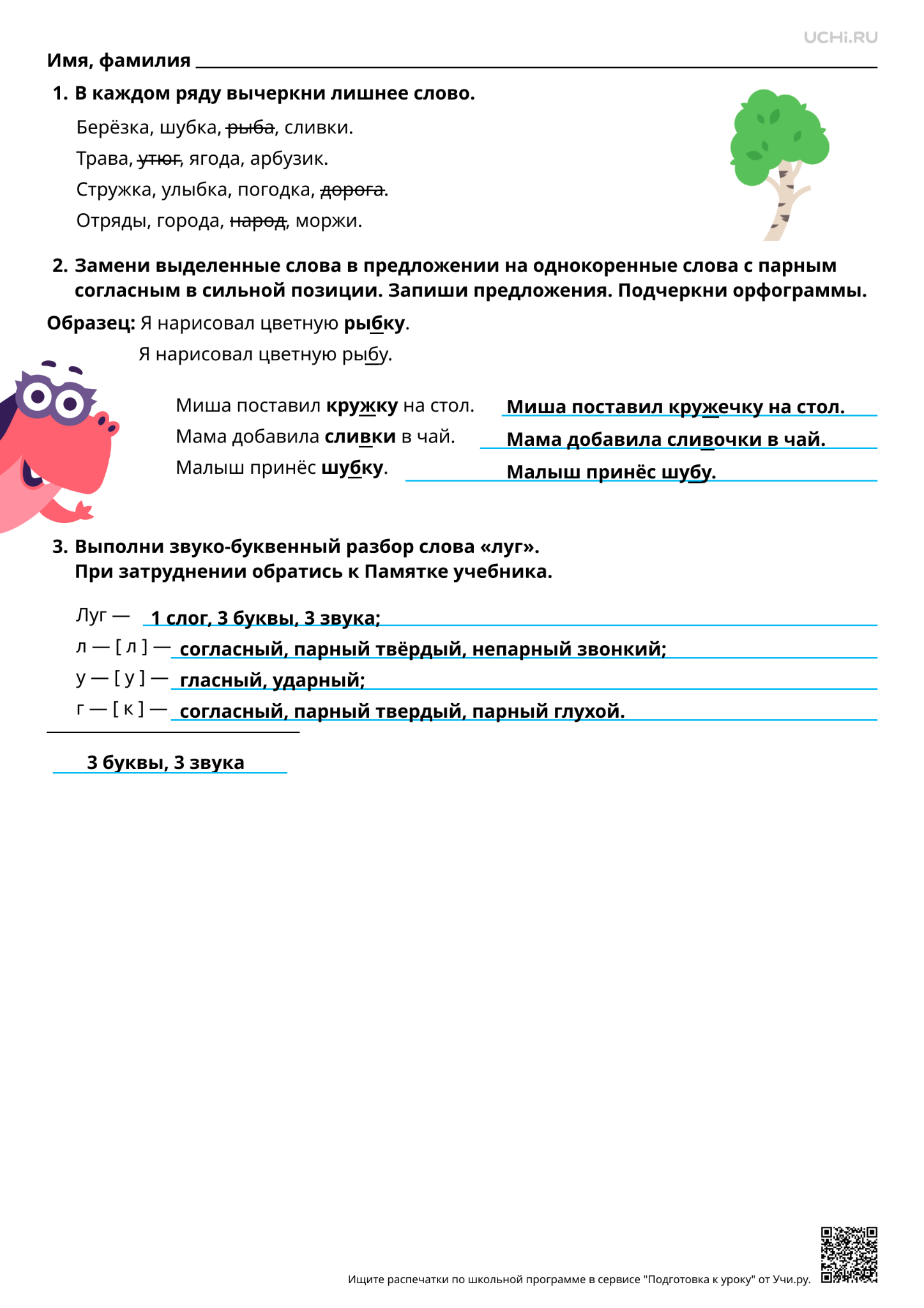 *скрин с ответом рабочего листа во всю белую область*
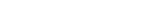 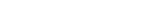 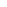 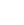 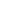 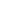 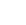 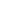 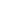 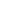 [Speaker Notes: Проверка

Учитель может организовать самопроверку или взаимную проверку в парах. Например:
— Ребята, предлагаю каждому проверить работу своего соседа по парте до сверки с ответами. Для этого вам необходимо обменяться тетрадями и не оценивать работу соседа, а определить в ней два положительных момента и отметить их двумя звёздочками. Один момент, который нужно доработать, отметьте знаком вопроса. 
— Вы должны пояснить, почему вы так считаете.]
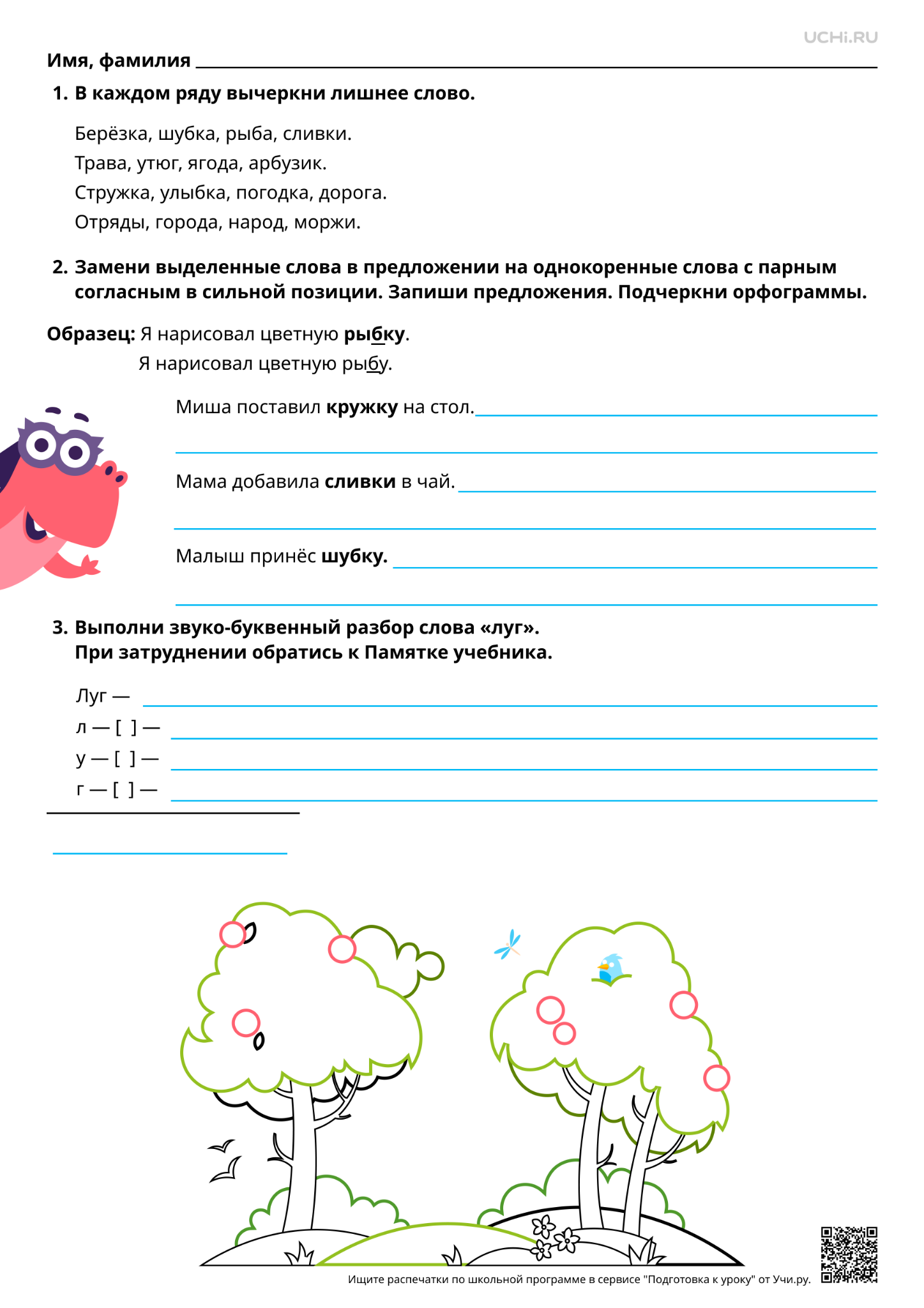 *скрин рабочего листа во всю белую область*
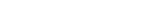 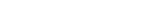 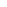 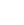 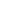 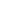 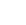 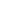 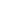 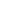 [Speaker Notes: Закрепление

— Ребята, подготовьте простой карандаш, ручку. Выполните задания на рабочих листах.Заметка: это задание вы можете провести, показав в презентации, или распечатать материалы, загрузив урок «Правописание слов с парным по звонкости-глухости согласным в корне слова» из сервиса «Подготовка к уроку».]
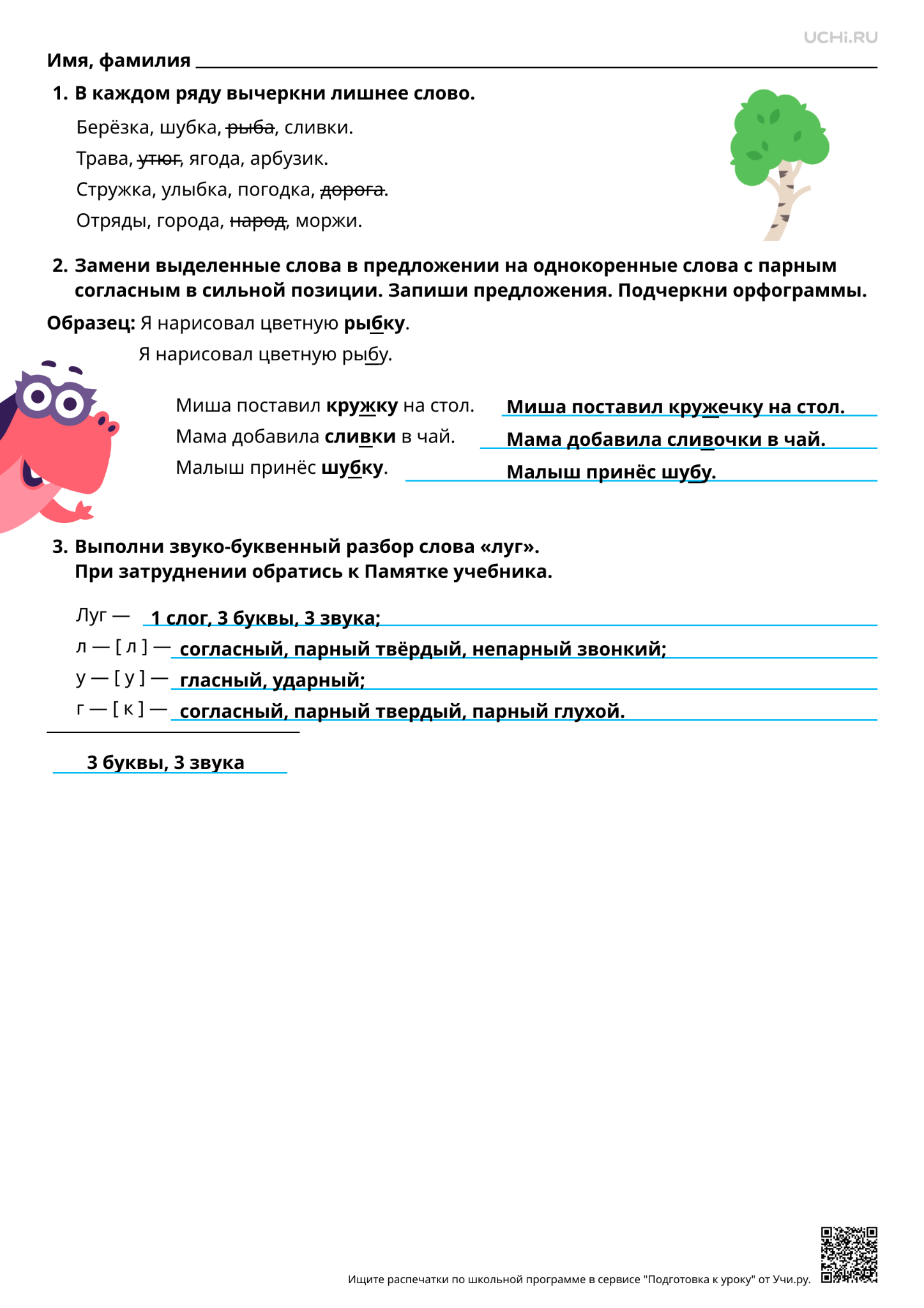 *скрин с ответом рабочего листа во всю белую область*
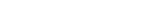 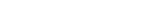 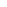 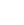 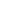 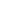 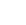 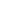 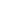 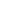 [Speaker Notes: Проверка

Учитель может организовать самопроверку или взаимную проверку в парах. Например:
— Ребята, предлагаю каждому проверить работу своего соседа по парте до сверки с ответами. Для этого вам необходимо обменяться тетрадями и не оценивать работу соседа, а определить в ней два положительных момента и отметить их двумя звёздочками. Один момент, который нужно доработать, отметьте знаком вопроса. 
— Вы должны пояснить, почему вы так считаете.]
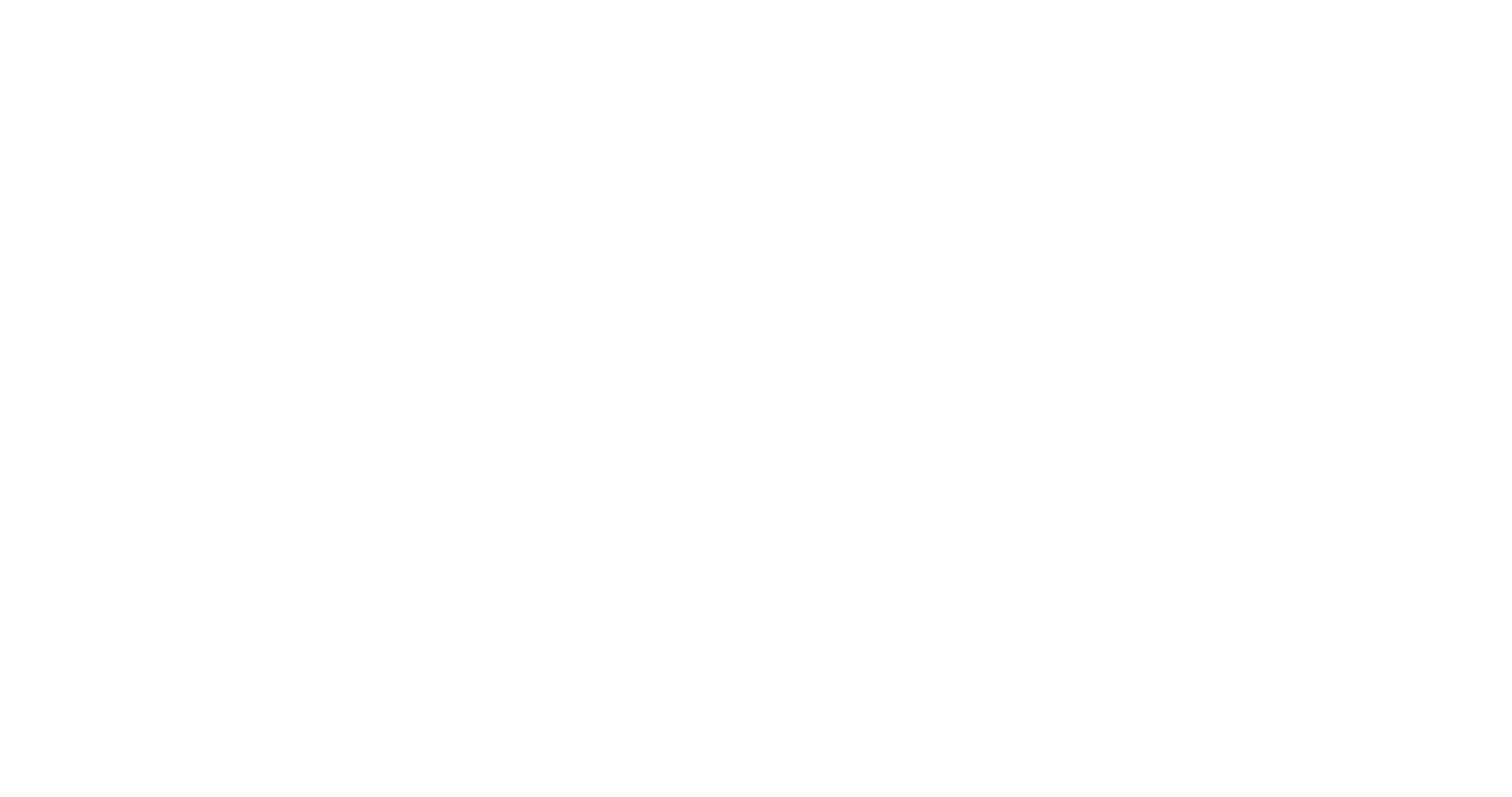 Правописание слов с парным по звонкости-
глухости согласным в корне слова
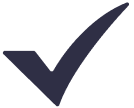 Находить место орфограммы в слове 
Соотносить и объяснять произношение парного 
по звонкости-глухости согласного звука в слове

Находить в словах букву парного согласного звука, написание которой надо проверять
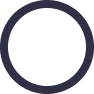 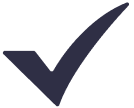 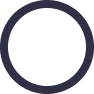 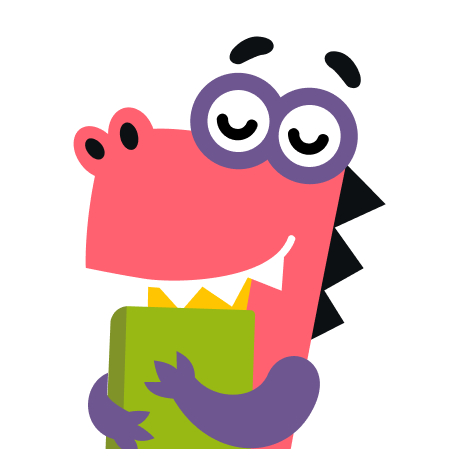 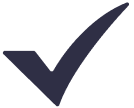 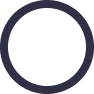 [Speaker Notes: Рефлексия. Подведение итогов урока

— Удалось ли нам достичь целей урока? На какие вопросы мы учились отвечать? Что ещё мы узнали?]
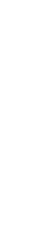 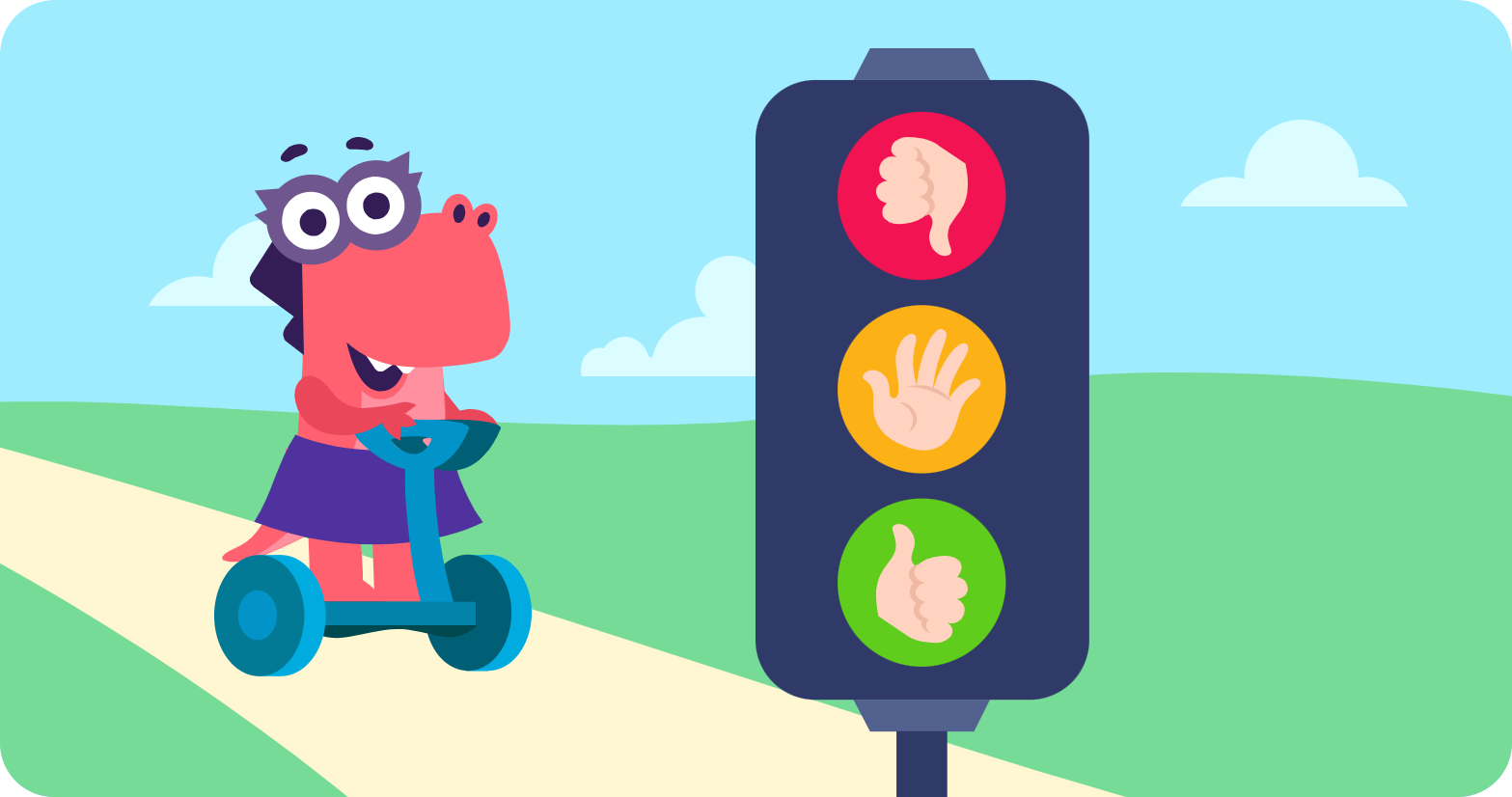 [Speaker Notes: Рефлексия. Оценка эмоционального состояния детей

Учитель предлагает детям сравнить впечатления от урока с цветами светофора. 
— Зелёный цвет — урок понравился; жёлтый — урок неплохой, но что-то не понравилось; красный — урок совсем не понравился.]
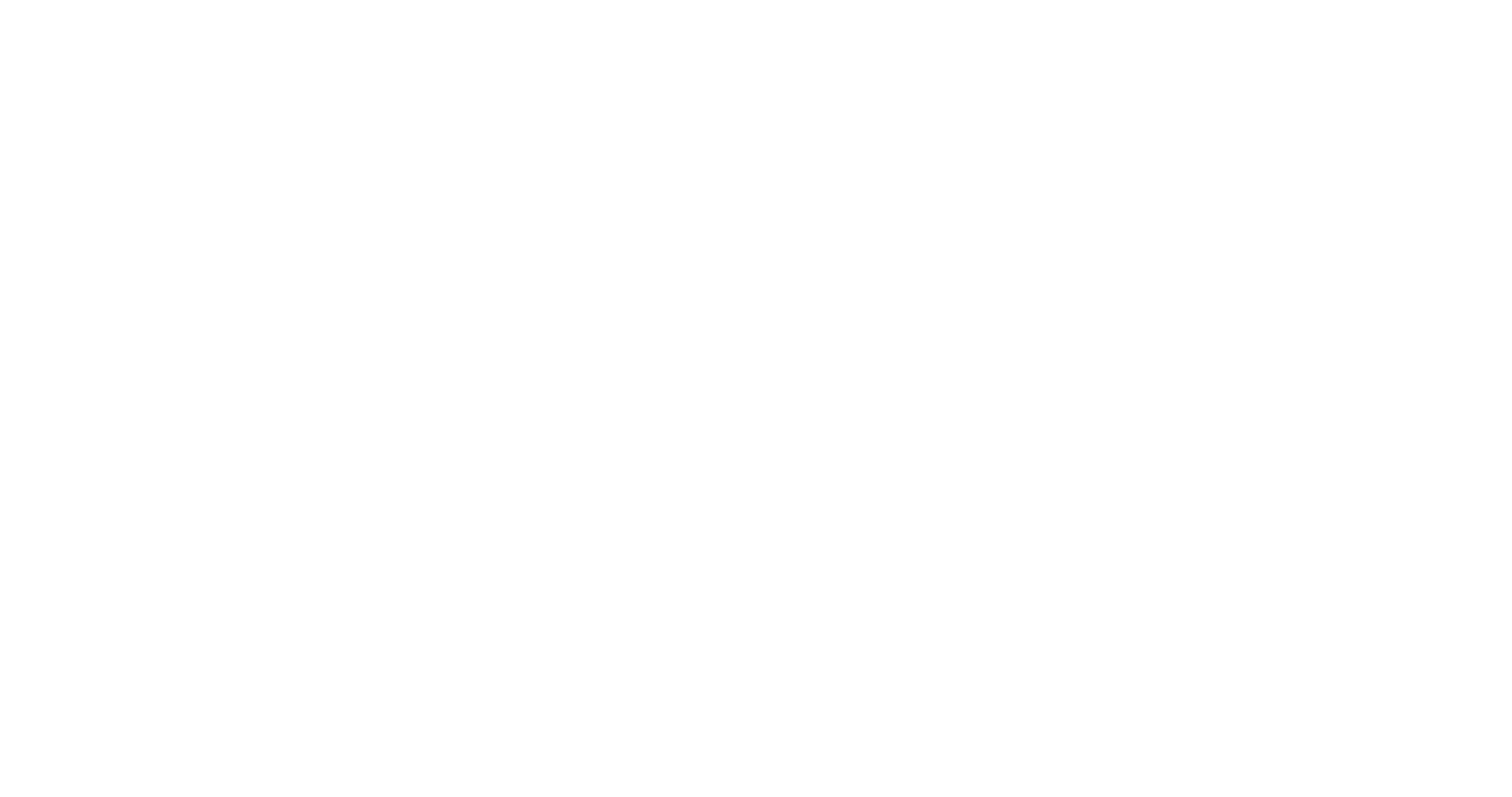 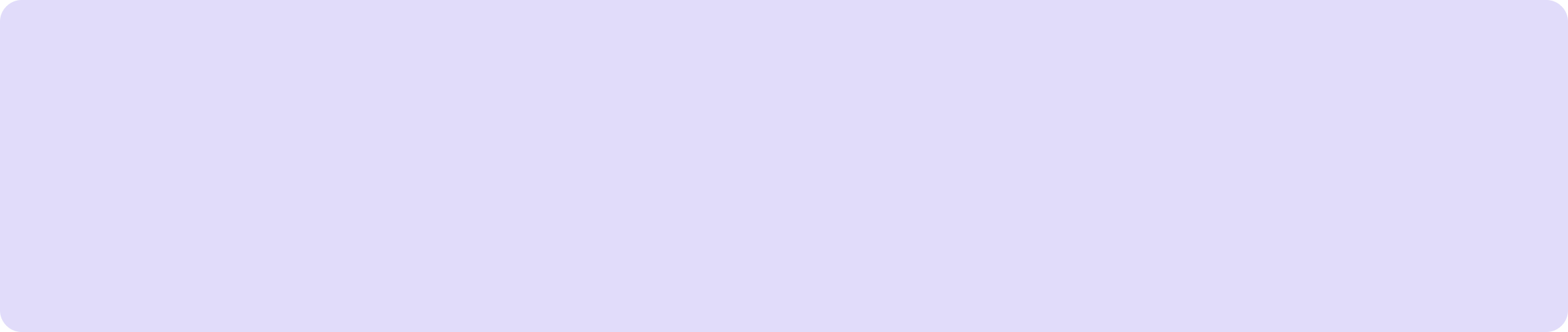 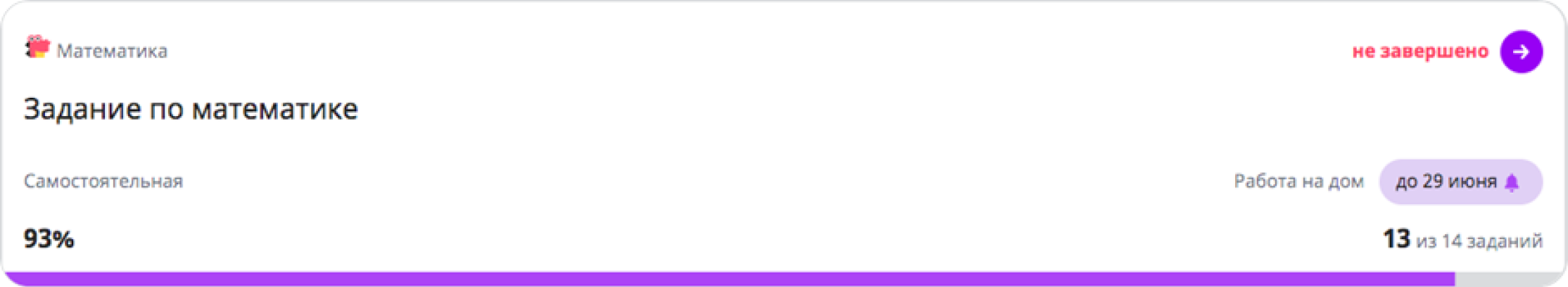 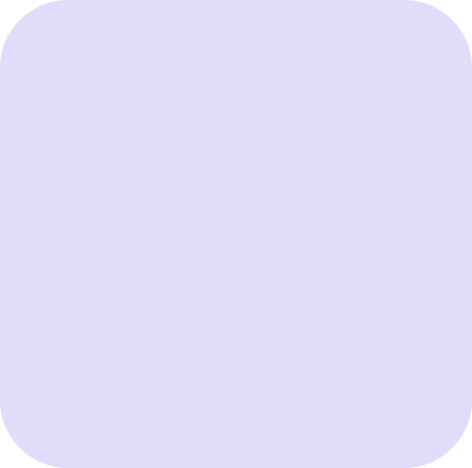 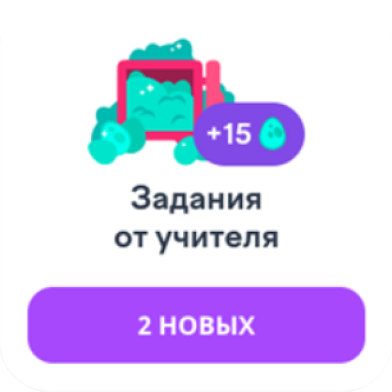 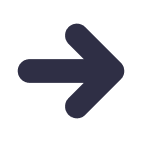 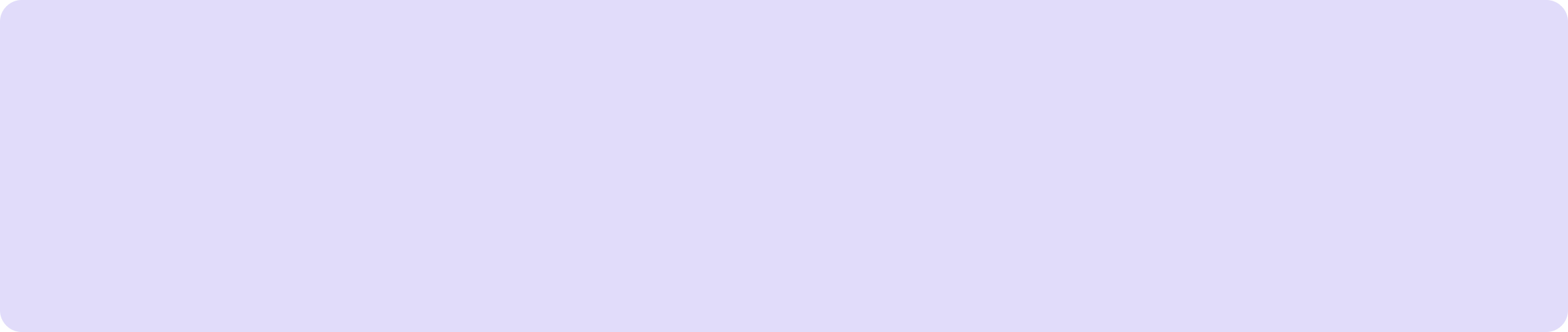 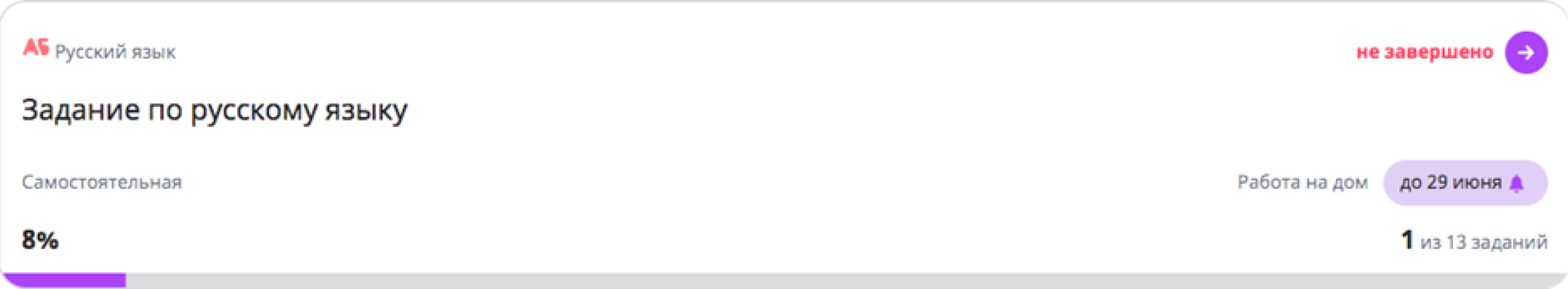 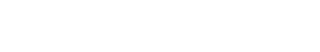 [Speaker Notes: Рекомендации для занятий дома— В личном кабинете нажмите на квадрат «Задания от учителя». До заданной даты решите все карточки.]